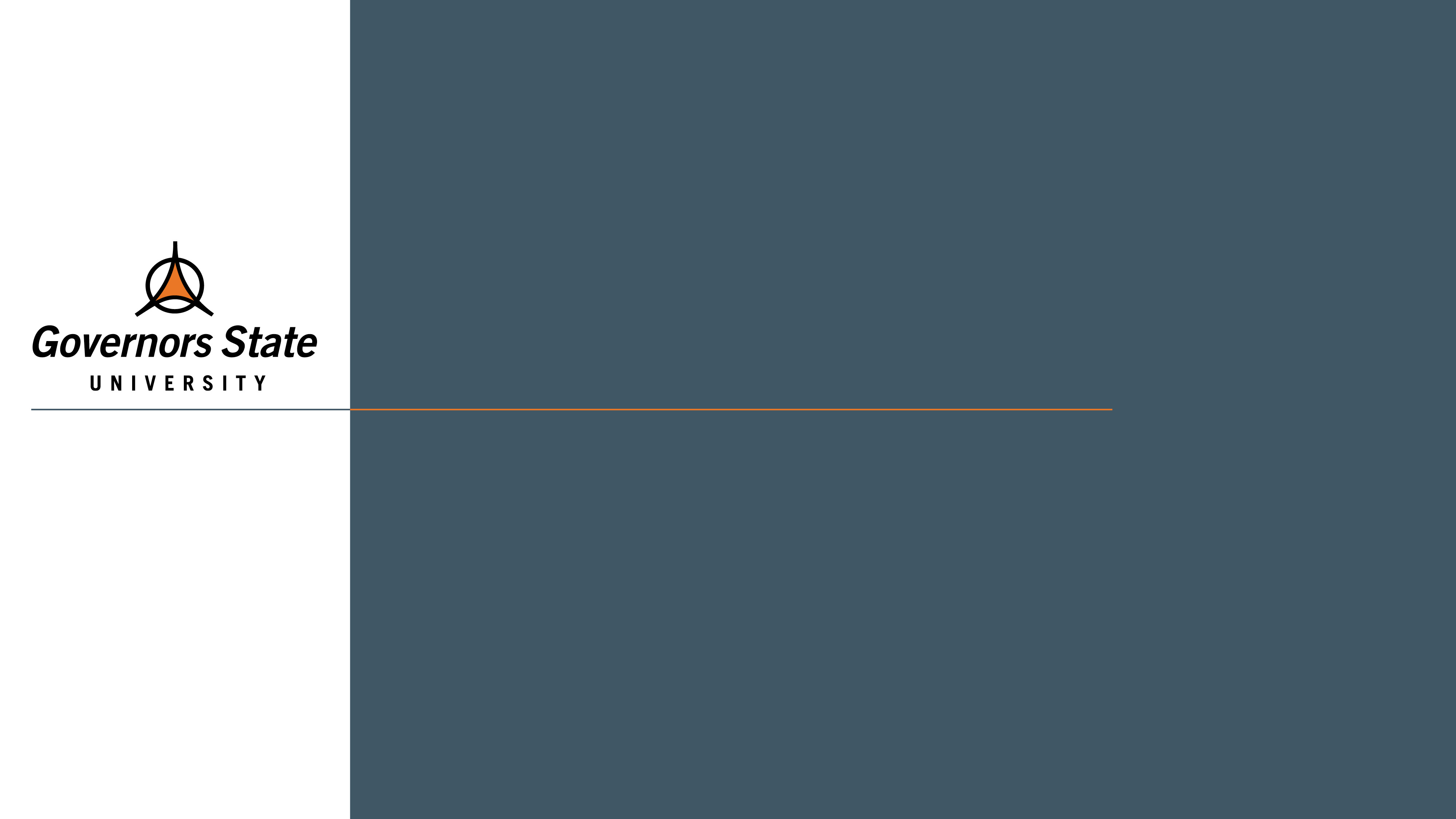 Welcome to 
Governors State University
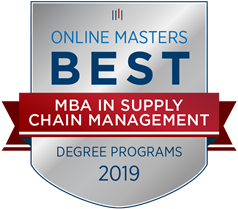 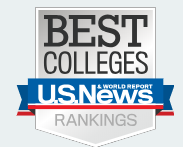 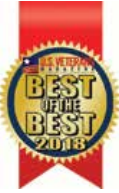 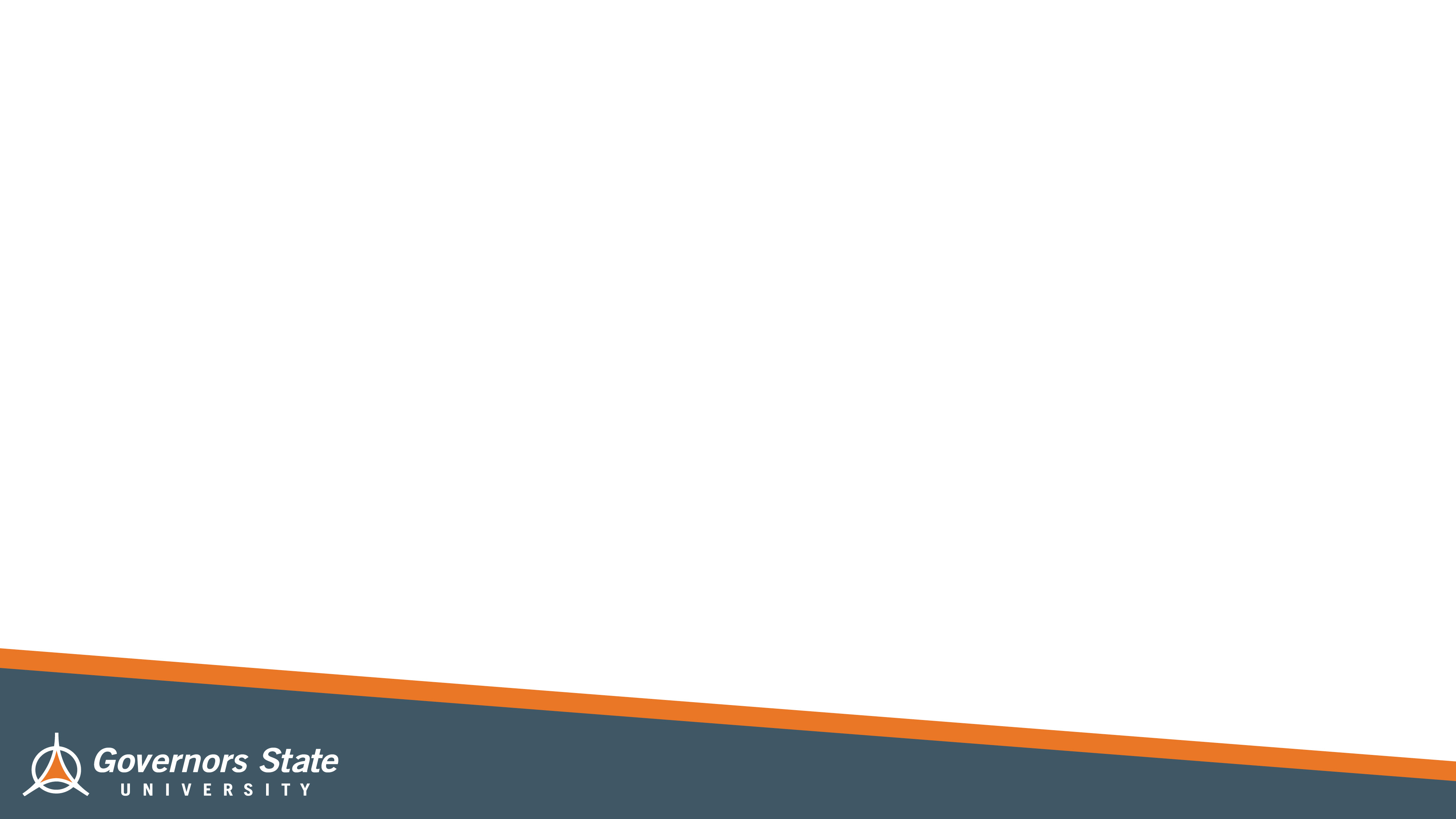 What is Admitted Student Day?
Establish a personal connection with our freshman students with GSU staff

Prepare students for enrollment steps – Today’s Actionable Items
Complete the deposit process
Learn more about Freshman Orientation
Prepare students to apply for housing
Confirm eligible students for the Honors Program 
Review the financial aid process

Early step in establishing a community and INCREASE STUDENT SUCCESS!
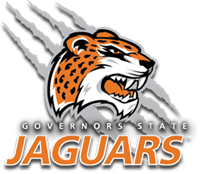 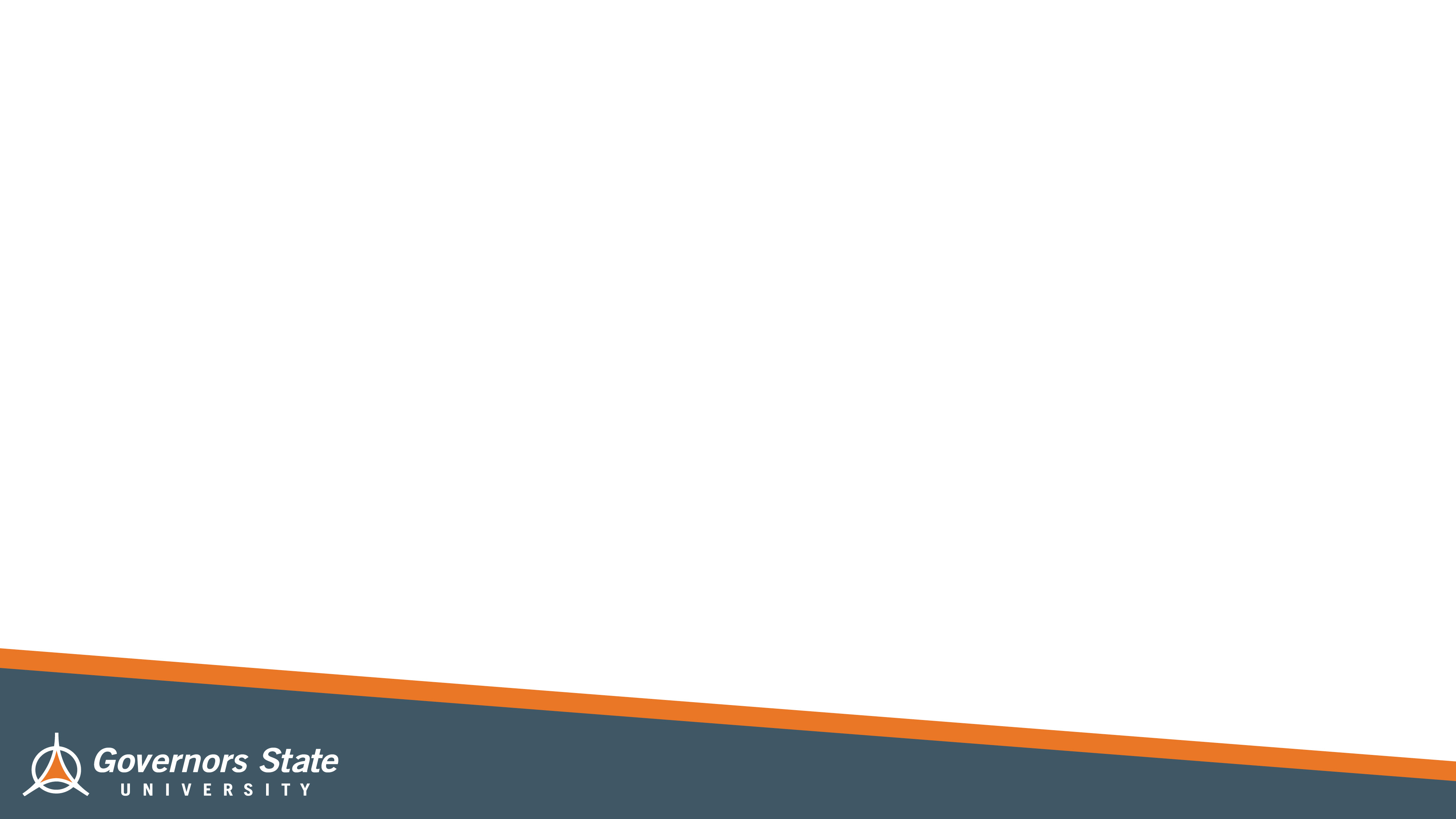 GSU Trivia
What is the name of GSU’s Jaguar mascot?

		Jax the Jaguar!

What is the nickname we have given to this campus sculpture?

		French Fries!


		
		Penguin!
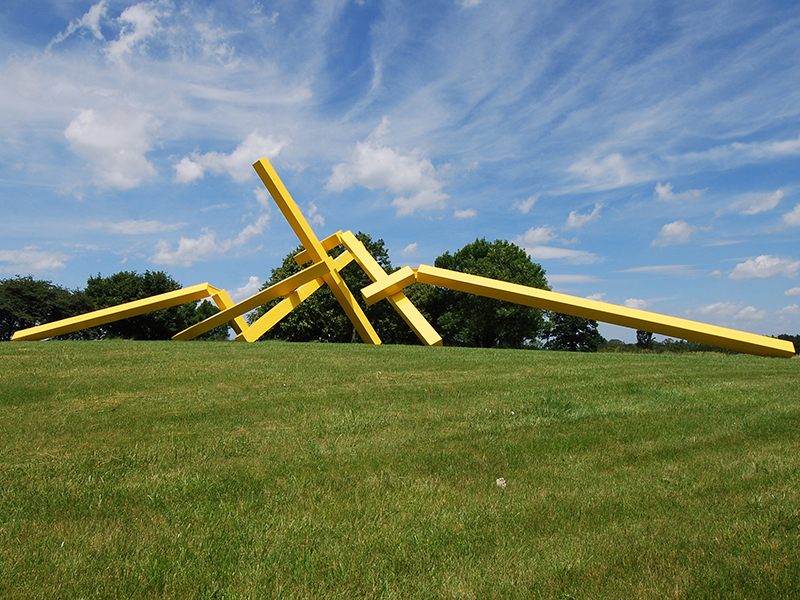 What animal was GSU’s first UNOFFICIAL mascot? 
	HINT: This animal is always “dressed-up”
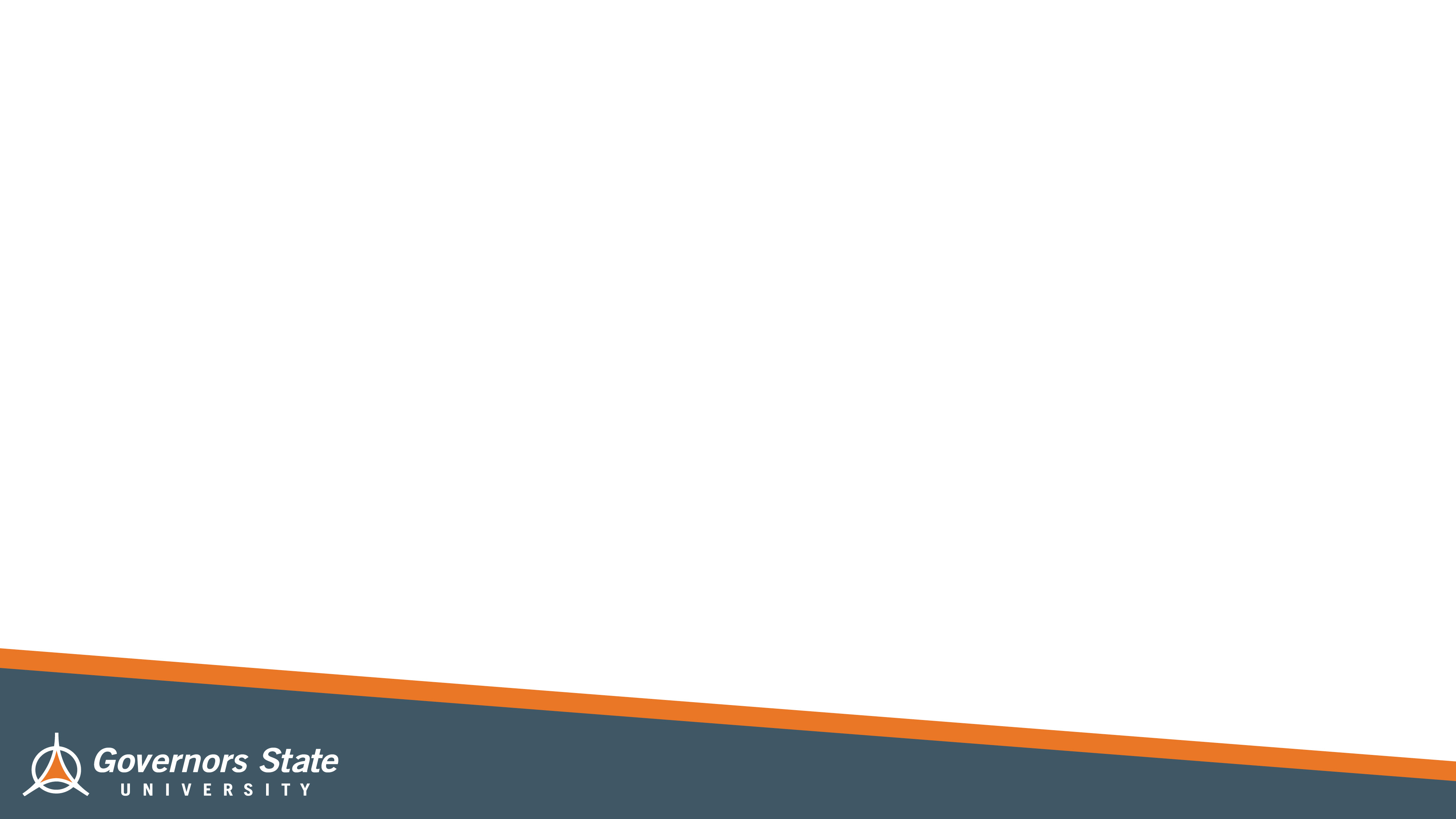 Fast Facts on GSU
62,000+ alumni

750 acre campus

80+ student organizations and clubs
4,338 students enrolled

12:1 student to faculty ratio

20 countries represented

#1 safest campus in Illinois
	(www.niche.com/colleges/search/safest-colleges/s/illinois/?type=public)

#8 safest campus in U.S. 
	(backgroundchecks.org/50-safest-colleges-in-america.html)
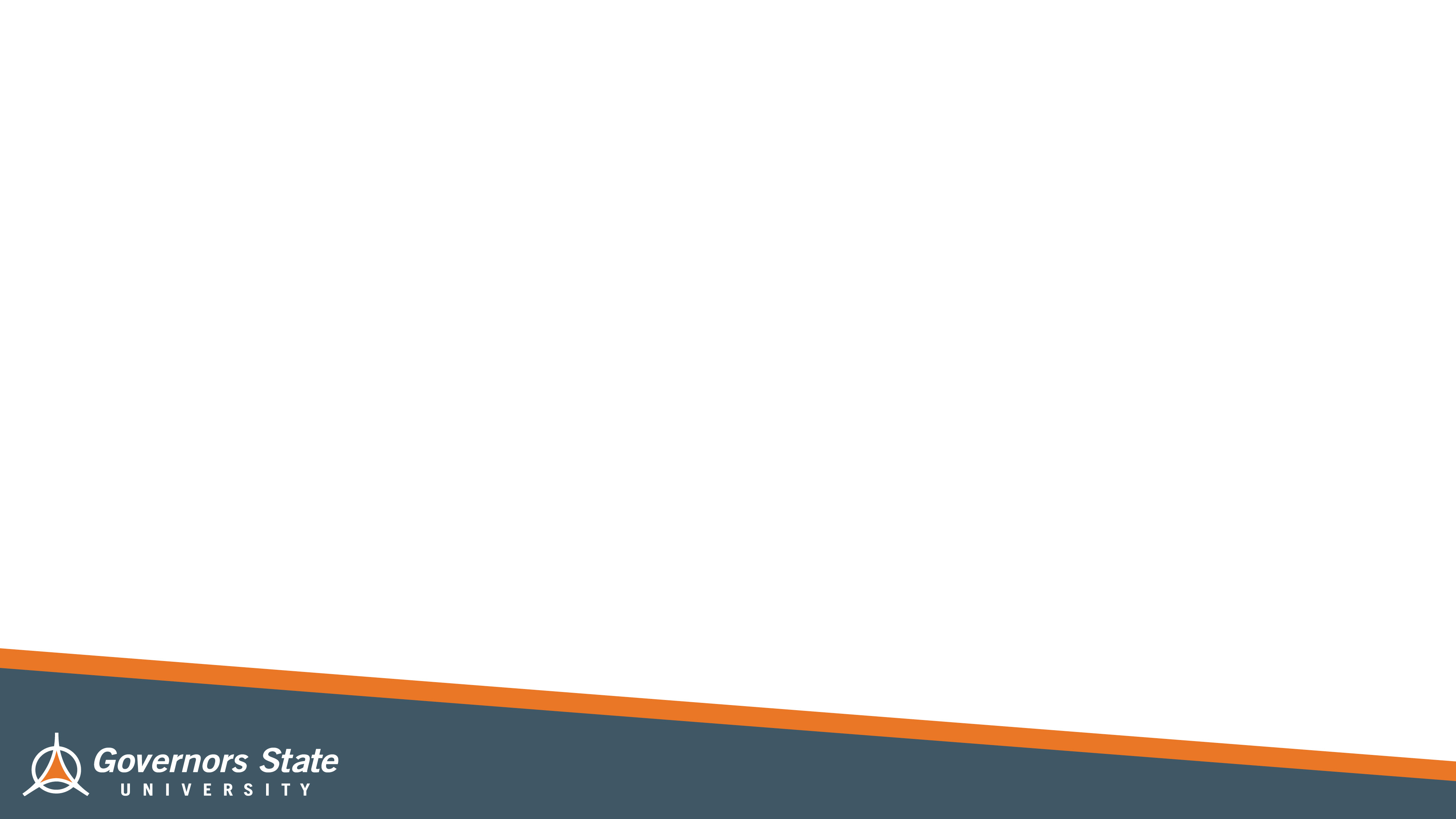 Top Undergraduate Majors
Accounting, BS

Nursing, BSN

Communication, BA

Community Health, BHS

 Elementary Education, BA; 
       English, BA; 
       Information Technology, BS
Interdisciplinary Studies, BA

Psychology, BA 

Business Administration, BA

Criminal Justice, BA 

Social Work, BSW
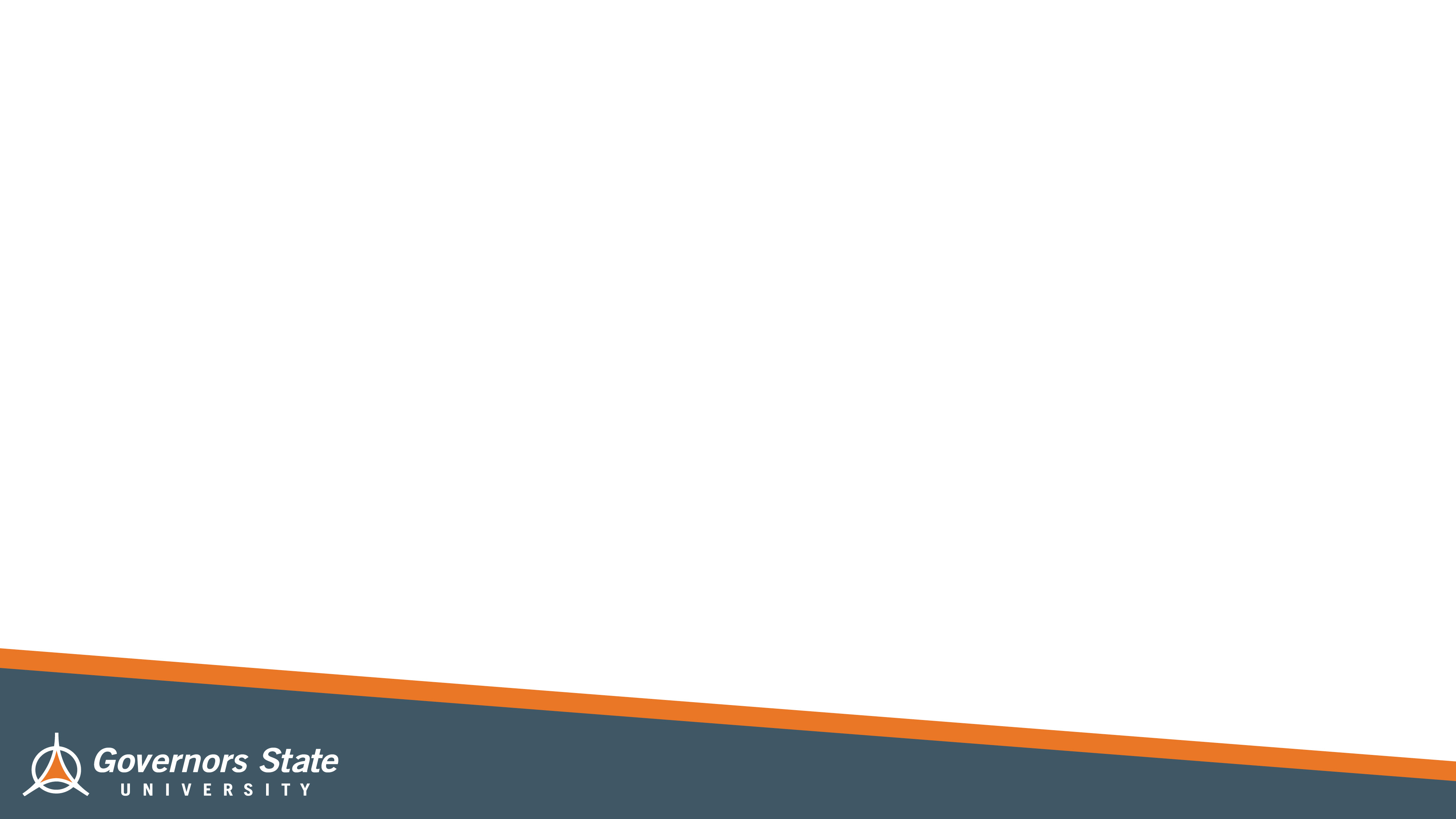 Top Graduate Majors
5. Communication Disorders, MHS

Educational Administration, MA

Counseling, MA

Occupational Therapy, MOT

Accounting, MS
Computer Science, MS

Social Work, MSW

Health Administration, MHA

Physical Therapy, DPT
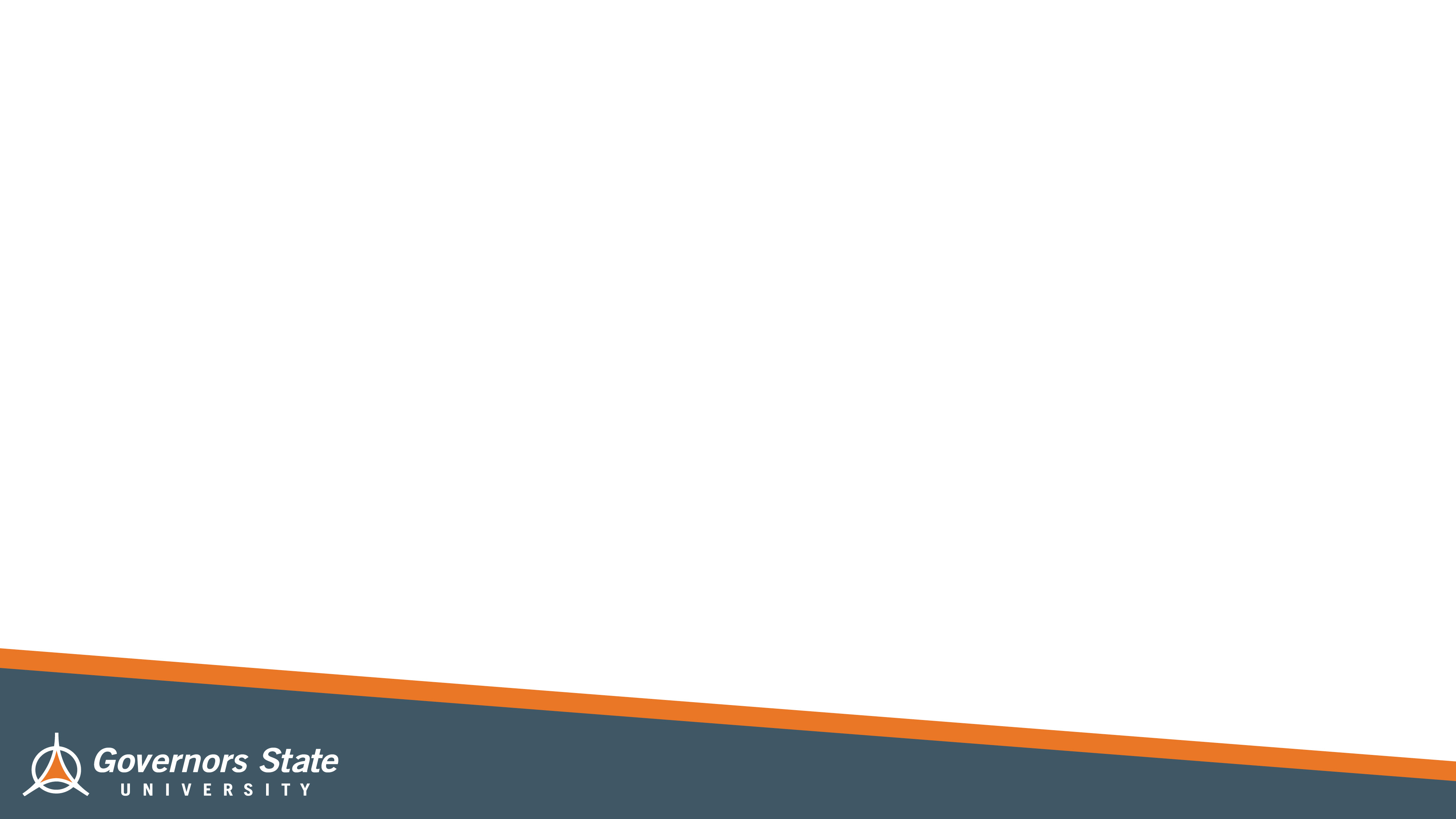 Quality
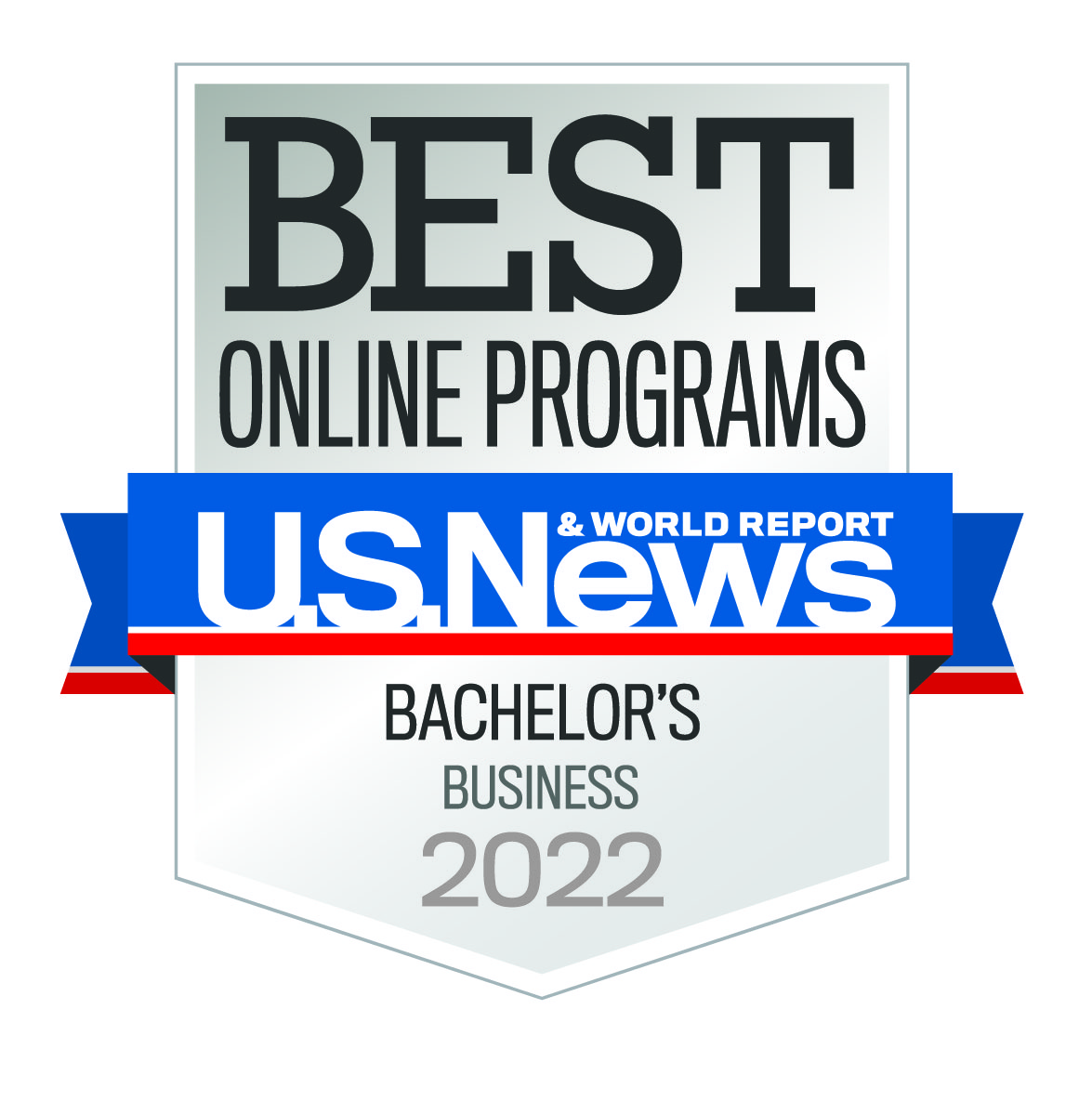 73% rate overall experience as excellent or good*
101 average pages of assigned writing in the first year*
80% complete high-impact practices*
61.5% of GSU students receive grants and scholarships
International students from over 20 different countries
		              
		              











*National Survey of Student Engagement 2018
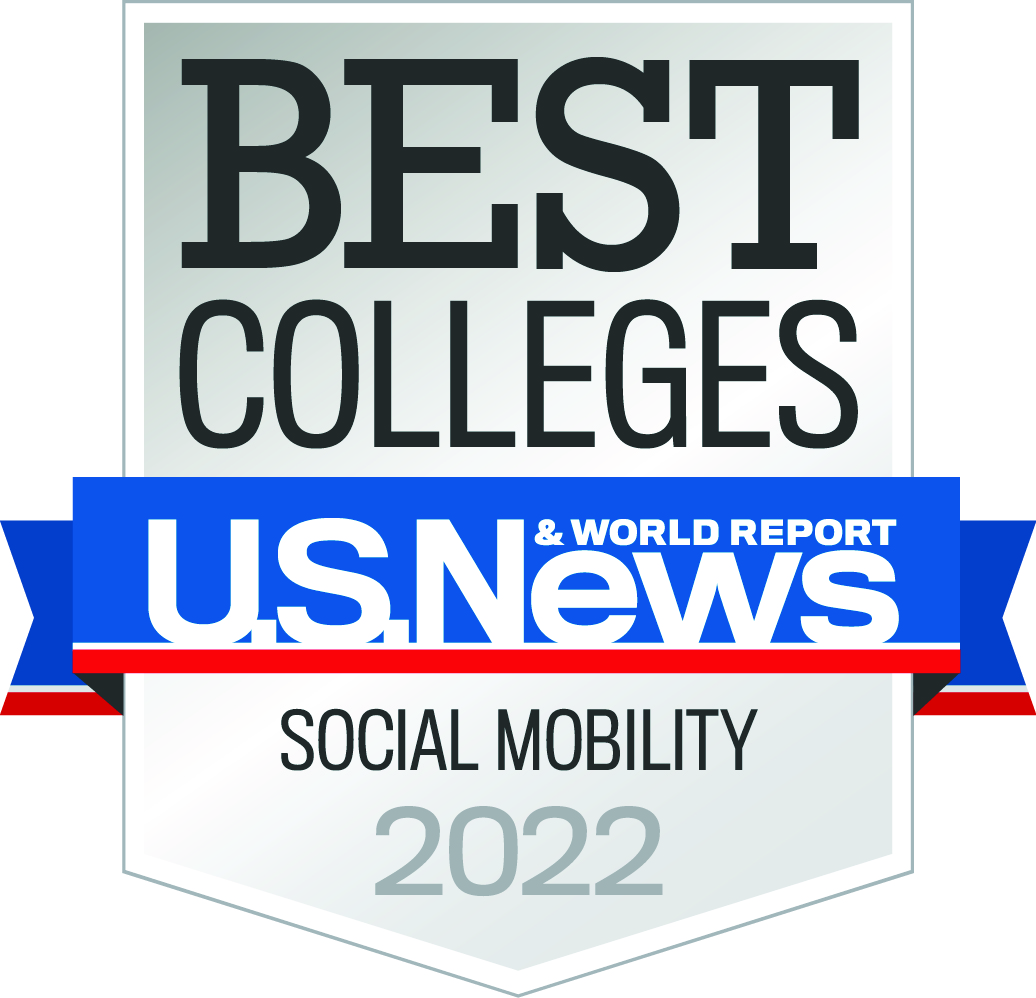 Nationally Recognized by US News and World Report

2022 Social Mobility
2022 Online Undergraduate Business Programs
2021 Ethnic Diversity
2021 Student Debt Load at Graduation – Least Debt
2021 Undergraduate Business Programs
2021 Undergraduate Computer Science Programs
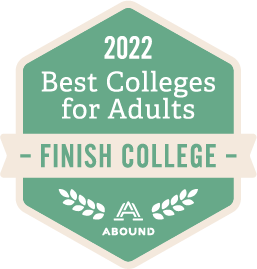 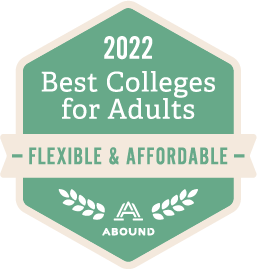 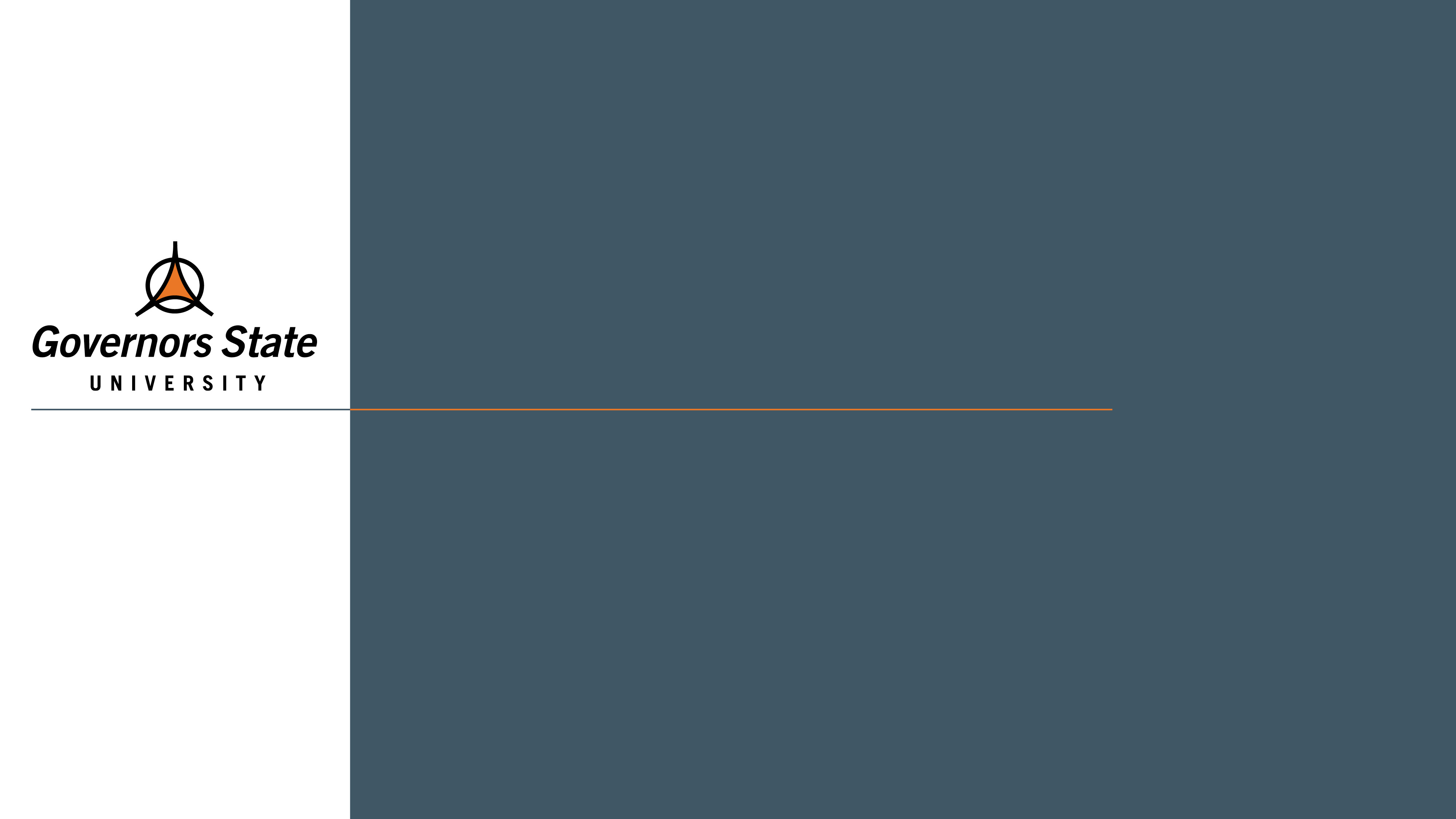 First Year Experience
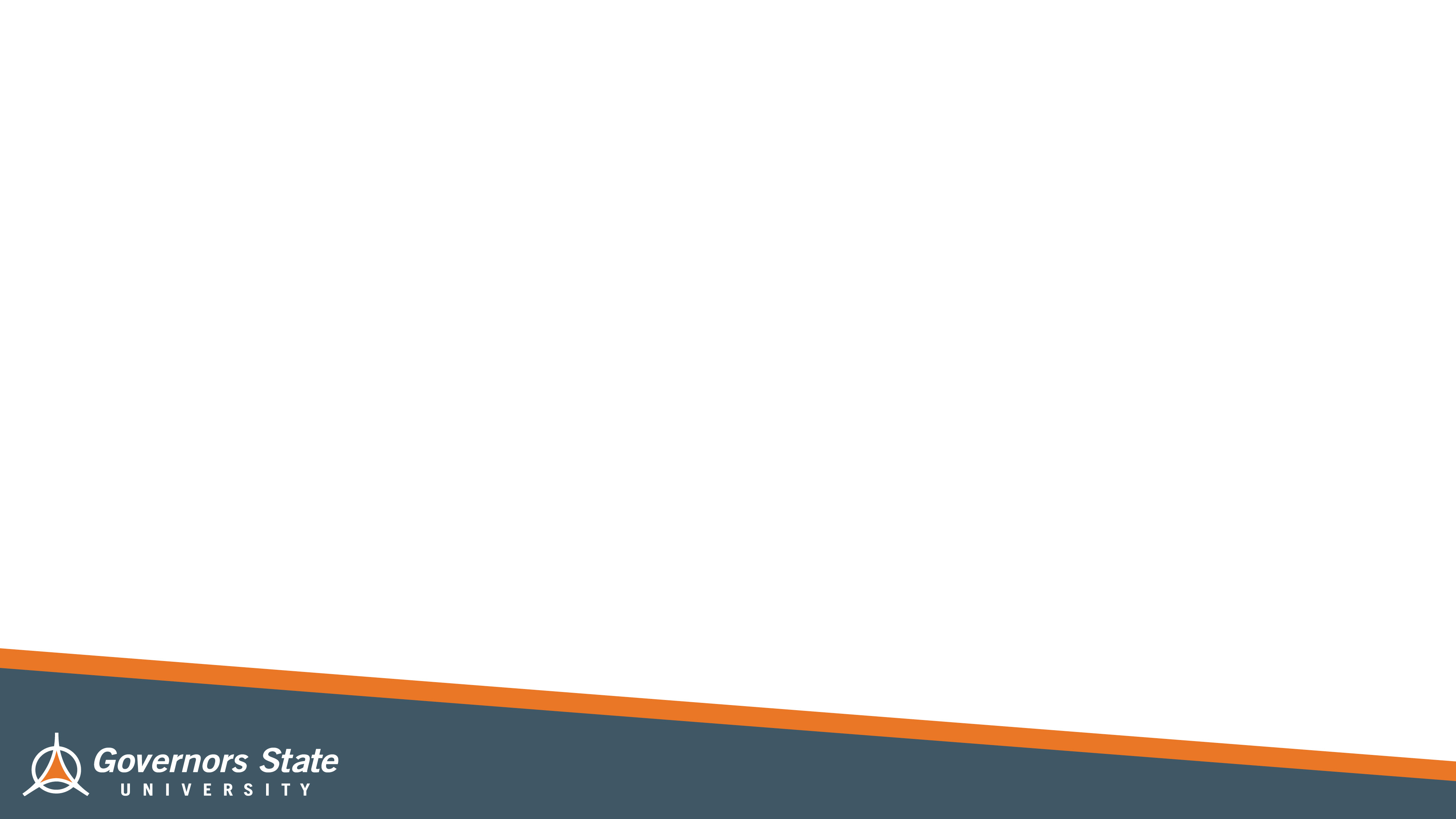 First Year Experience
As a GSU Freshman, you will…

-Declare an area of academic interest

-Be placed in 1 of 7 First Year Focus Areas to complete general education courses

-Work with an academic advisor who will help you develop a full-time schedule structured to ensure you succeed
-Attend classes capped at 30 students

-Learn with academic peers

-Transition into a program that best meets your needs
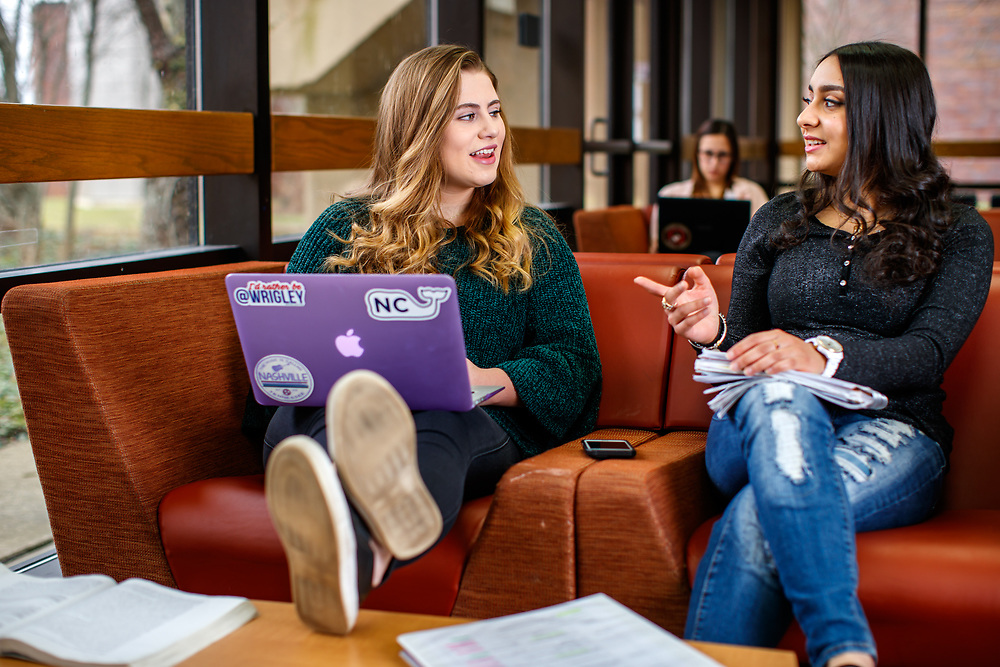 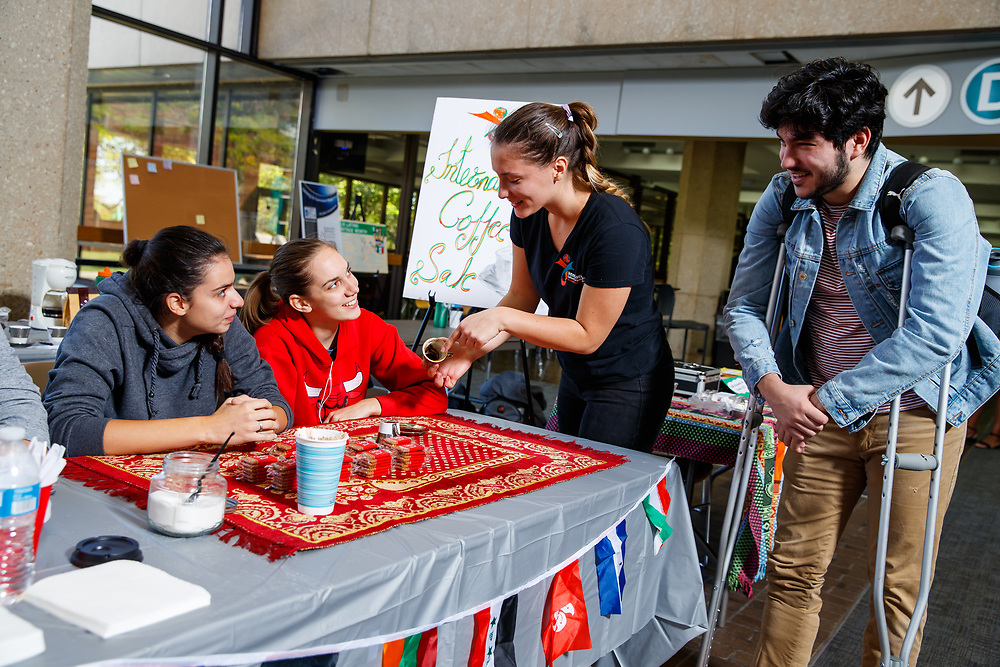 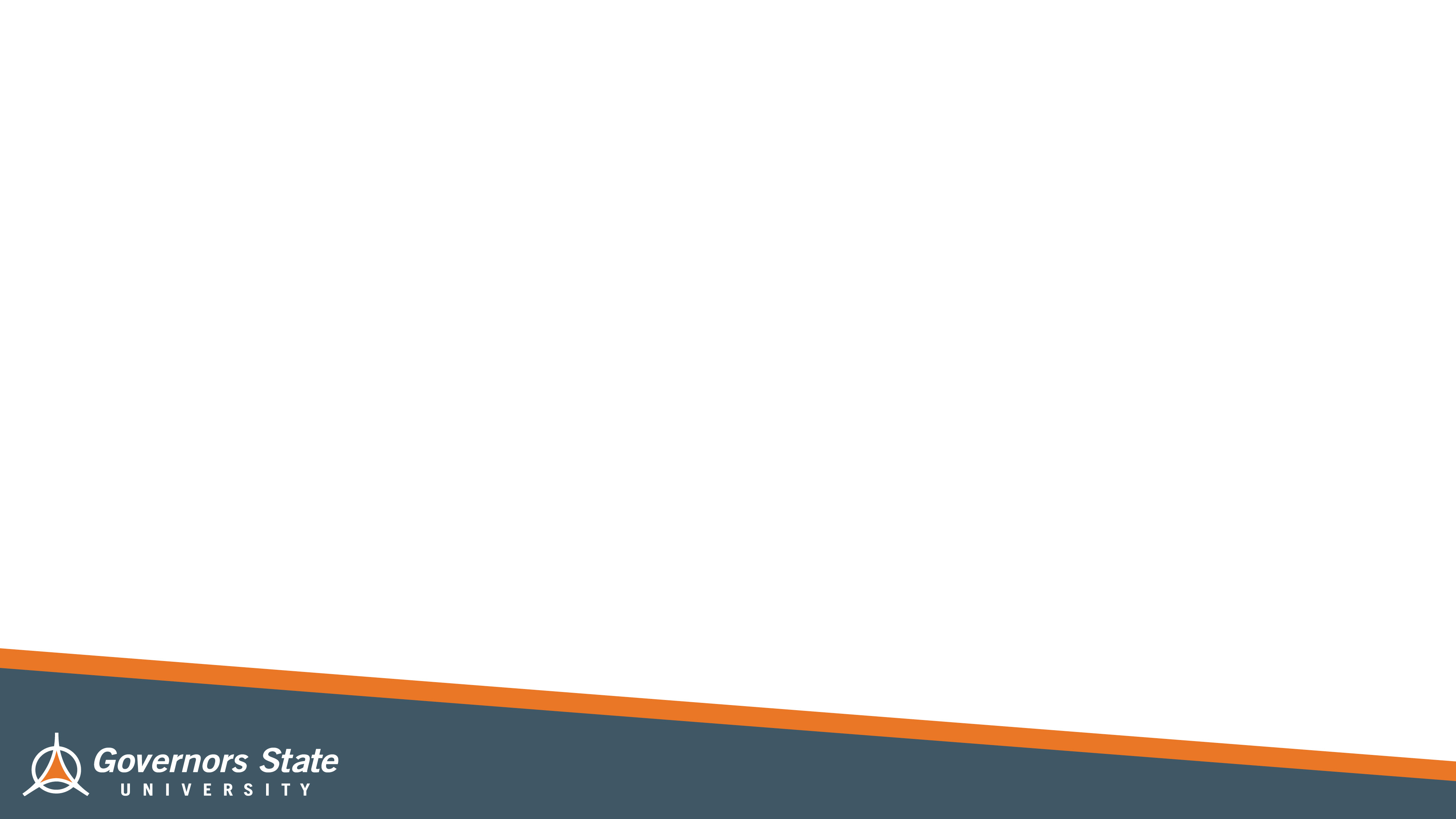 7 Focus Areas of Study
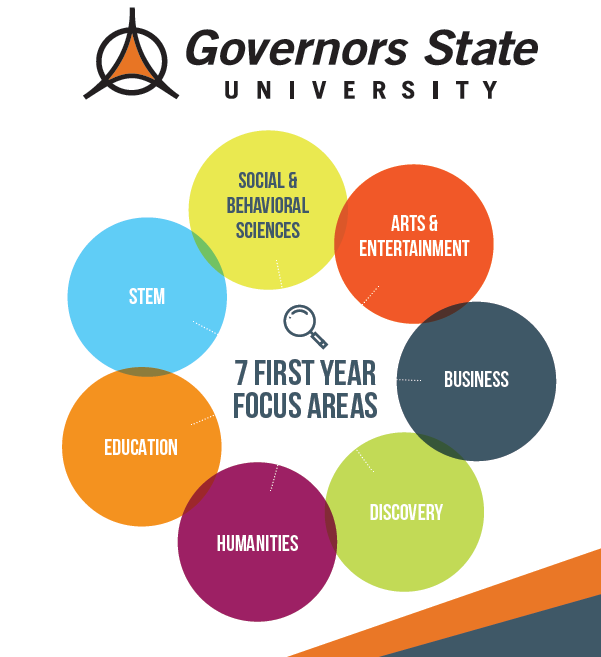 DISCOVERY
Undecided? You’re not alone! About 1/3 of all Bachelors-level students change majors in the first 3 years. Explore options under guided expertise to save money and time. 

EDUCATION
Secondary Education (Biology, Chemistry, Mathematics, English}, Early Childhood Education, Elementary Education

BUSINESS 
Business Administration, Entrepreneurship, Health Administration, Accounting 

ARTS & ENTERTAINMENT
Fine Arts, Media Studies, Theater and Performance Studies 

HUMANITIES
English, History

SOCIAL & BEHAVIORAL SCIENCES
Anthropology, Sociology, Communication, Criminal Justice, Economics, Political Science, Psychology, Social Work

STEM
Biology, Chemistry, Communication Disorders, Community Health, Computer Science, Information Technology, Mathematics, Nursing
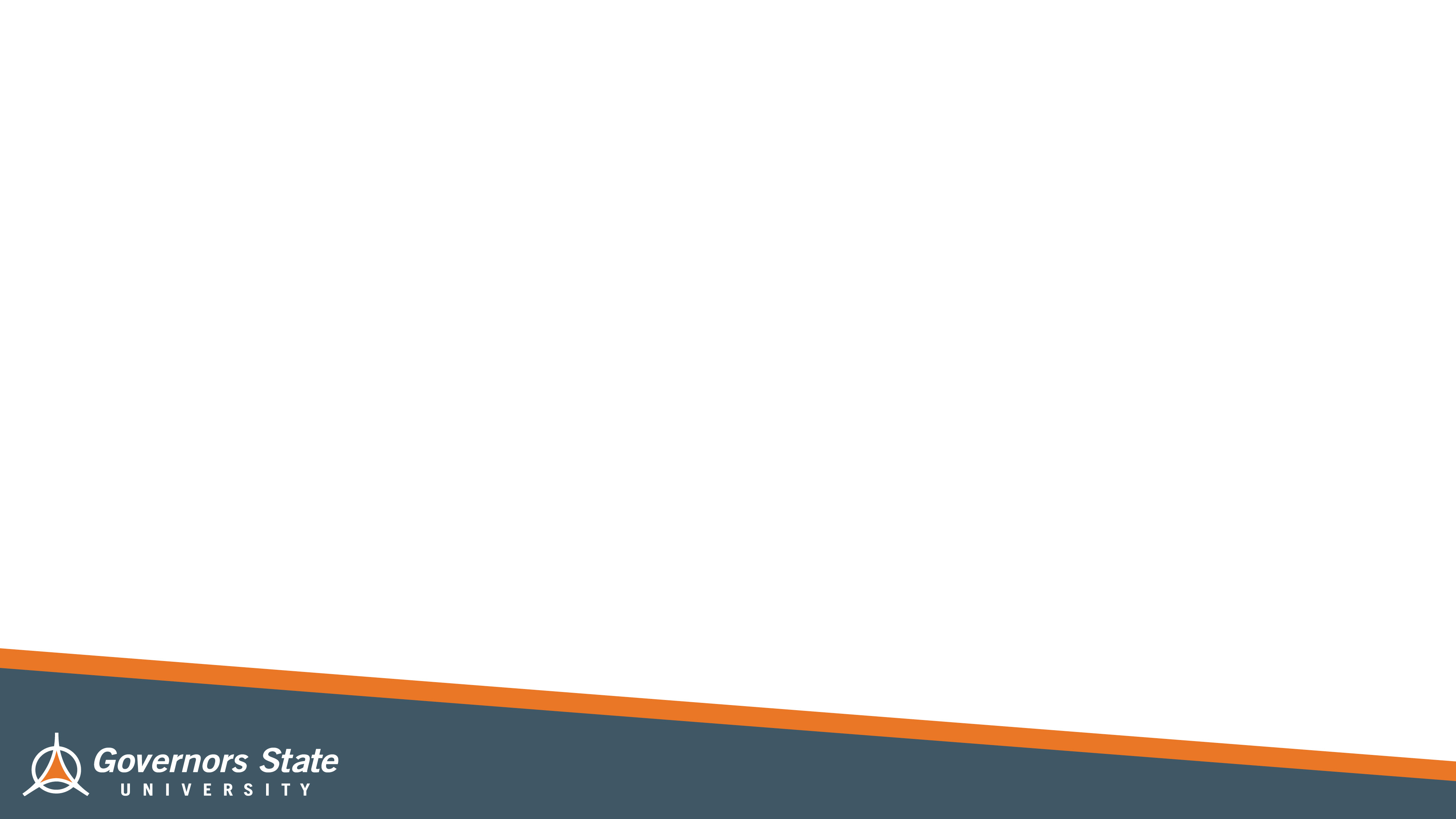 First Year Experience
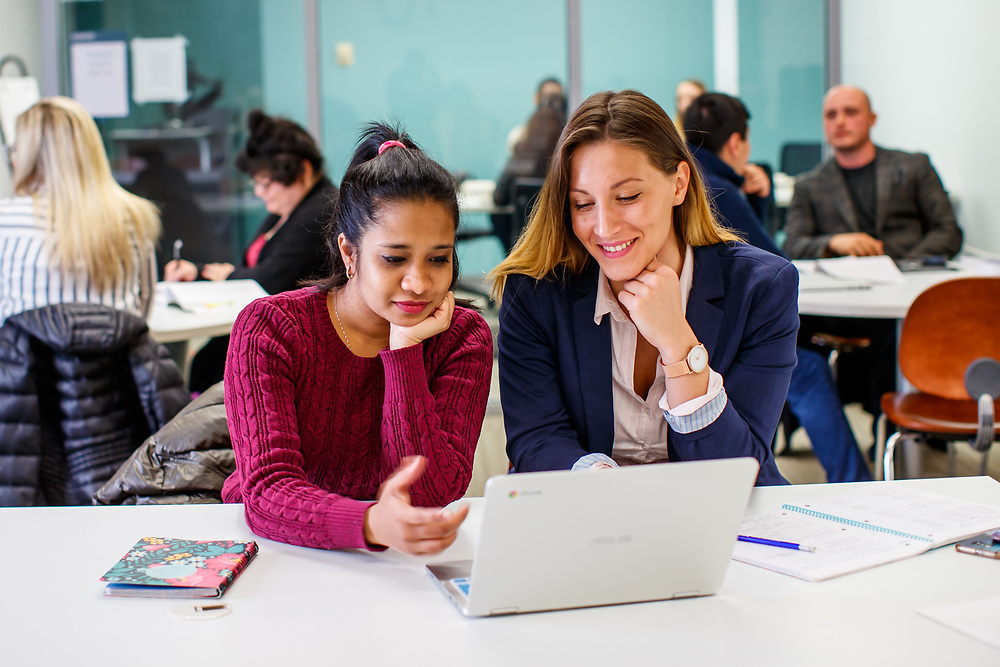 Laptops Provided 


Lock-in your tuition rate


Make your $50 Enrollment Deposit today! 

	-$50 Deposit is applied directly towards your first semester’s tuition bill
	-Secures your place in GSU’s LIMITED Freshman class
	-You receive a $200 Book Scholarship!
May 1st for Fall
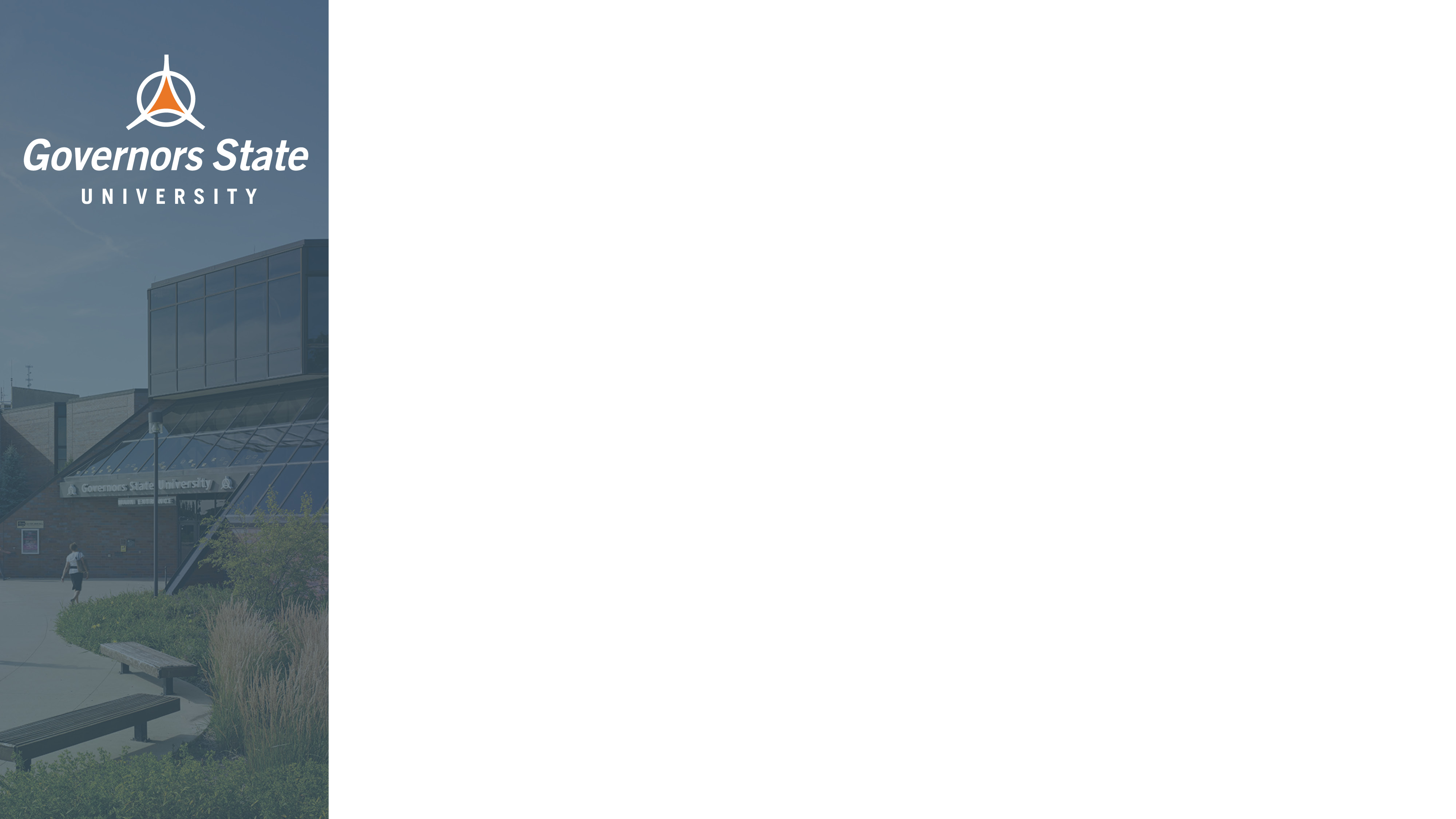 Jaguar LEAP Summer Immersion Program
Live, Experience, and Prepare
Saturday, July 8th - Friday, August 18th

Live: Live-on campus. Meet faculty, staff and peers. Learn campus resources.
Experience: participate in activities on campus and in downtown Chicago
CPA
The Nate
Biological Field Station
Athletics and Recreation Center
Center for Community Media
Prepare: During Jaguar LEAP, you’ll earn seven college credits, giving you a jumpstart on your first year.
Mastering College: Navigating Higher Education (1 credit)
First Year Seminar: Interdisciplinary Humanities (3 credits)
Social and Behavioral Science: General Education Course (3 credits)

Application available now: https://www.govst.edu/jaguar-leap/
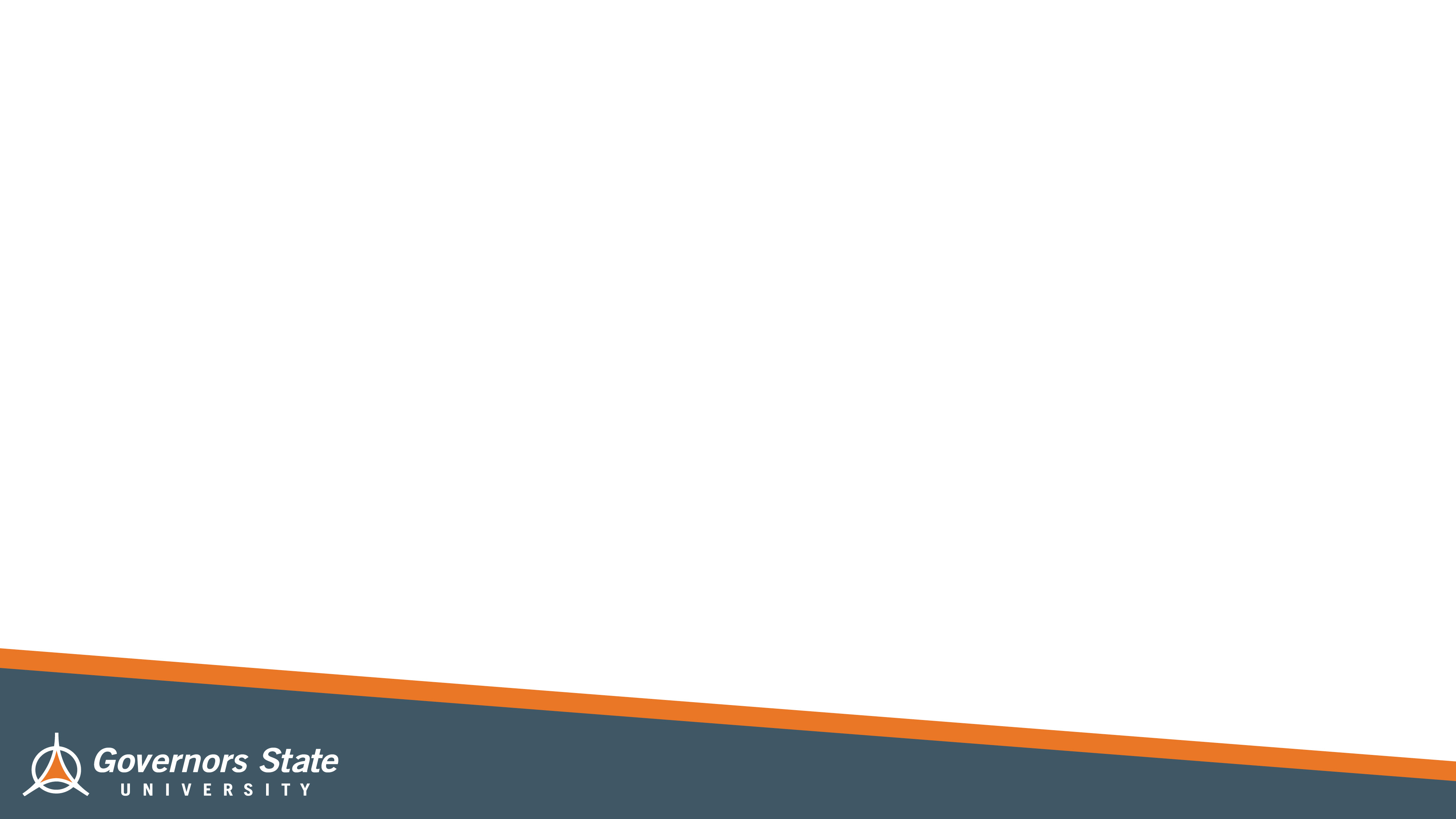 Become a Jaguar!
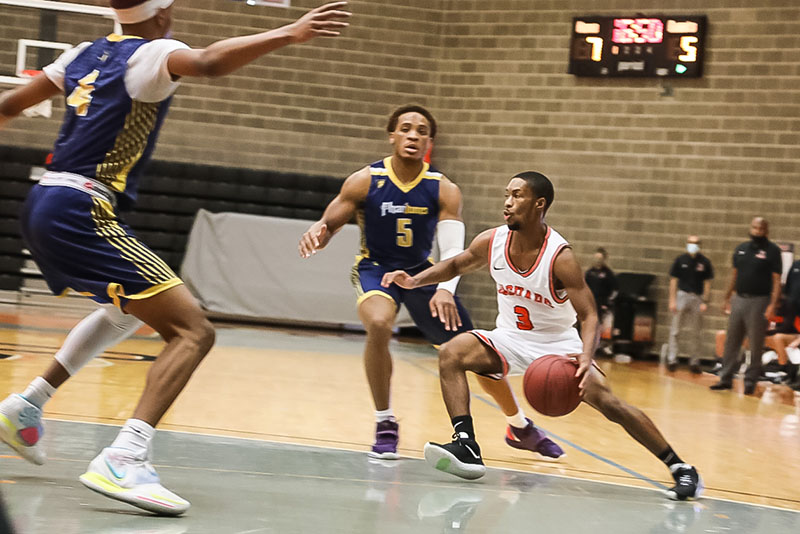 NAIA Collegiate Teams

-Men’s and Women’s Basketball
-Men’s and Women’s Cross Country
-Men’s and Women’s Golf
-Men’s and Women’s Soccer 
-Women’s Volleyball
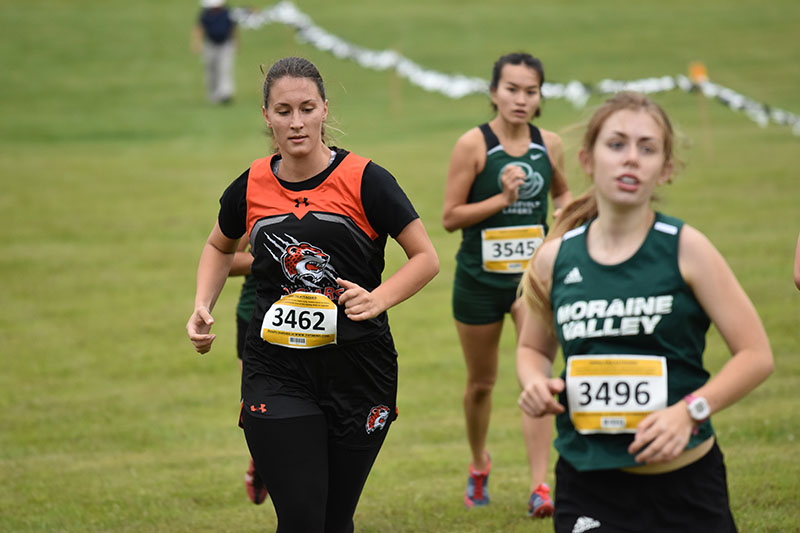 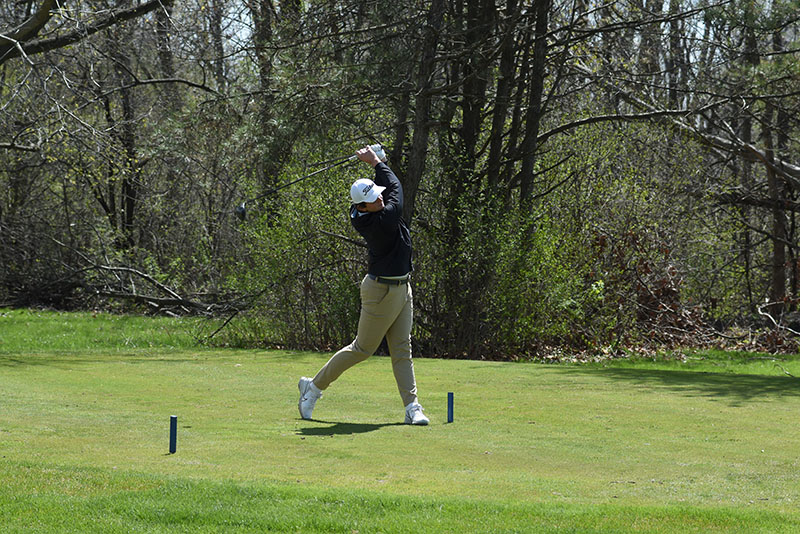 Varsity Reserve Teams:

-Men’s Basketball
-Men’s and Women’s Soccer 
-Women’s Volleyball
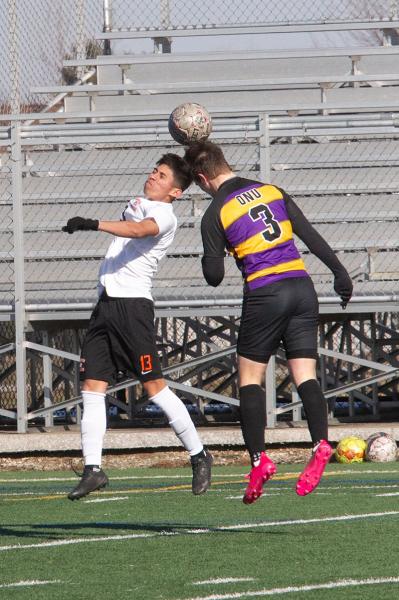 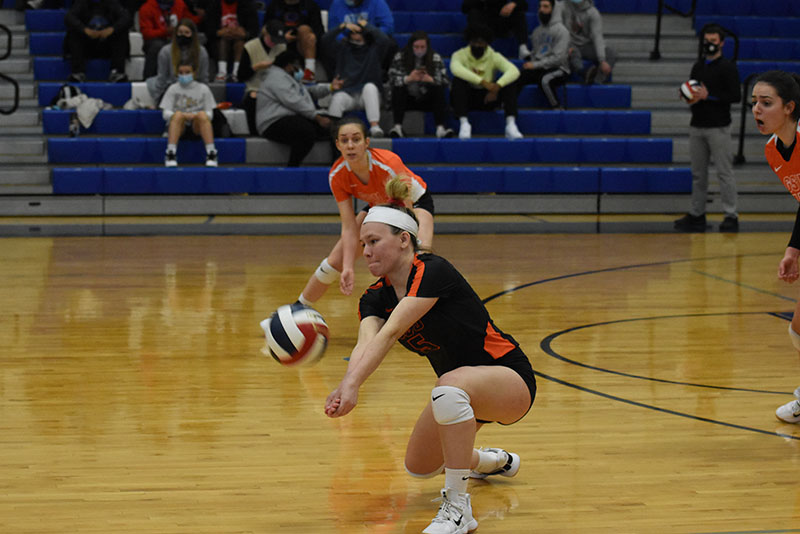 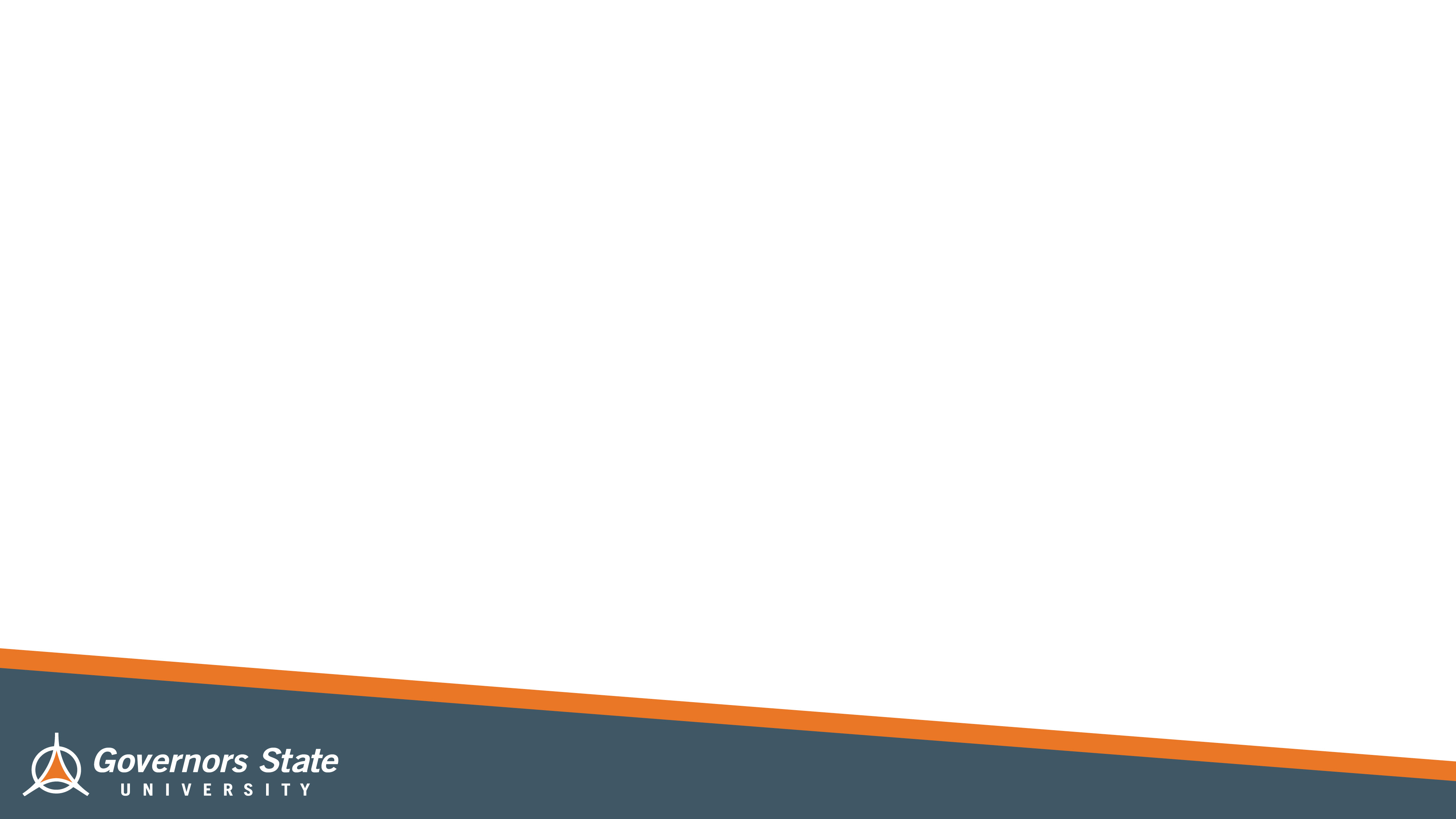 Get Involved!
GSU Dance Company
GSU Honors Program Student Council 
GSU ICA Chapter
GSU Psychology Club
GSU Supply Chain Student Club
International Business Club
International Culture Organization
Jaguars Gaming Club
Kaleidoscope
Kappa Delta Pi, Honor Society 
Lambda Pi Eta-Kappa Kappa Chapter
Male Success Initiative
Master of Public Administration Club
Muslim Students’ Association 
Peer Mentor Program 
Phi Alpha, Honor Society
Phoenix Newspaper
Physical Therapy Student Association 
Pre-Health Club
Psi Chi Psychology National Honors Society
Reconstructed
Sigma Tau Delta – Alpha Chi Psi Chapter
Soccer Club
Social Work Student Organization
Student Activities Council
Student Education Association 
Student Healthcare Management Assoc. 
Student Occupational Therapy Assoc. 
Student Senate 
Student Veterans Organization 
Students of Addition Studies Club
Sustainability Club
Table Tennis Club
Tau Sigma National, Honor Society
Trans4mation Gospel Choir
Upsilon Phi Delta, Honor Society
Wellness Club
Writers Union
Young Christian Disciples
Accounting, Finance, and Economics Club
Allied Health Professional Society – Alpha Eta
Alpha Iota Sigma
American Advertising Federation – GSU Chapter
American Sign Language Club
Art Forum
Association of Latin American Students
Beta Gamma Sigma, Honor Society 
Black Student Union
Chess Club
Chi Sigma Iota, Honor Society
Chinese Student Association
Coalition of Occupational Therapy Advocates for Diversity
Computer Technology Club
Criminal Justice Club
Gender and Sexuality Club (GNSX)
Generating Hope
Graduate Professional Network (GPN)
GSU Bowling Club
GSU Cheer Squad
…and you can always start a new club!
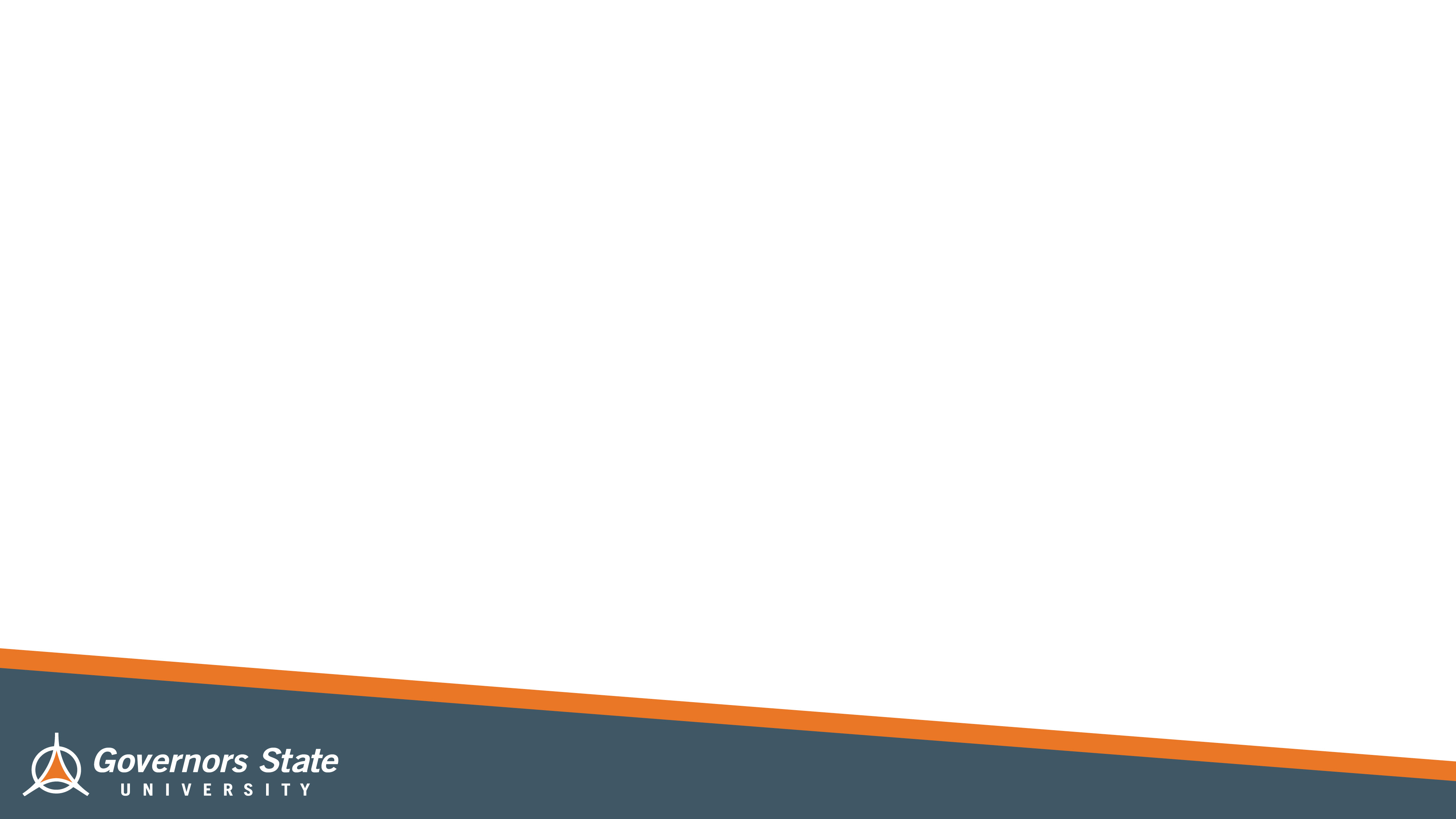 AIM HIGH – First Year Students
GPA Threshold
Scholarship
HS GPA: 3.5 – 4.0			$5,000 annually
HS GPA: 3.0 – 3.49		$3,000 annually
*Students must complete AIM HIGH Confirmation form as well as submit $50 enrollment deposit to secure scholarship.
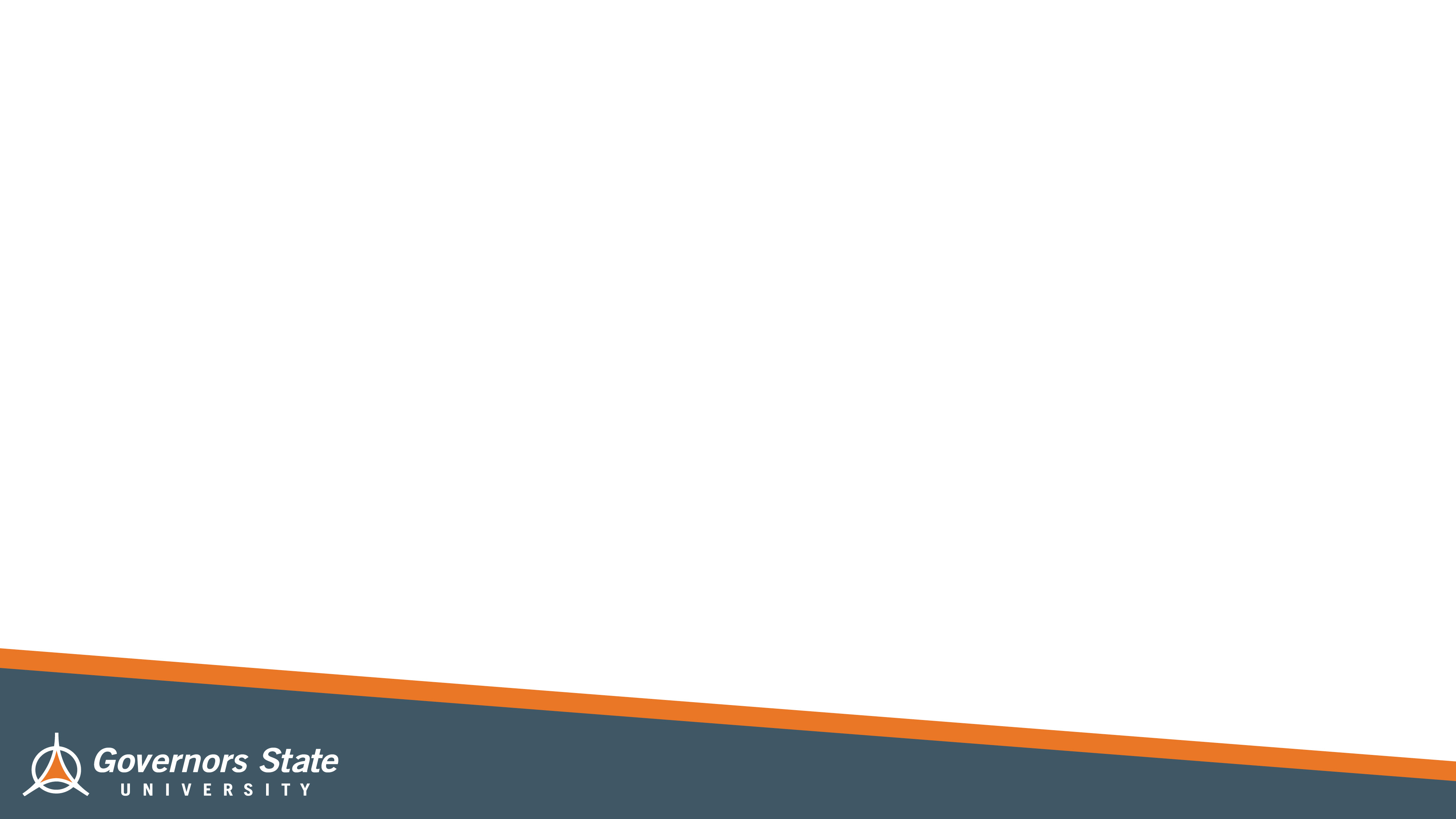 Tuition and Fees
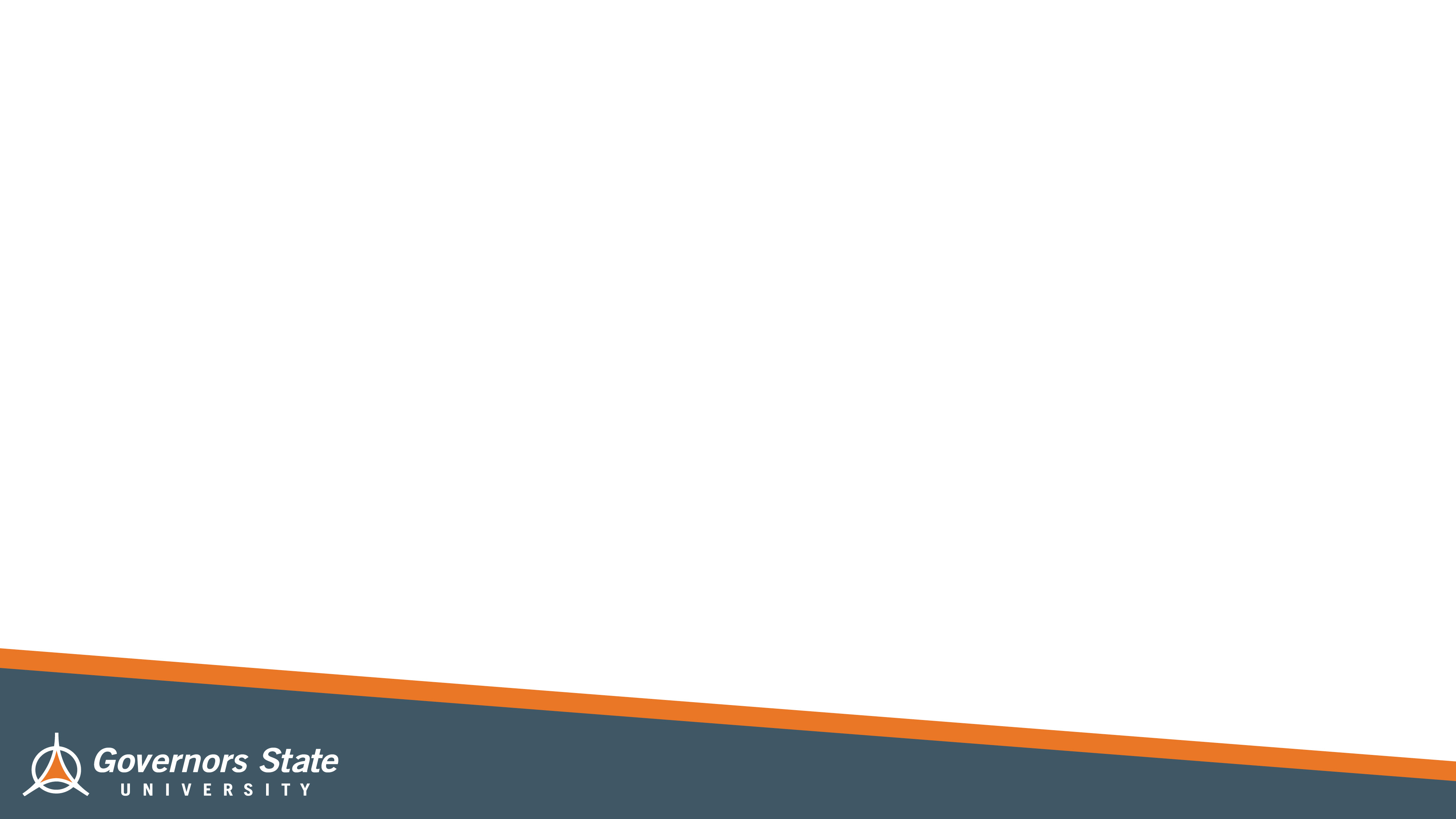 AIM HIGH Criteria
To qualify for AIM HIGH, students must:

Have attended an Illinois high school.
Be enrolled full time in a baccalaureate degree program at Governors State University for the first time.
Be a resident of Illinois.
Be a U.S. Citizen or eligible non-citizen.
Not have household income that exceeds six times the poverty rate.
Meet full admissions criteria.
Not yet have earned a baccalaureate degree or 135 undergraduate credit hours.
Not be in default of student loans or owe a refund or repayment of state or federal grants or scholarships
Scholarship
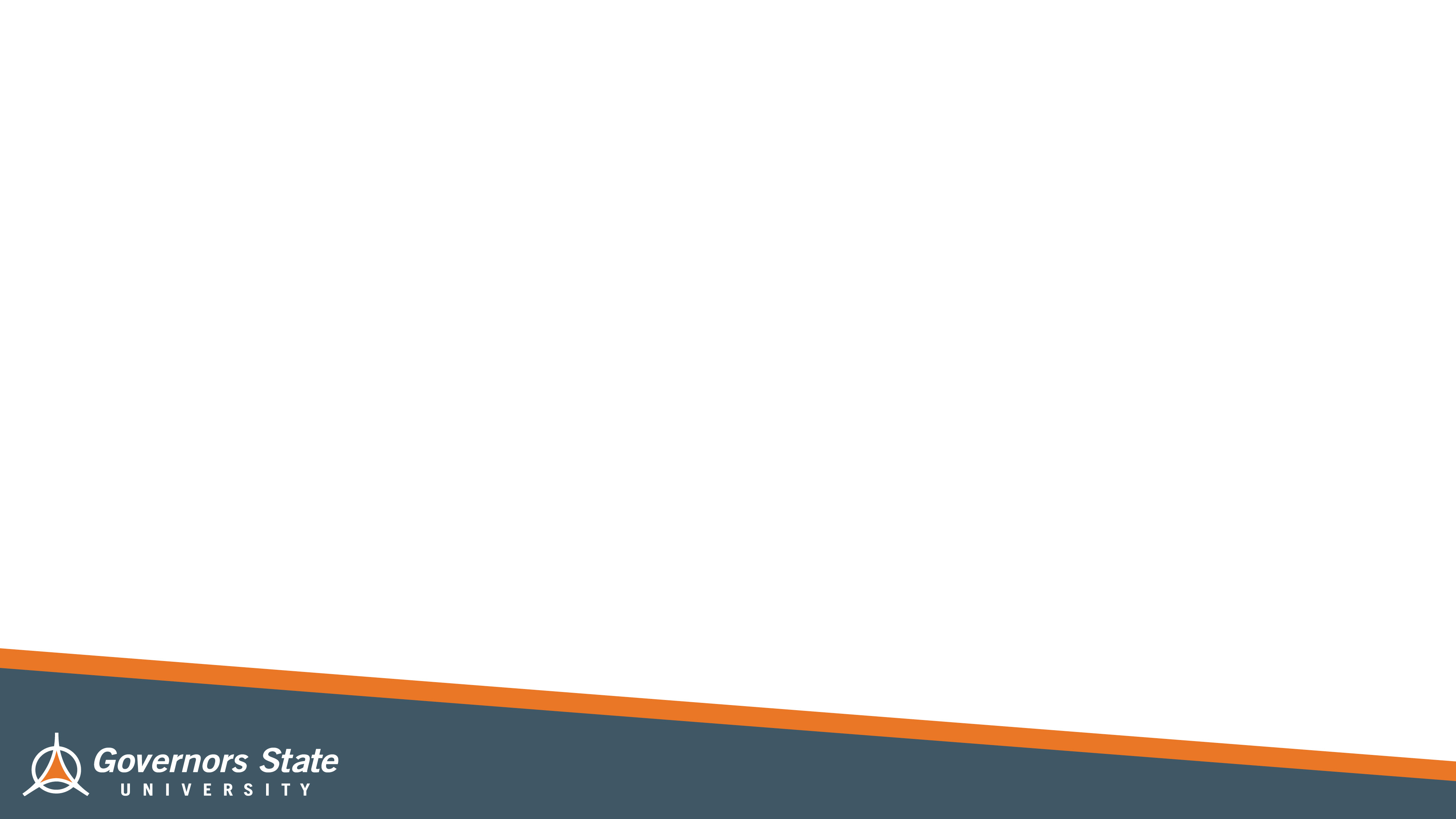 AIM HIGH RETENTION
To remain qualified after the first year, you must: 

Continuously enroll as a full-time student (at least 12 credit hours) at GSU for Fall and Spring semesters.

Maintain Financial Aid Satisfactory Academic Progress (SAP) as outlined by the SAP Policy.

Maintain a cumulative 2.5 institutional grade point average at GSU.

Submit the FAFSA or Alternative Application for Illinois Financial Aid each year you are enrolled at GSU.
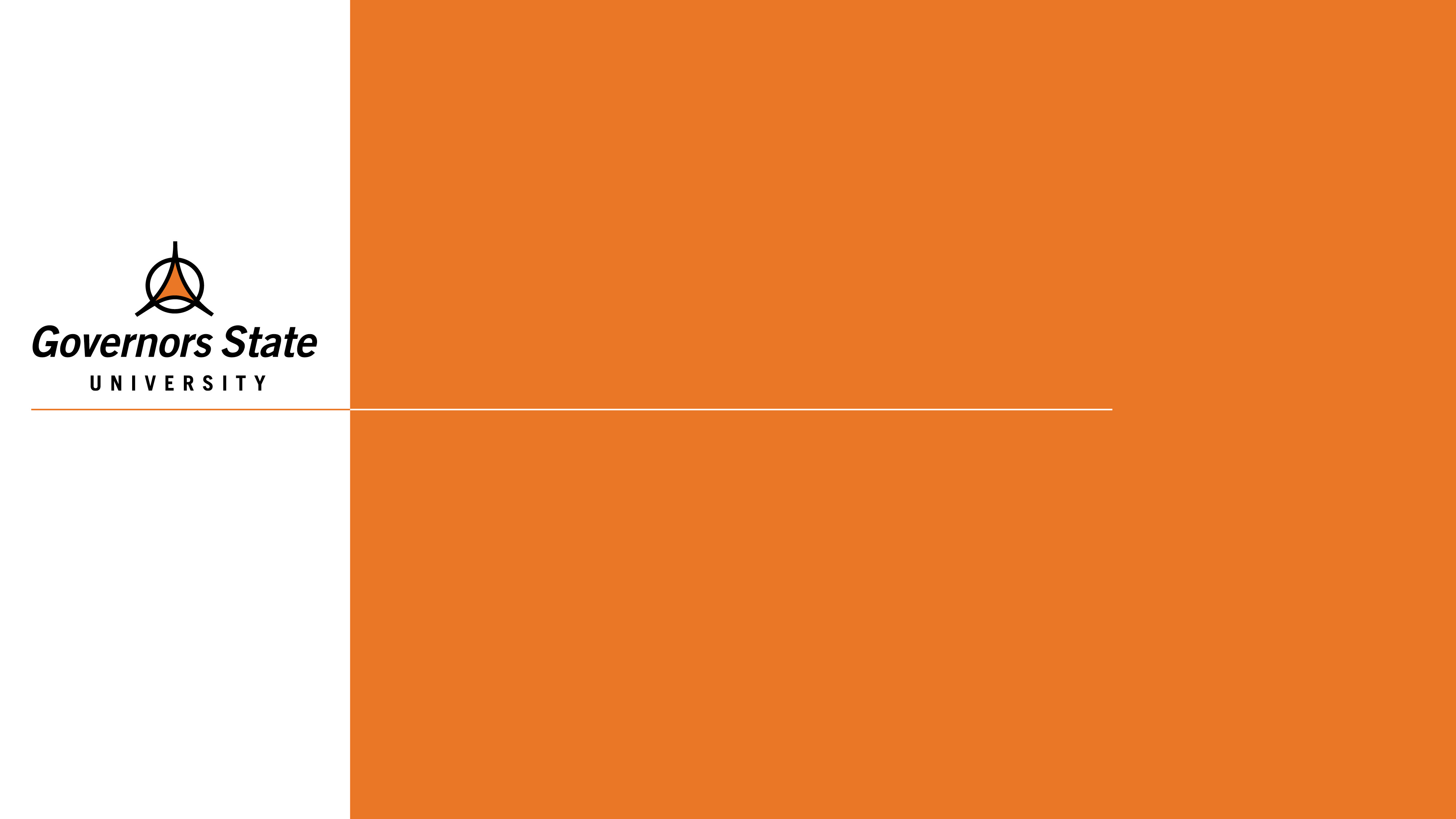 Financing 
Your Education
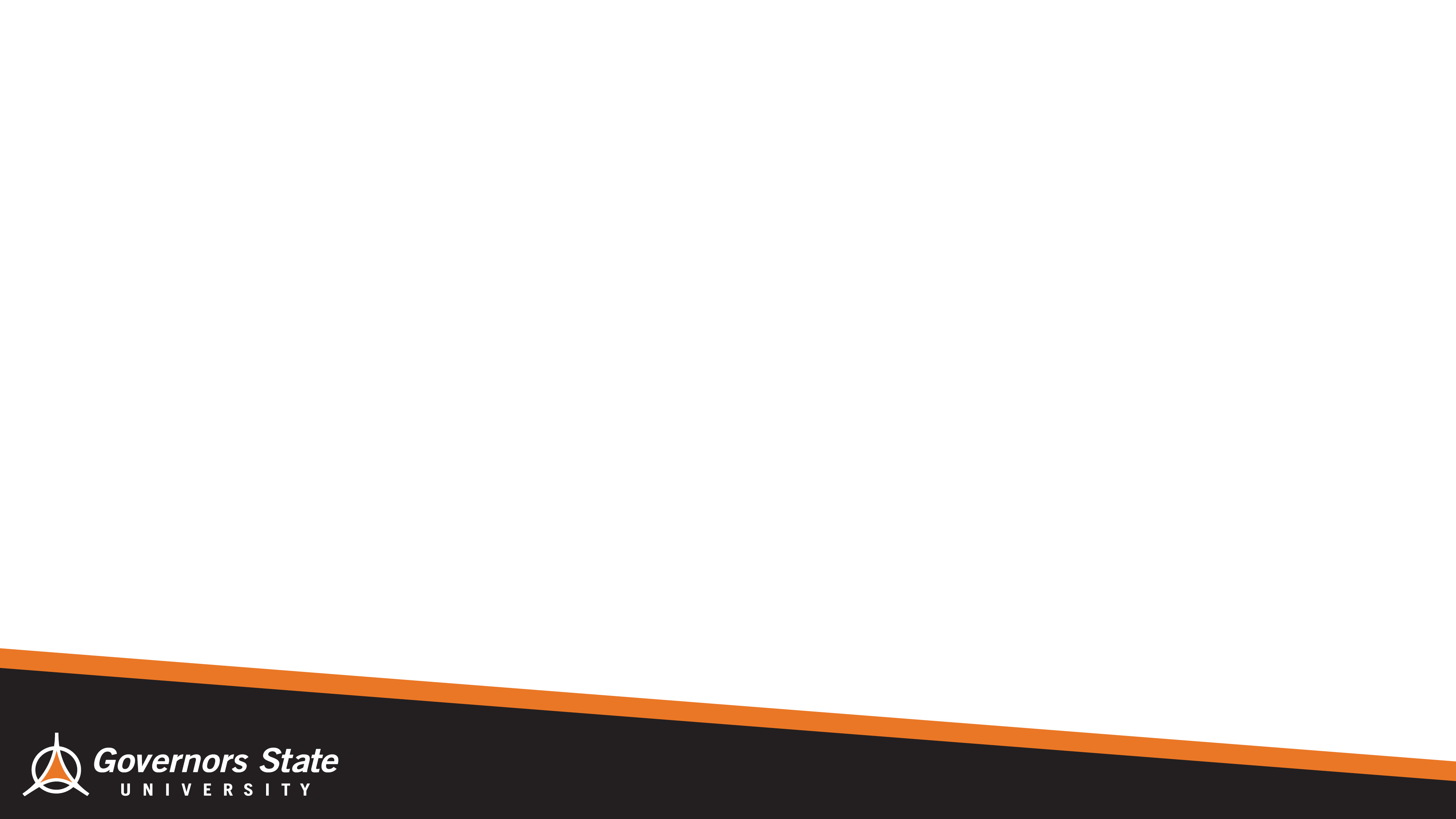 How do I apply for Financial Aid?
Starts with the #FAFSA! 

     (Free Application for Federal Student Aid)
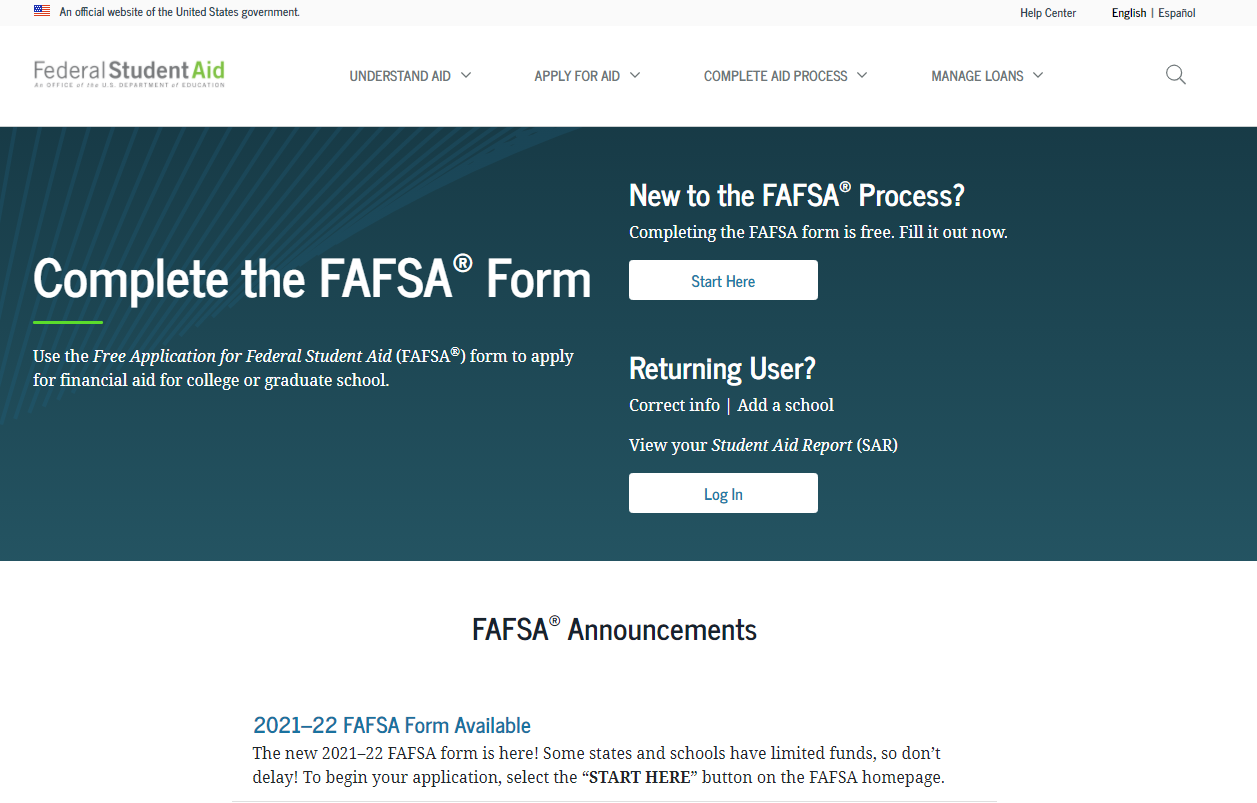 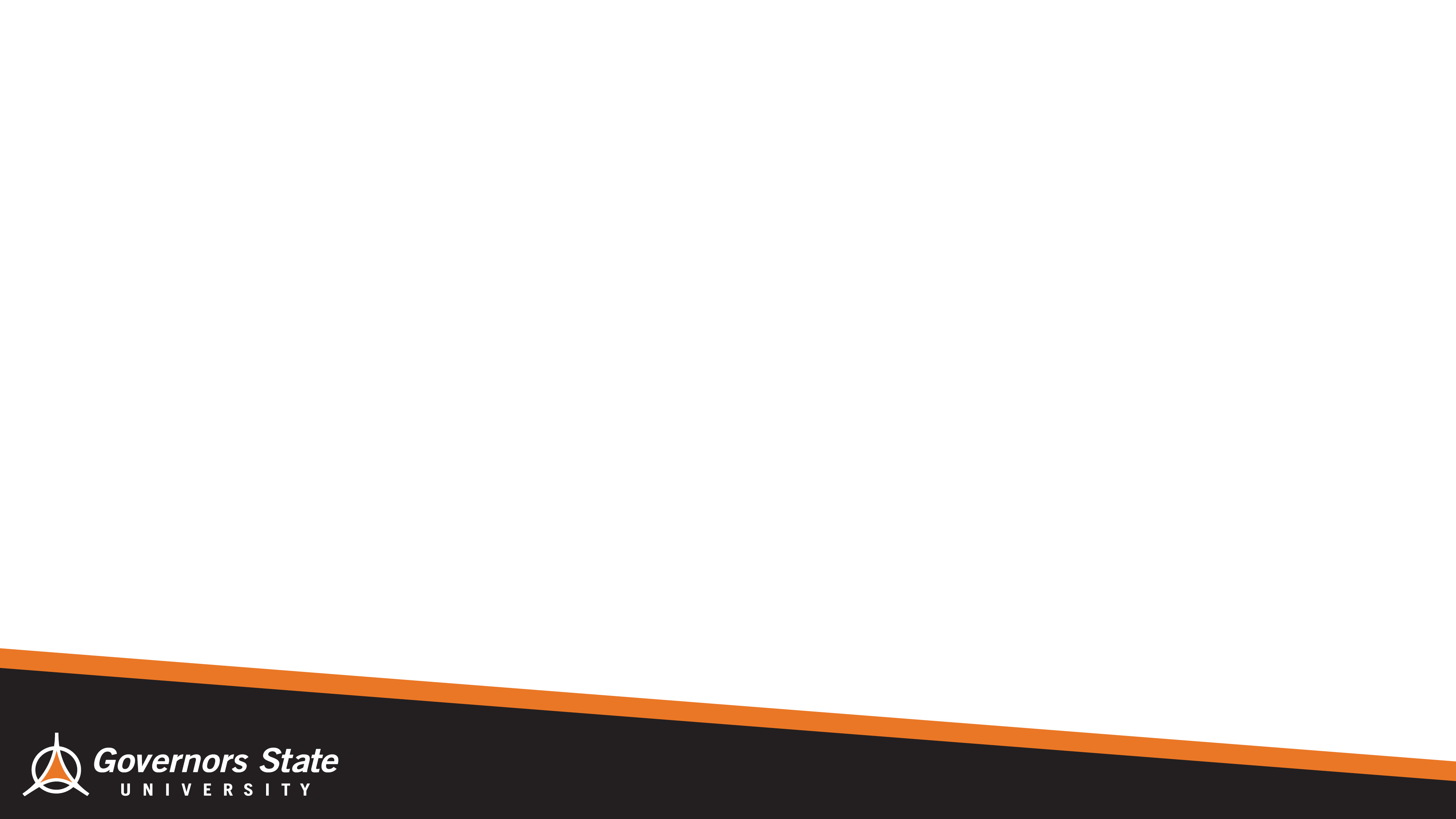 Types of Financial Aid
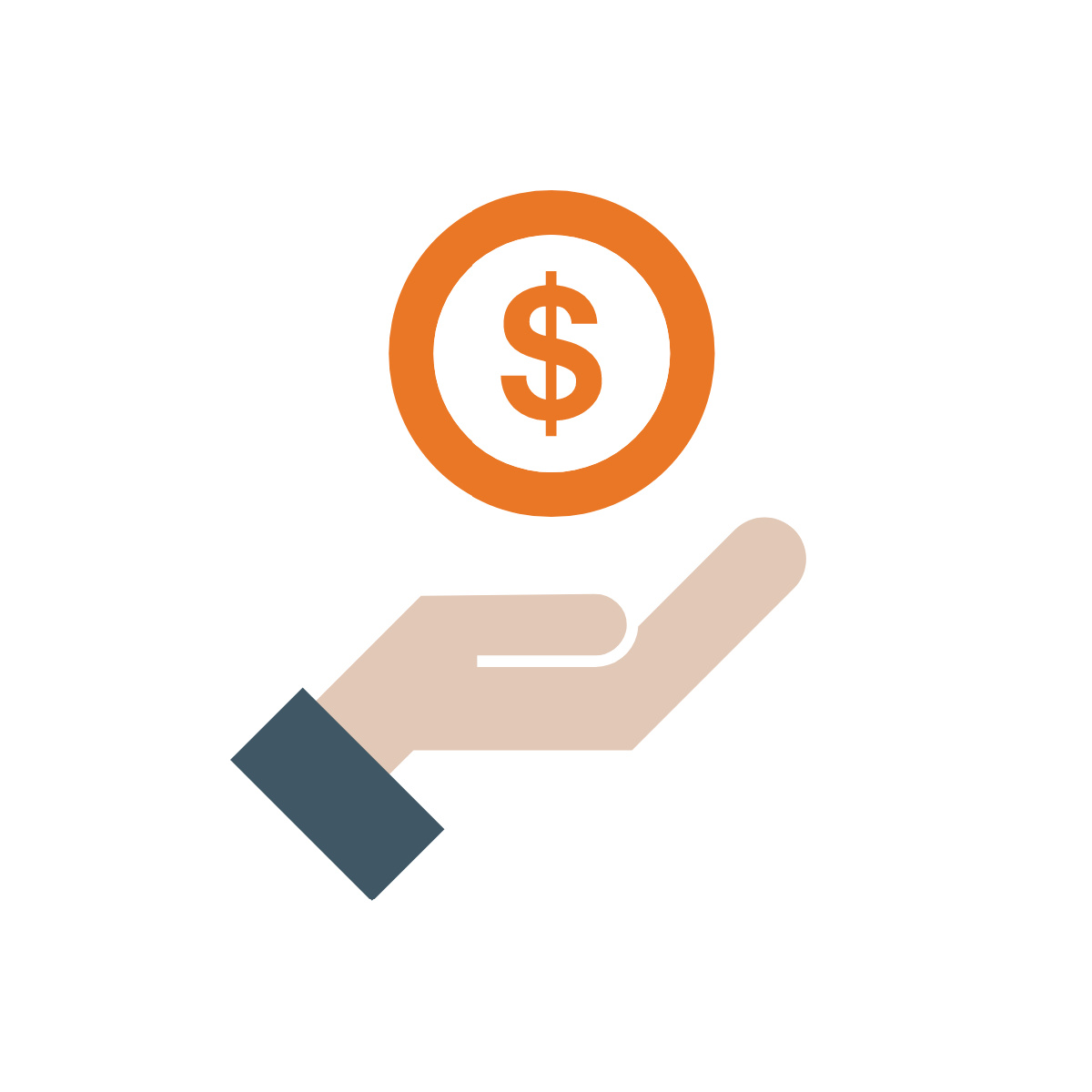 1. Grants

2. Loans

3. Scholarships

4. Student Employment Opportunities
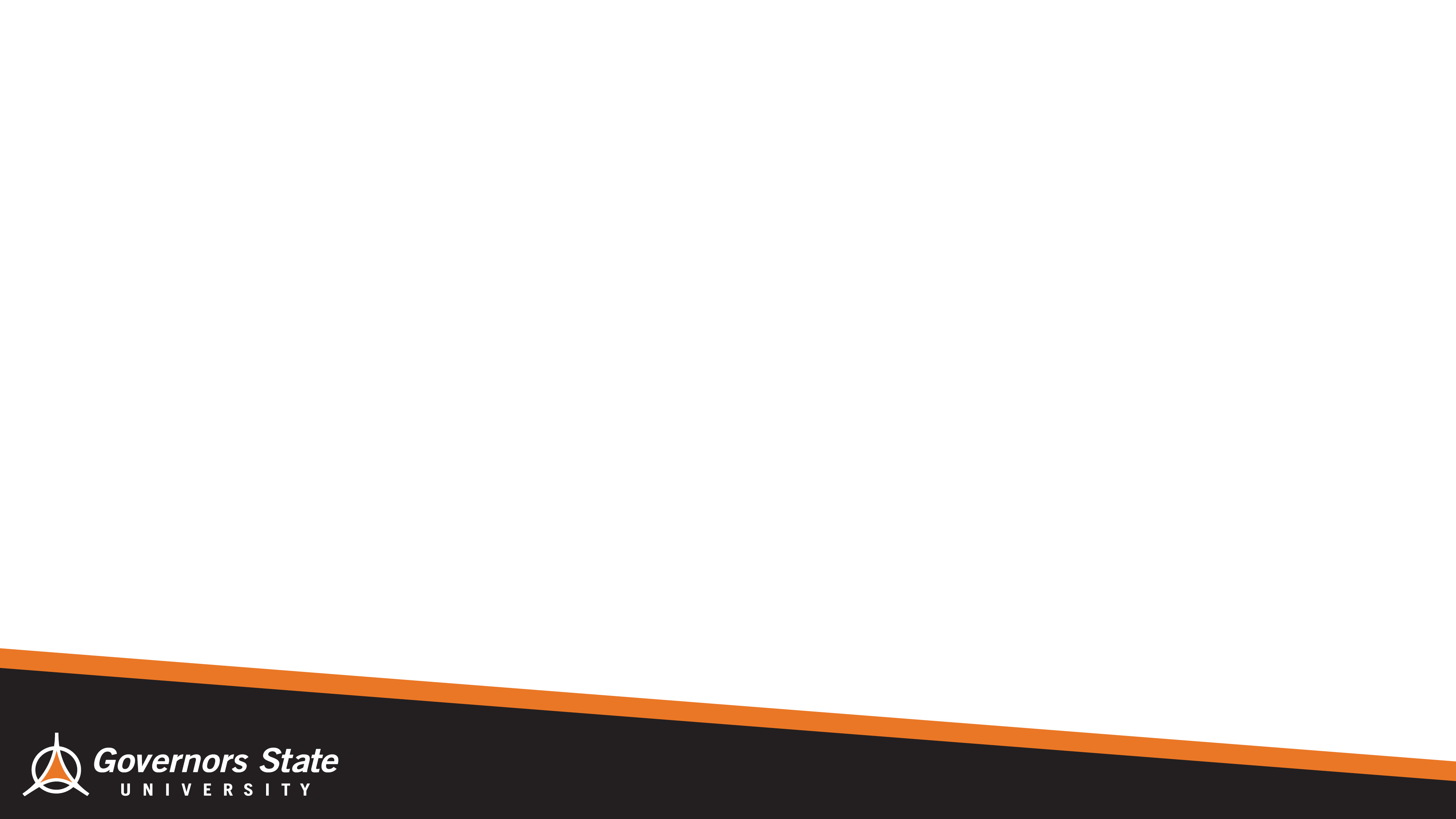 Grants
Federal PELL Grant

Illinois MAP Grant

Federal SEOG Grant

TEACH Grant
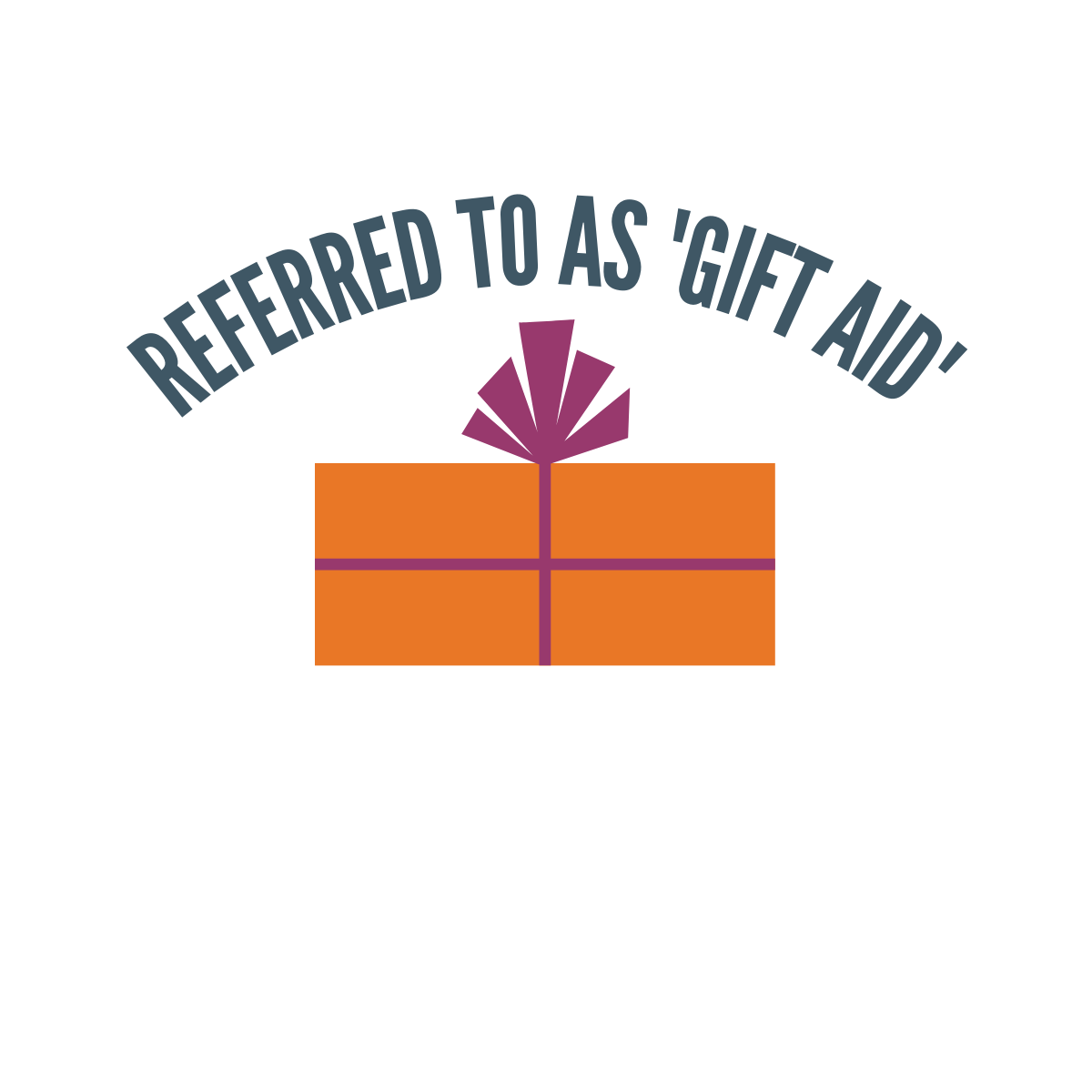 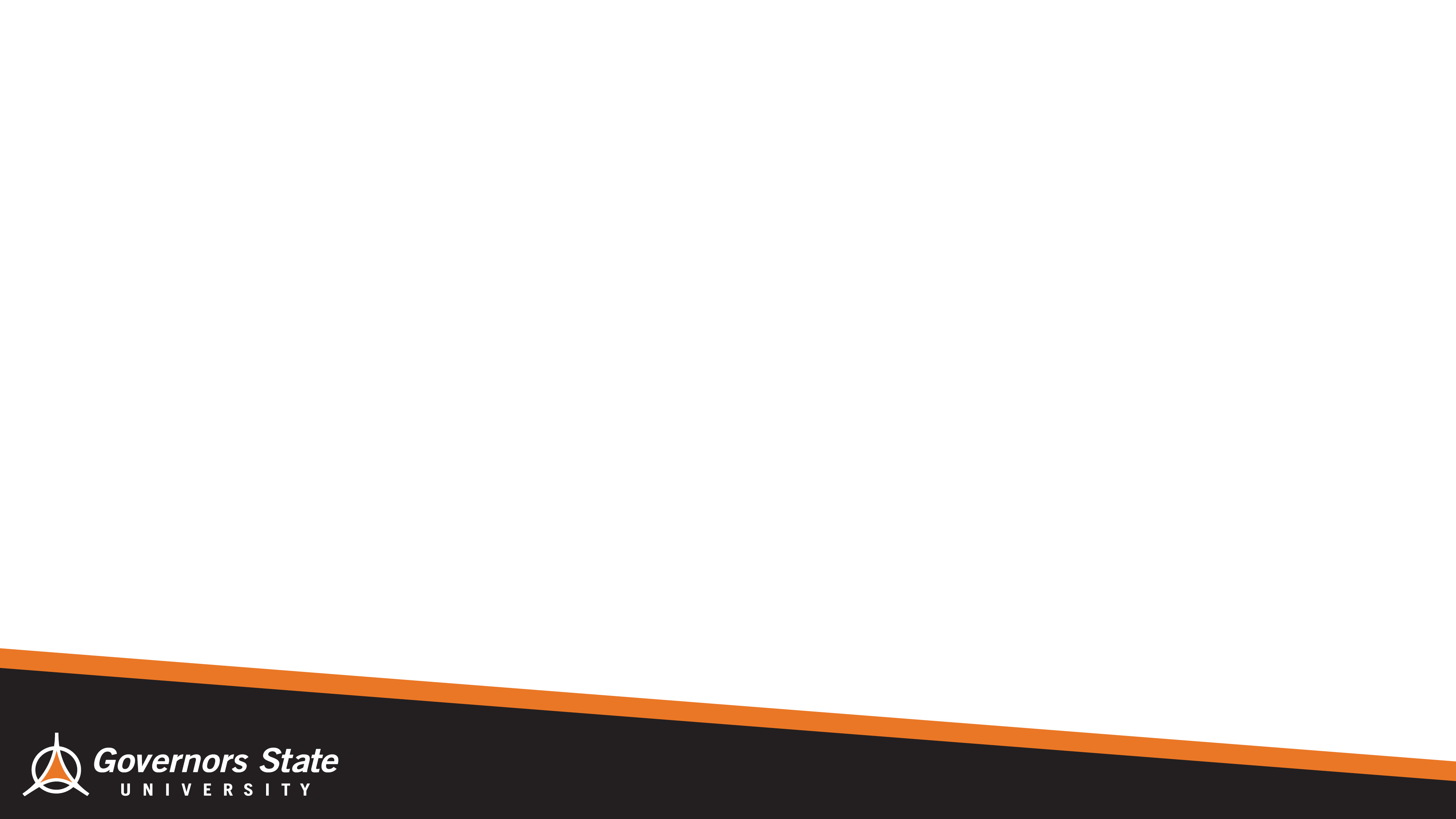 Student Loans
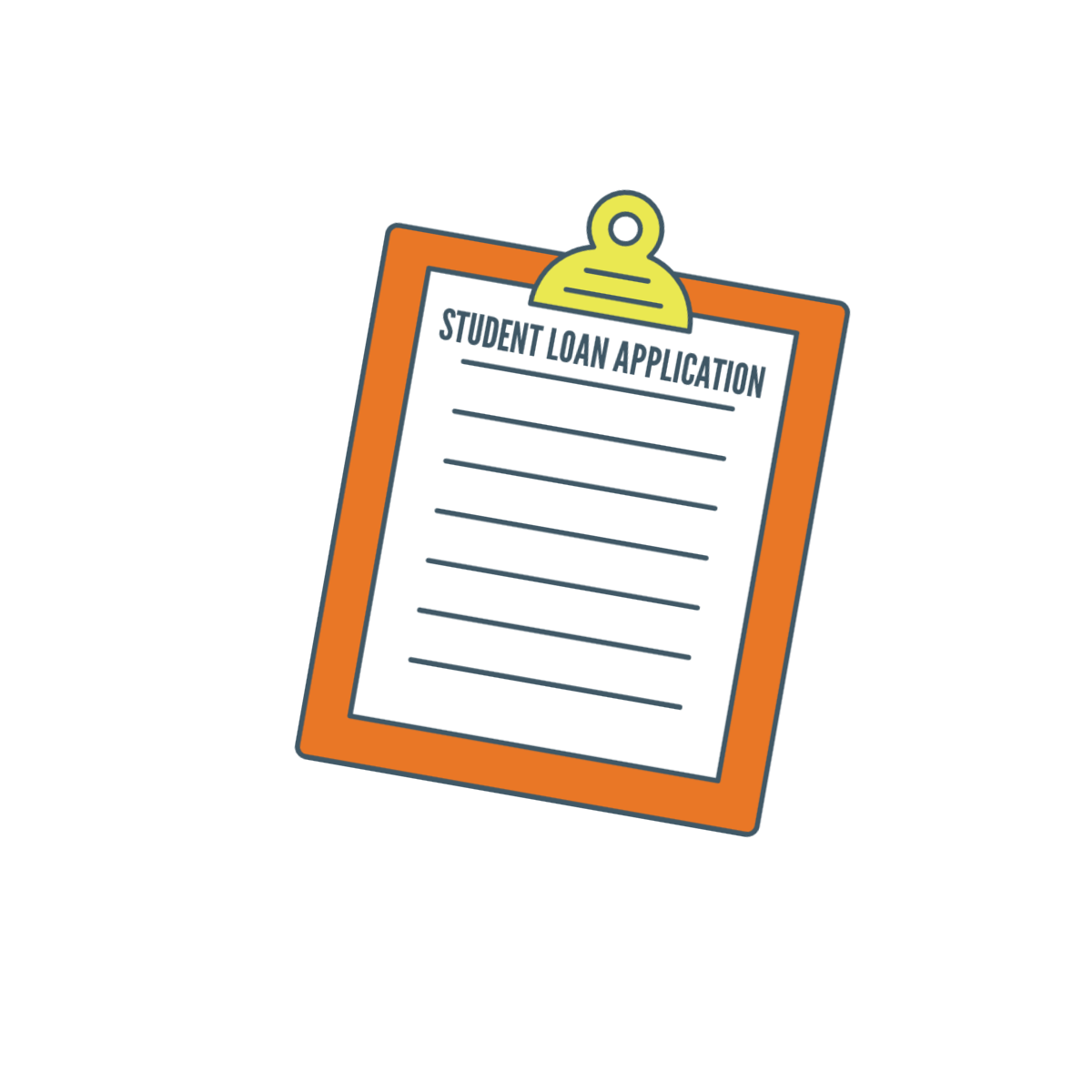 Federal Direct Loan
	-Subsidized
	-Unsubsidized
	-PLUS

Private Student Loans
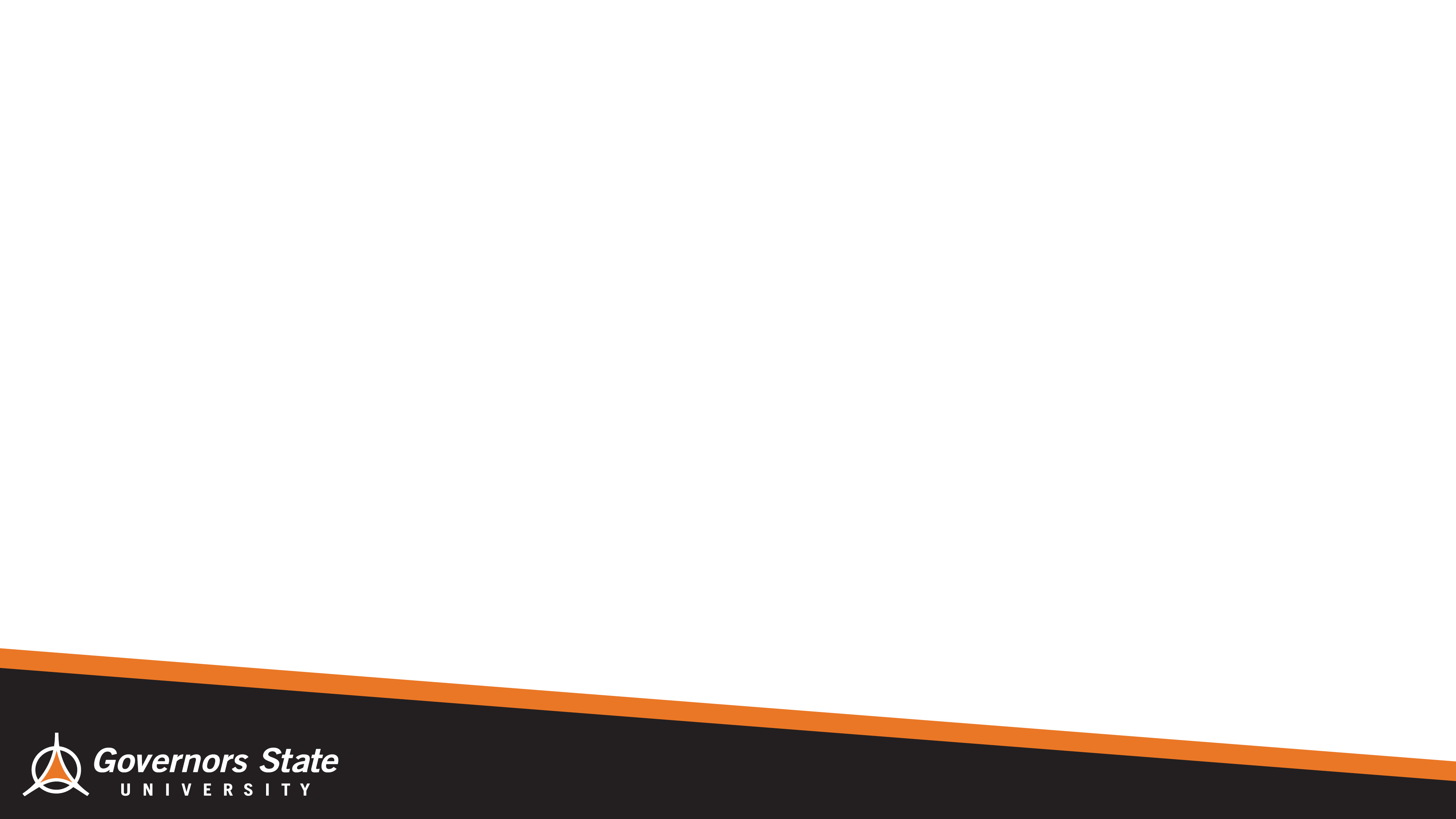 Scholarships
GSU Scholarship homepage: www.govst.edu/Scholarships/ 

Scholarship Universe: govst.scholarshipuniverse.com/public

With Scholarship Universe, Students will be able to:  

•           Answer questions and match to scholarship opportunities they are eligible for
•           Easily apply online to multiple scholarship opportunities through a personalized portal
•           See scholarship metrics to determine their chances and effort required to apply
•           Be alerted whenever they are matched to new scholarship opportunities
•           Receive automated reminders about outstanding tasks and next steps
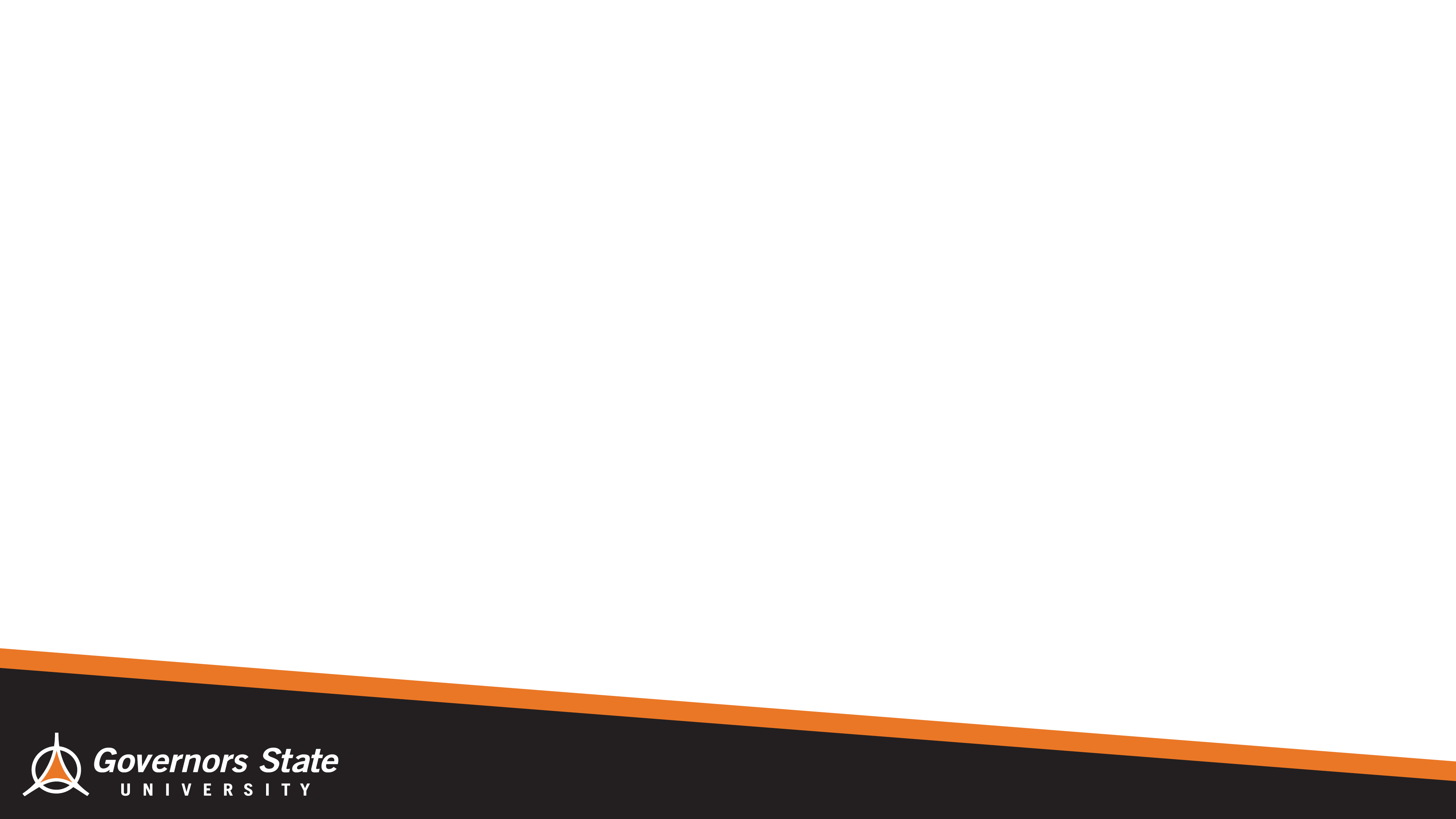 Federal Work Study
Employment on or off campus

Minimum wage or higher

Gain valuable work experience

Work up to 30 hours per pay period
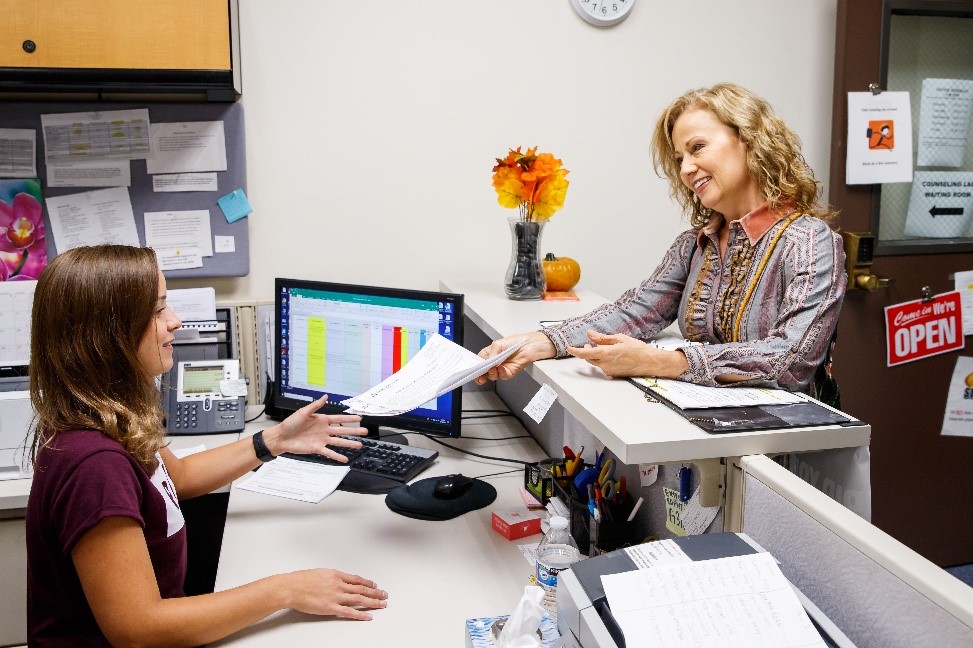 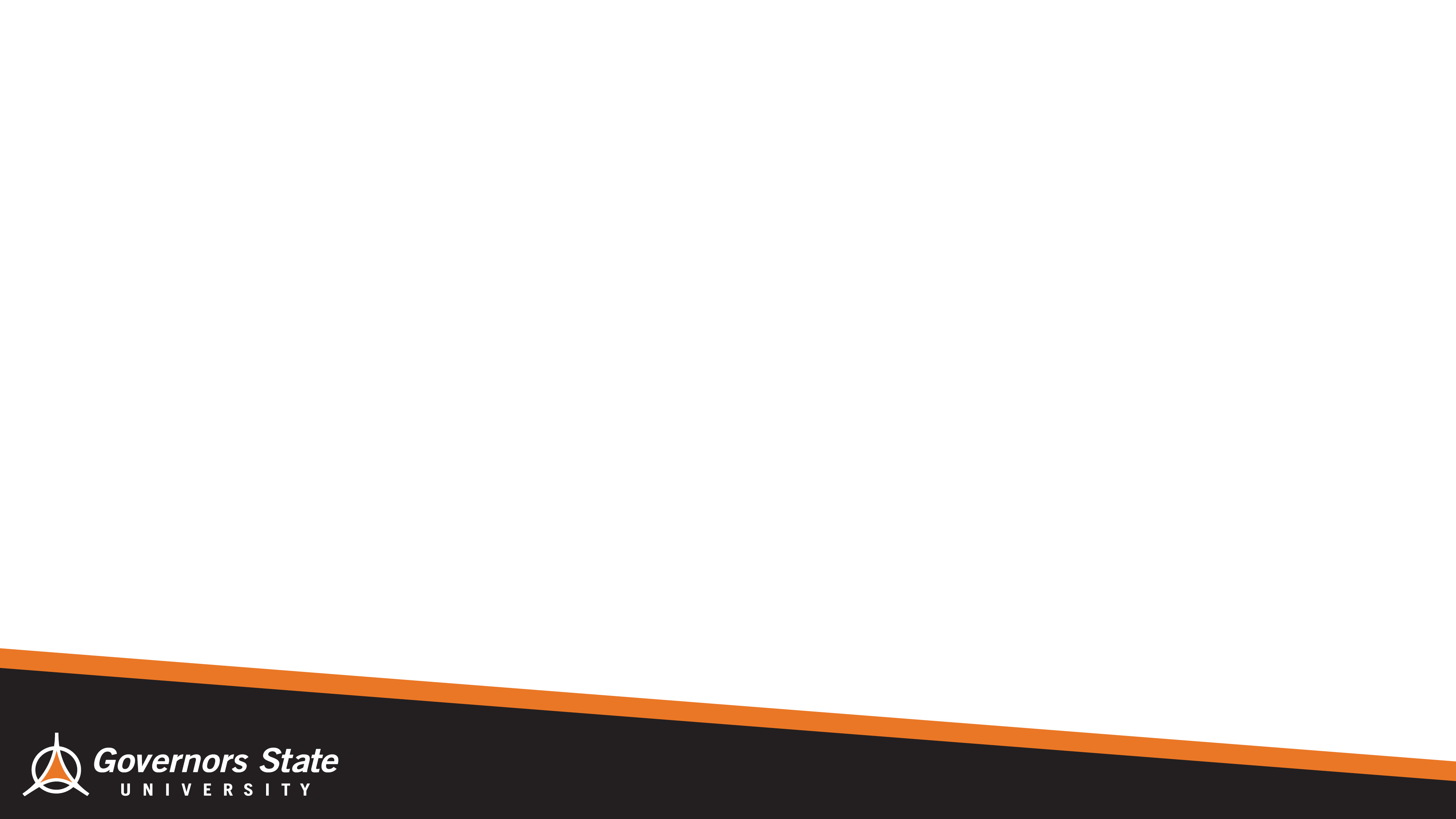 Office of Financial Aid
Phone: (708) 534-4480 

Email: faid@govst.edu 

Website: www.govst.edu/financialaid/
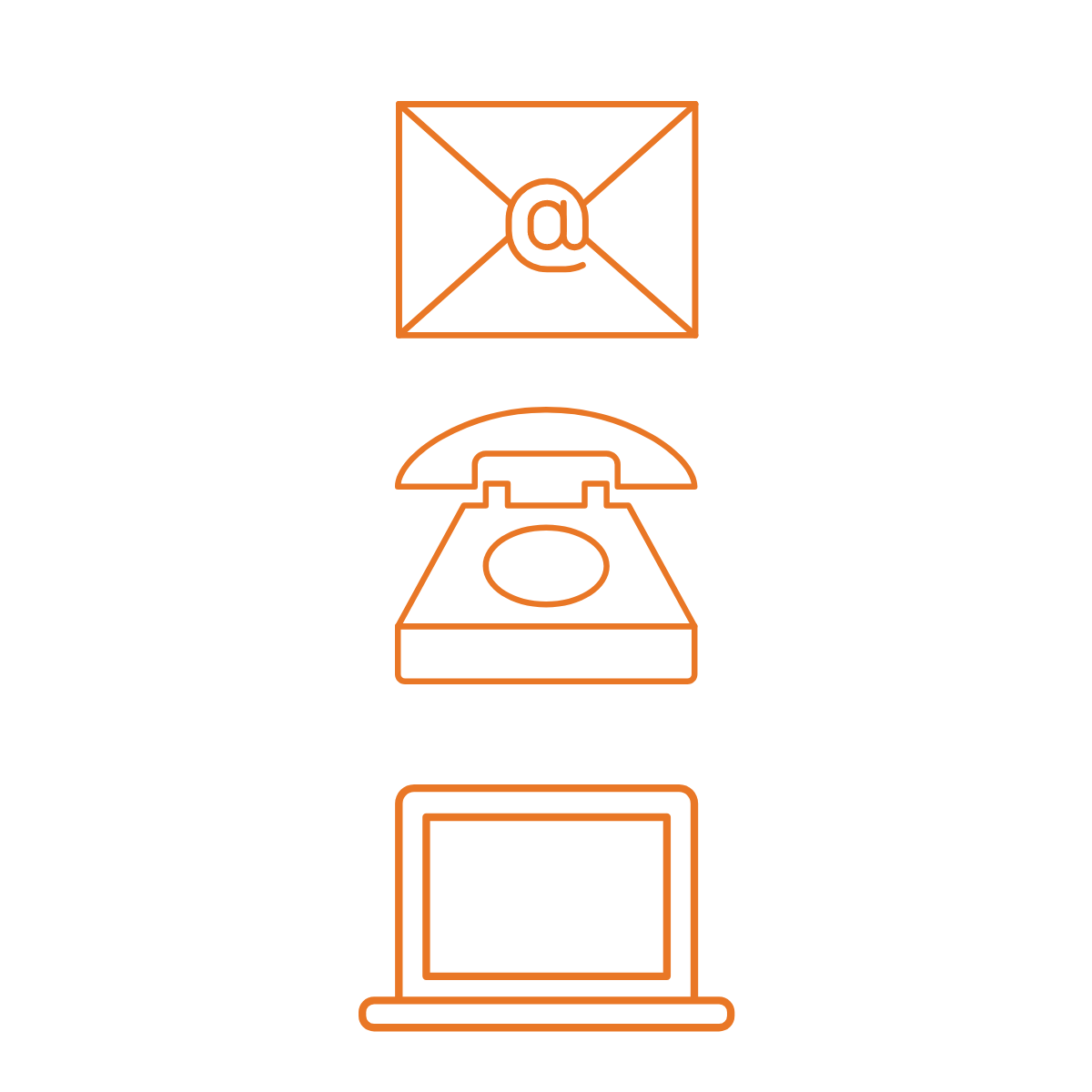 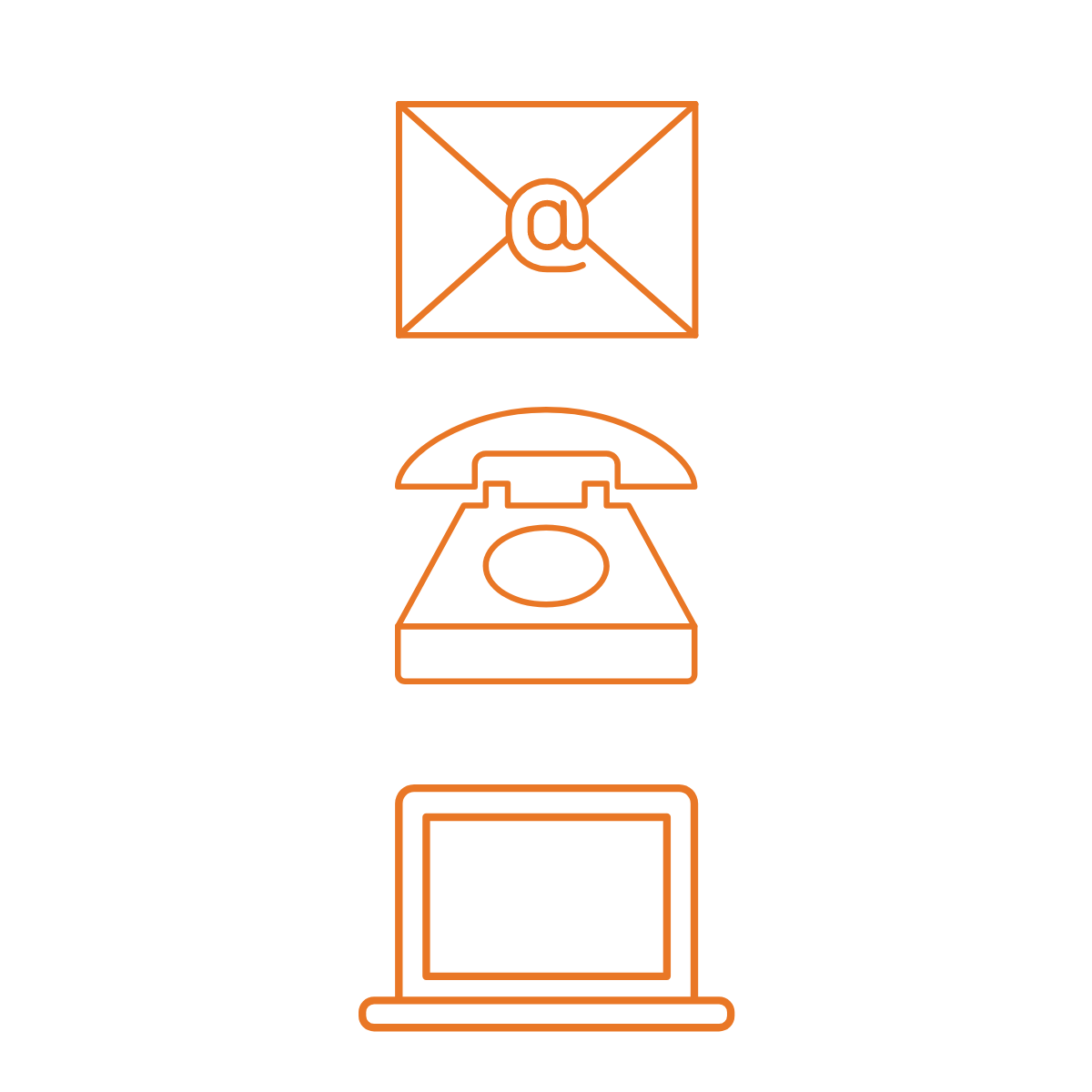 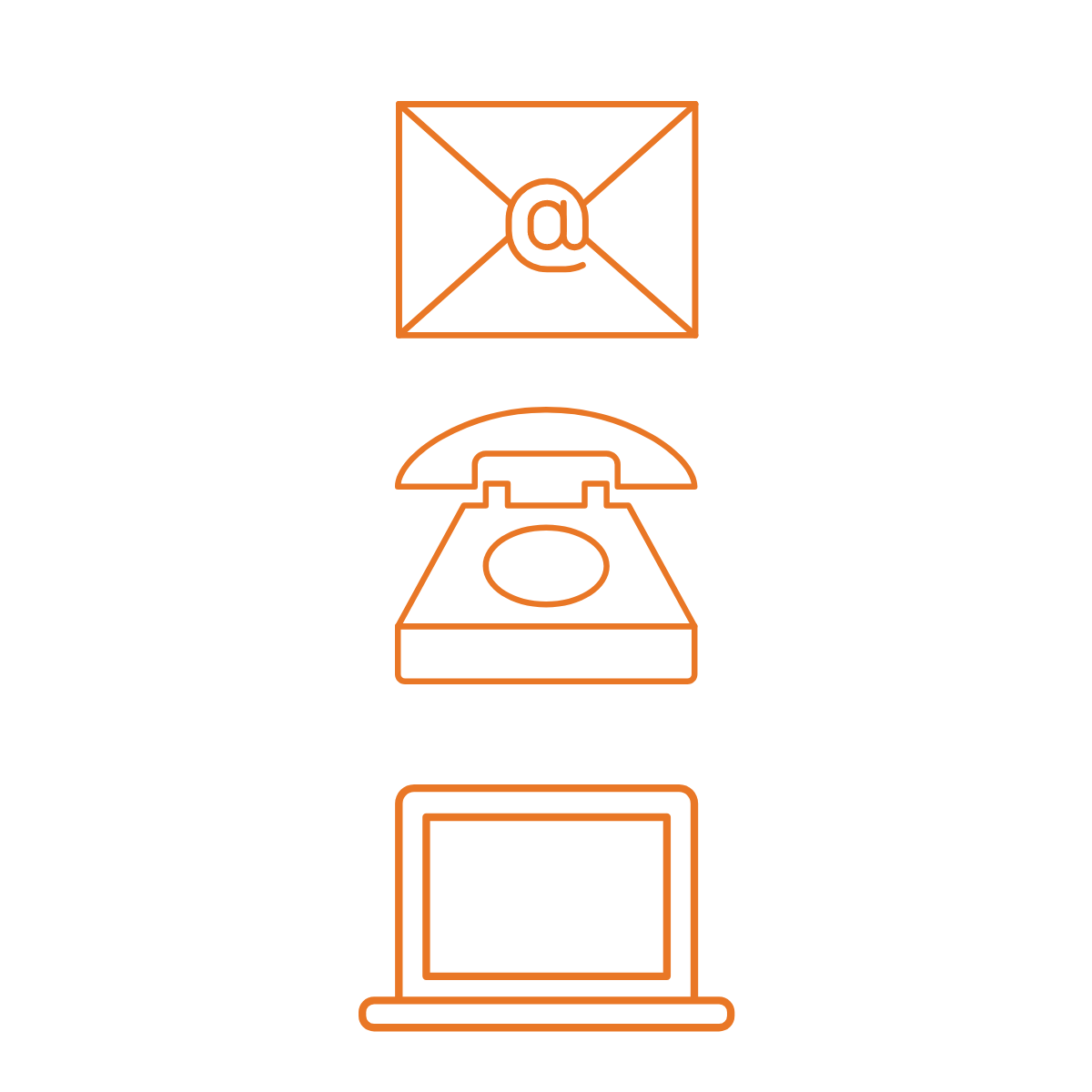 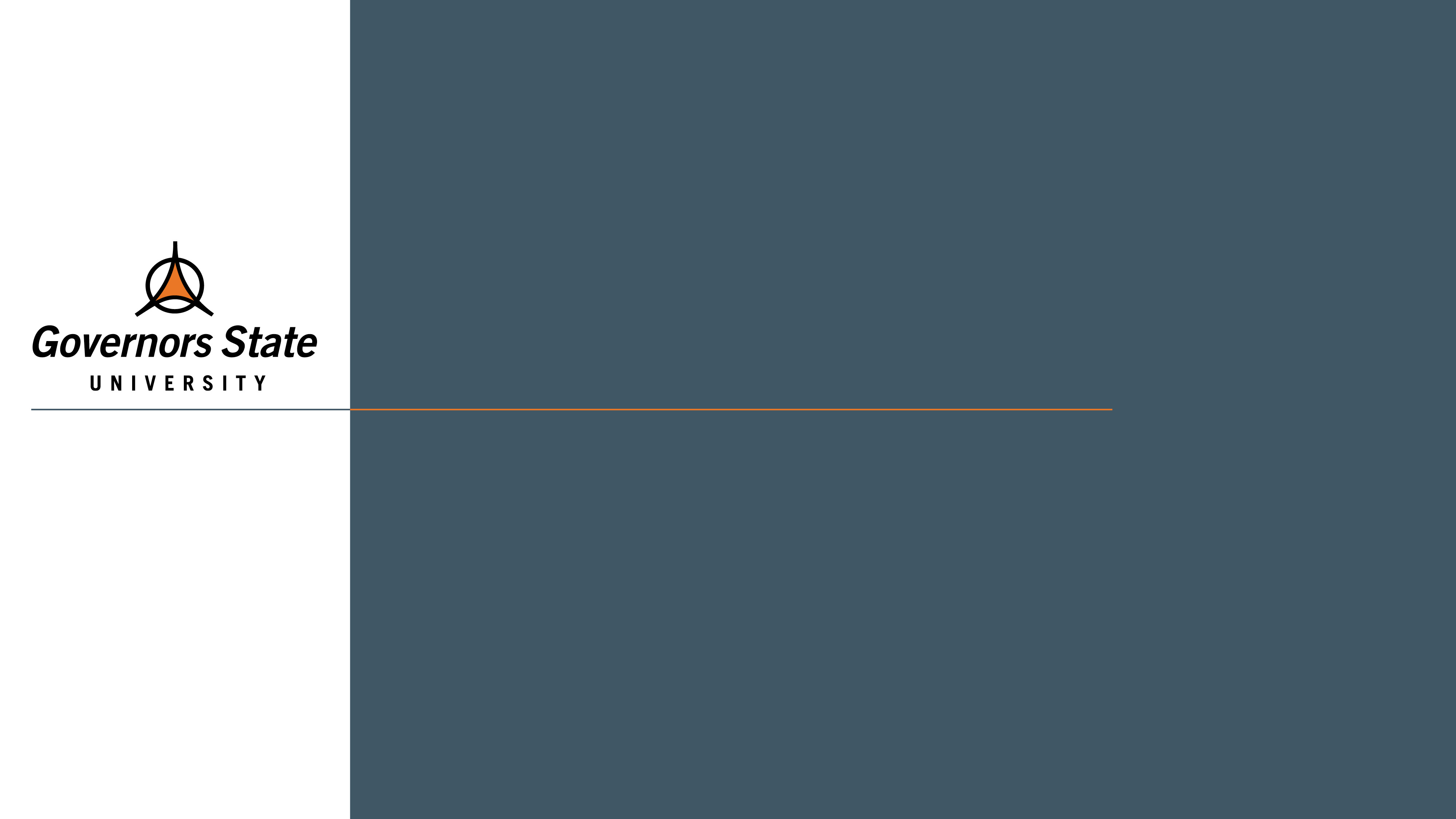 Housing and 
Dining at GSU
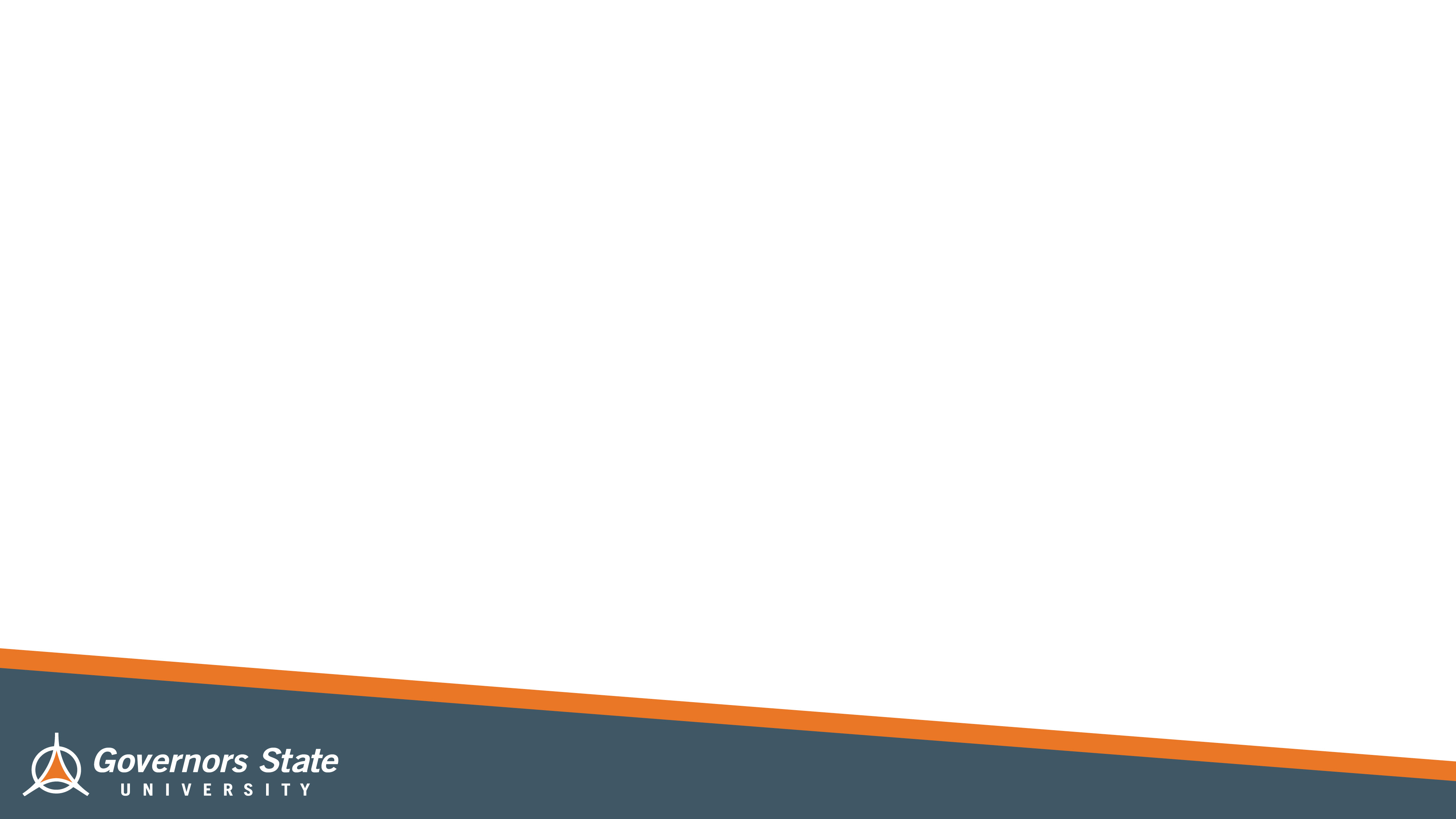 Living on Campus
Designed to accommodate students of all class levels – first year through graduate students

Easy access to variety of campus resources – faculty, advisors, library, computer lab, rec center, bookstore, student organizations

Opportunity to take on leadership roles in your community

Develop relationships with a diverse population of people

Able to participate in late night study groups and fully participate in activities on campus

Create memories that will last a lifetime and meet people, many who will be friends for life
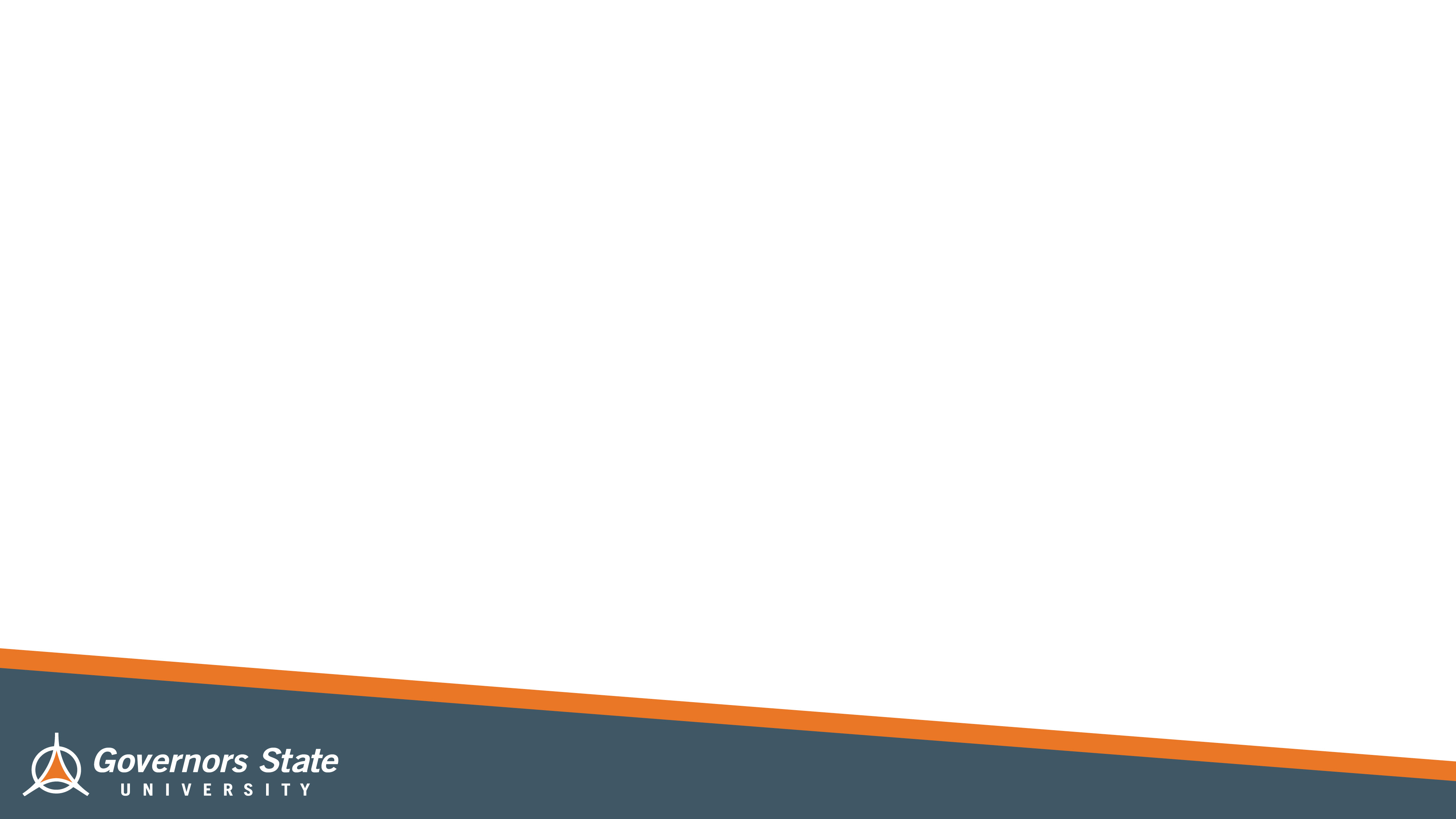 Unit Types in Prairie Place
4 bedroom apartment 
    (single bedroom)
2 bedroom apartment 
    (single bedroom) LIMITED availability
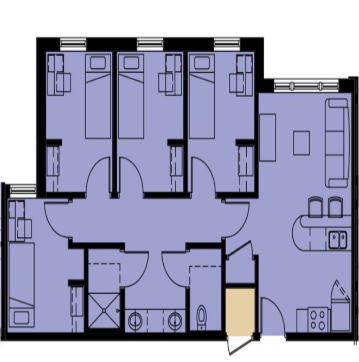 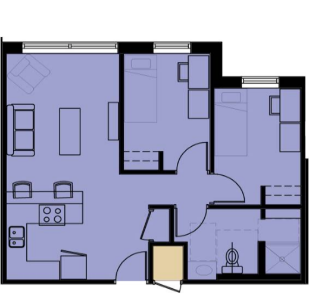 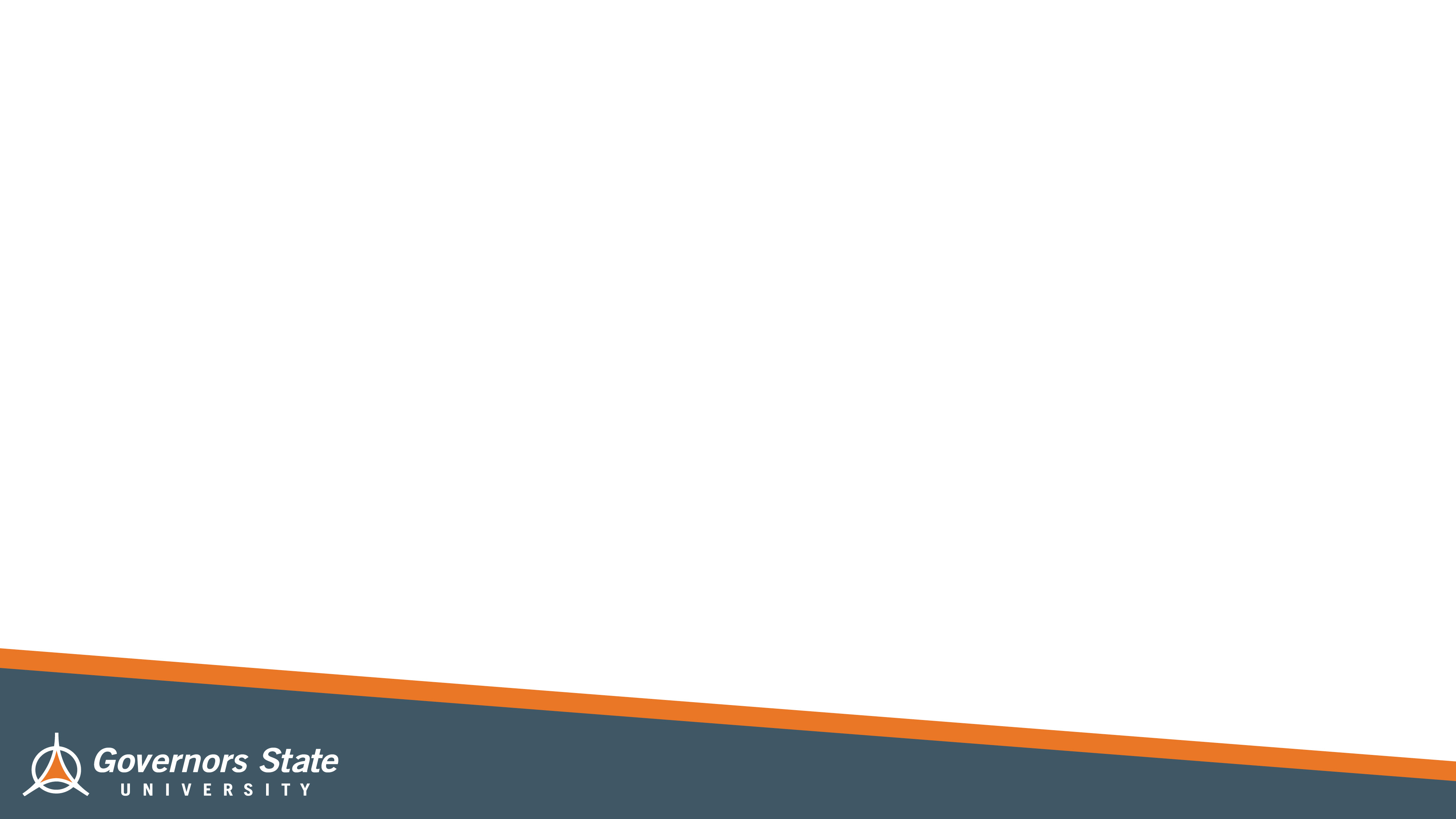 Unit Types in Prairie Place
Suite – share bedroom; bathroom 
   connected to next room
2 bedroom apartment – share bedroom with roommate
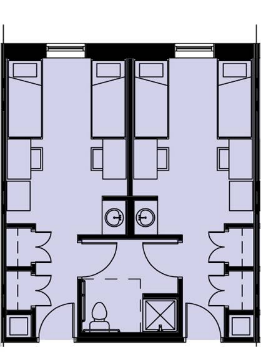 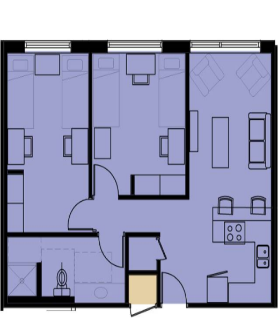 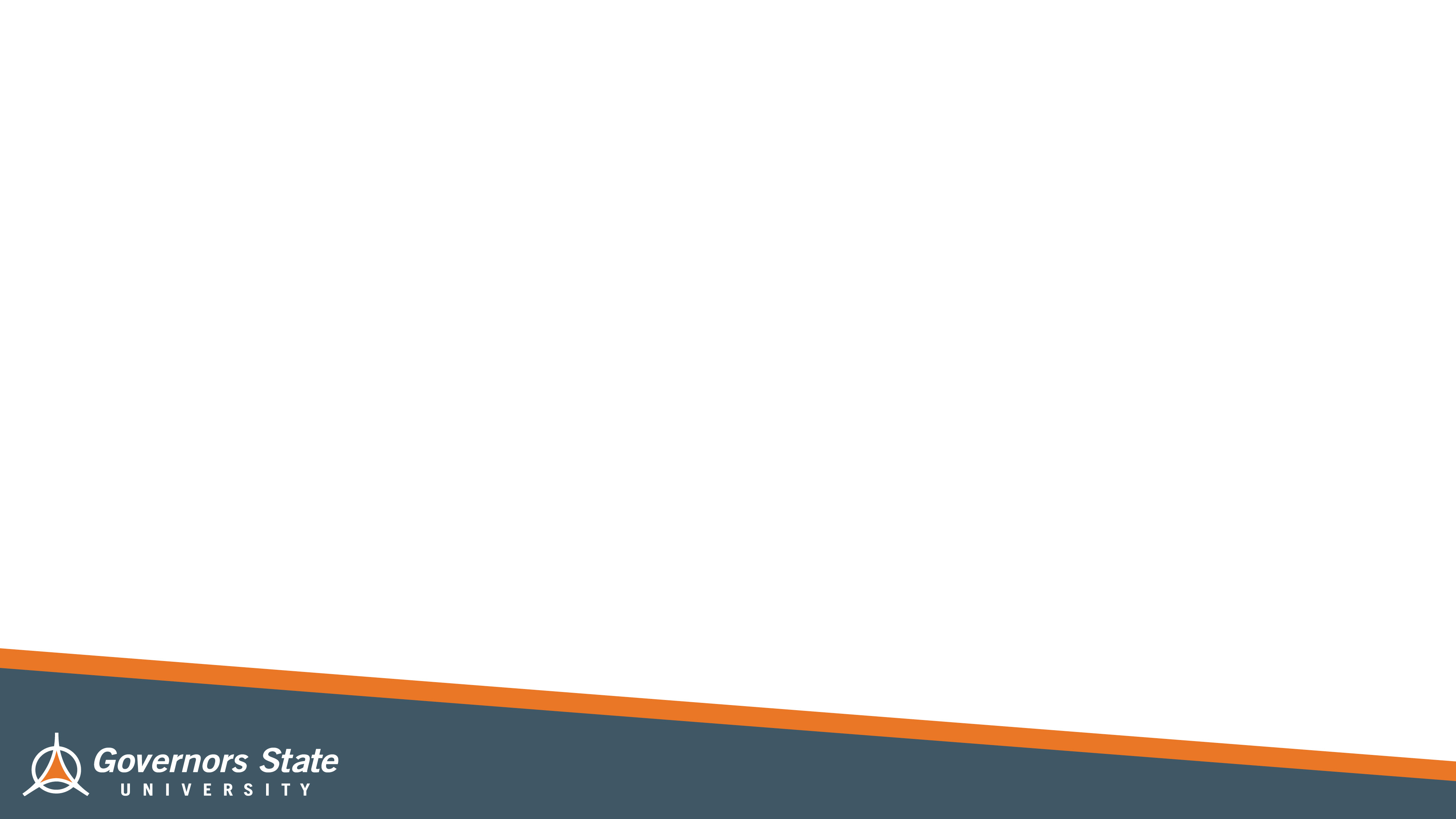 Staffing
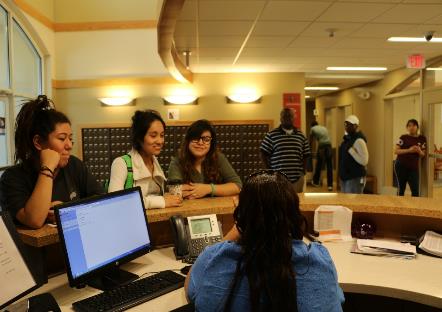 Trained Resident Assistants

Residence Hall Director 

Asst. Residence Hall Director 

2 Faculty-in-Residence 

24 hour front desk coverage 
     (Student Workers / Community Service Officers)
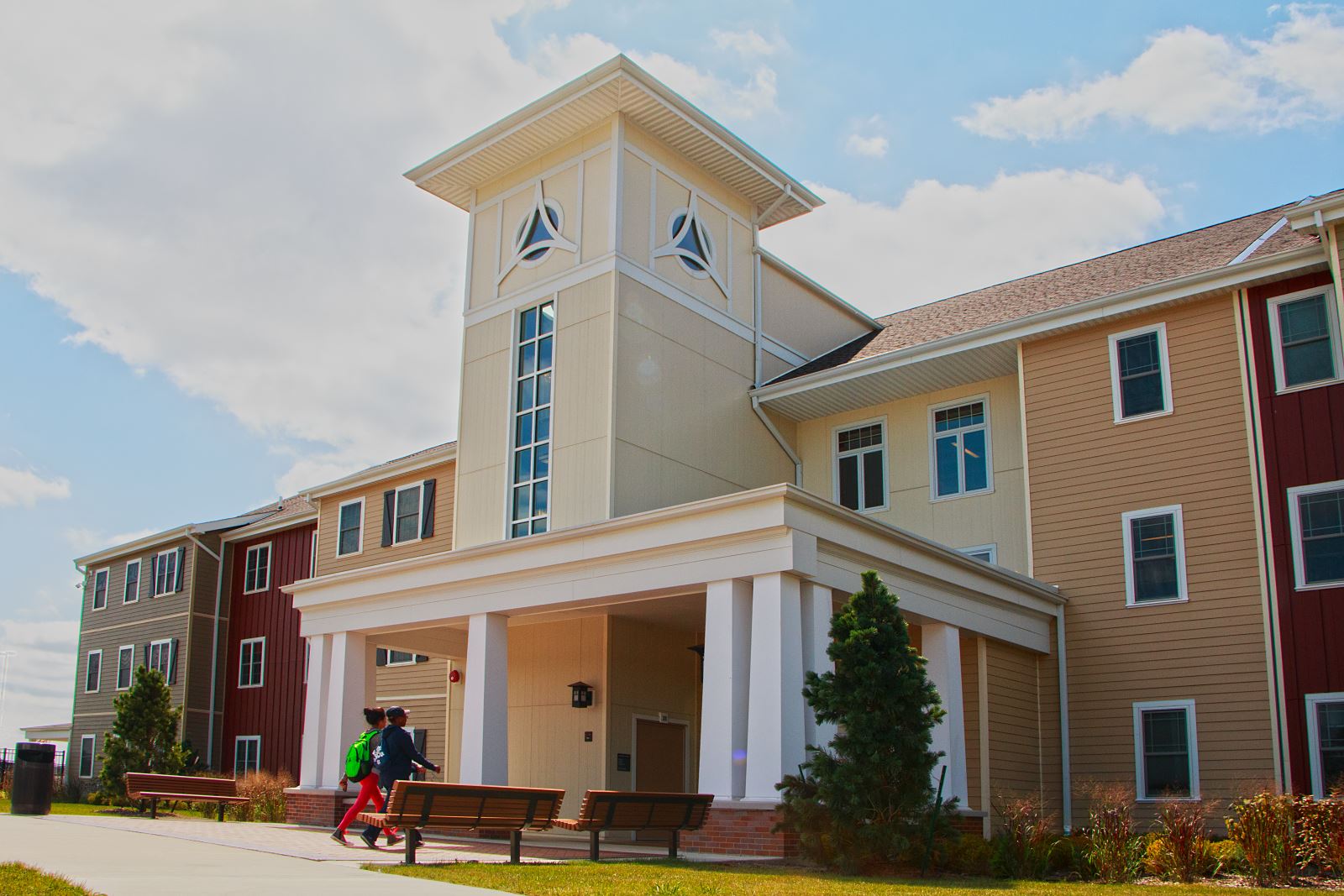 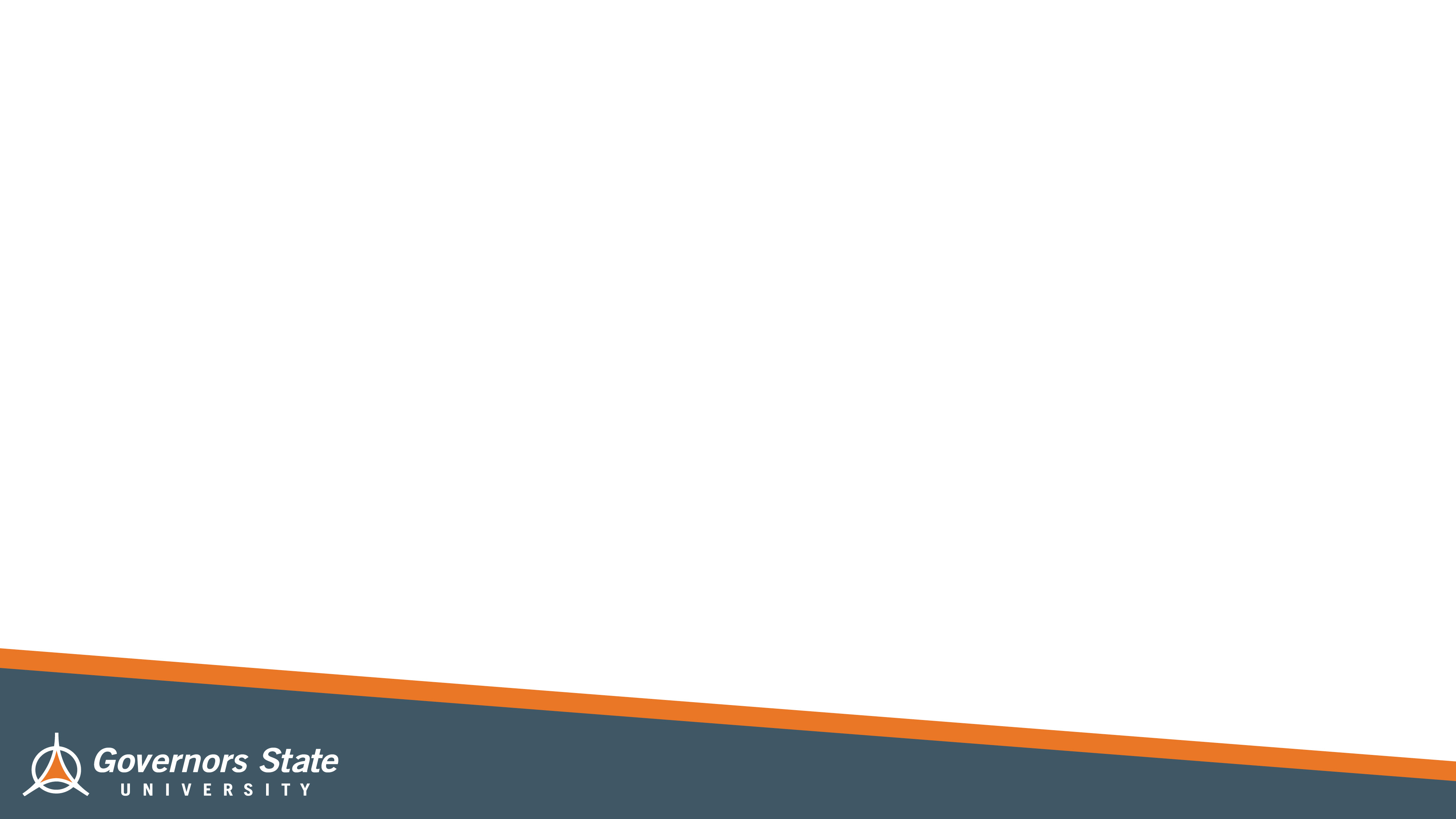 Campus Dining
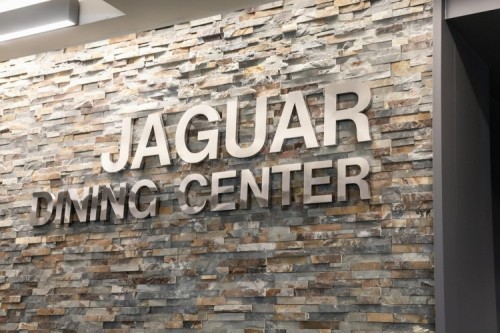 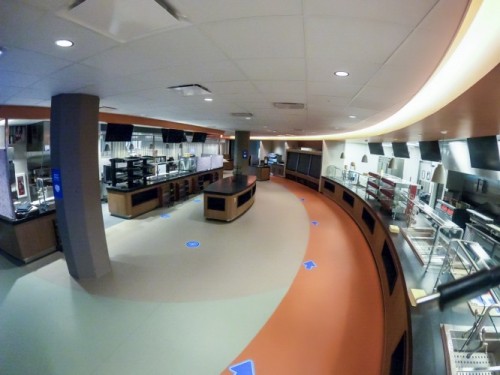 Convenient & Flexible Plan
Use in Café or C-Store

Choose the plan that works for you:

Gold Plan $1,500 / semester
Silver Plan $1,000 / semester
Bronze Plan $500 / semester

*If you are a Prairie Place resident, you will be assigned a Meal Plan according to your housing room type*
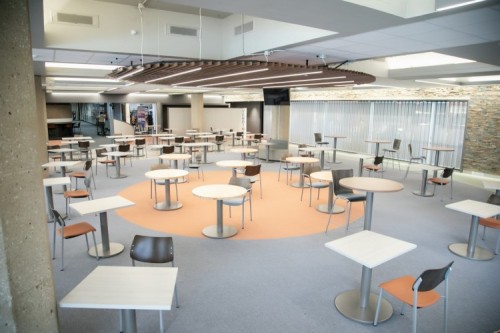 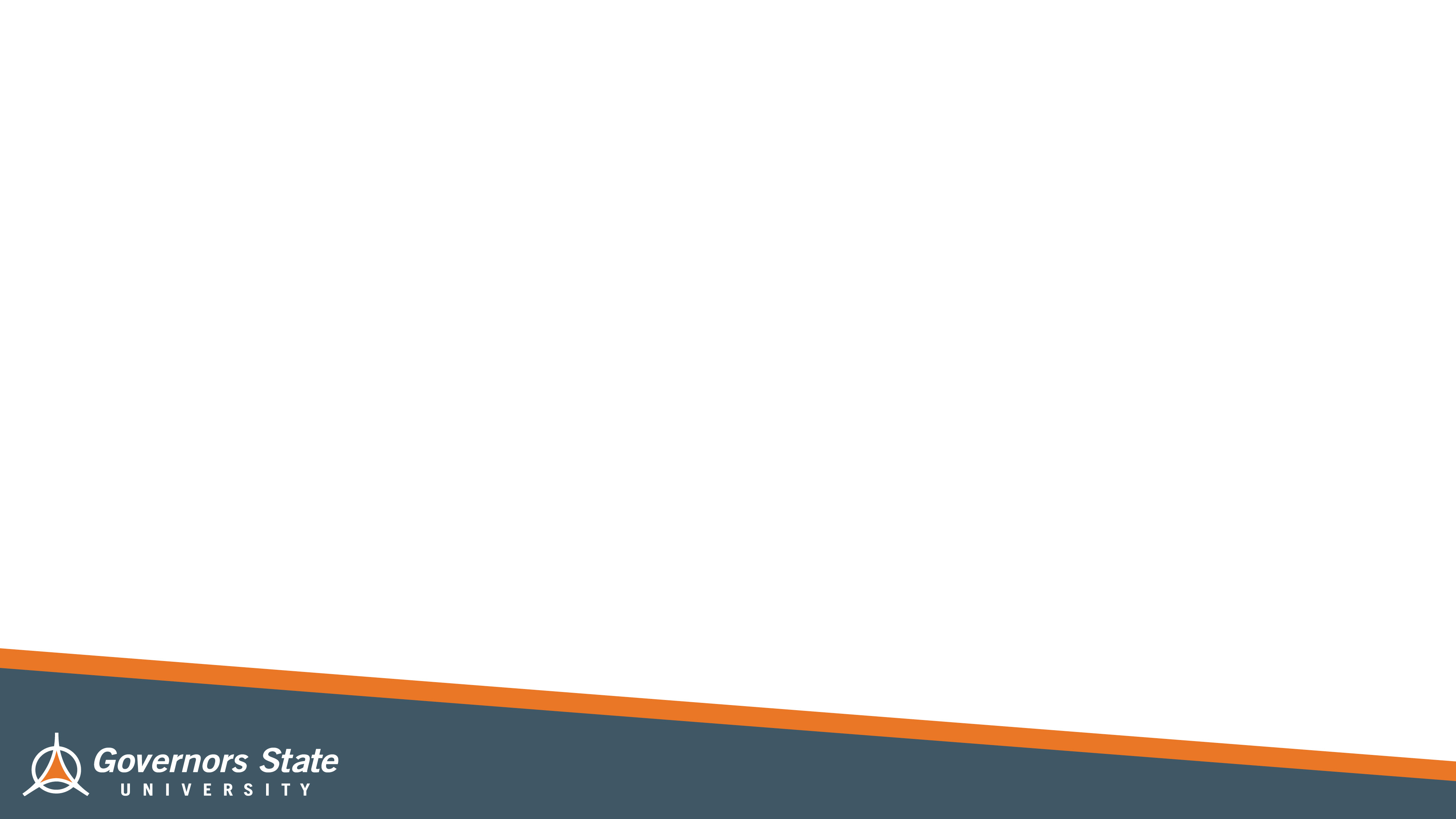 Applying for Housing
Fall 2023 housing application will open in March 2023

Apply online at: www.govst.edu/housing
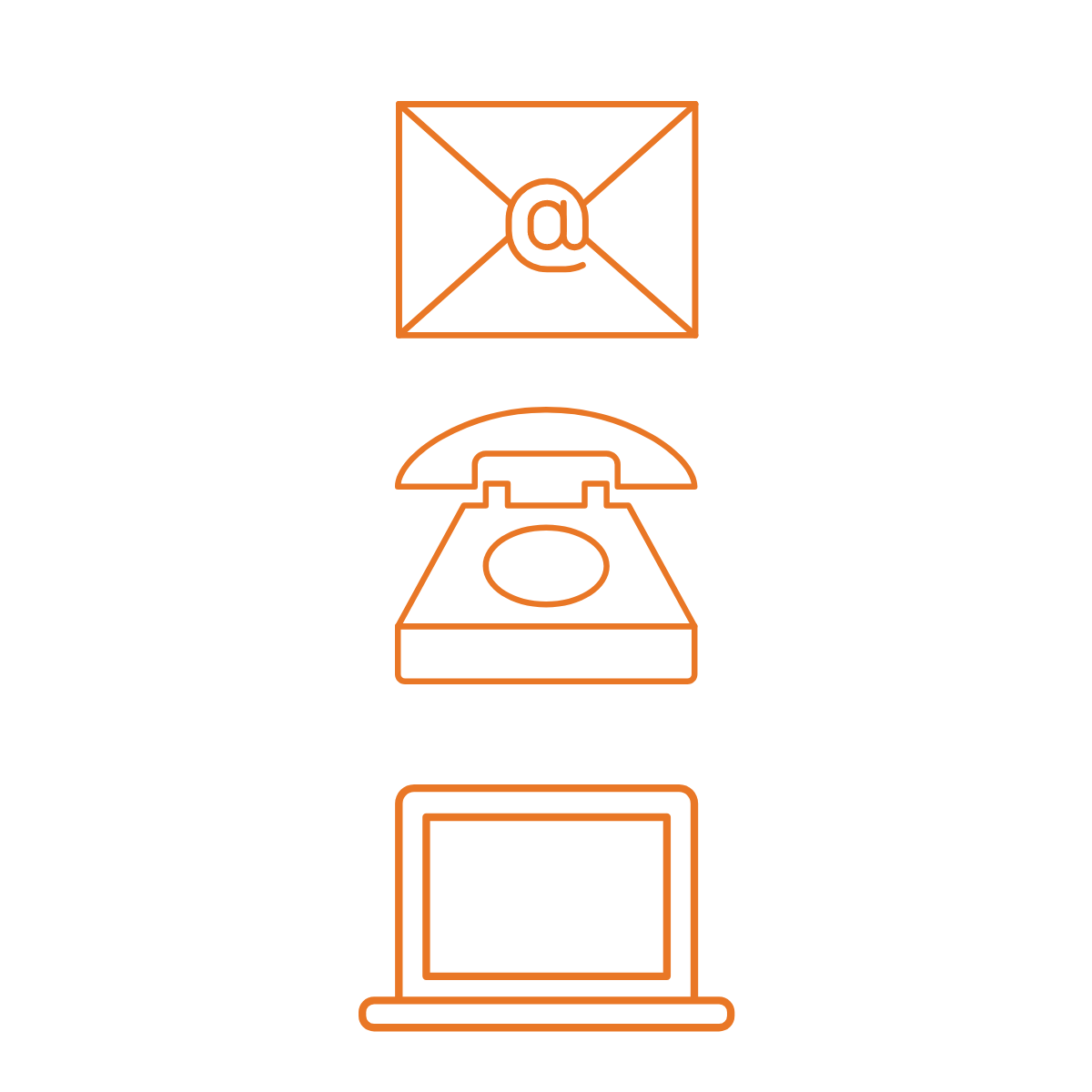 Email: housing@govst.edu 

Phone: (708) 235-7110
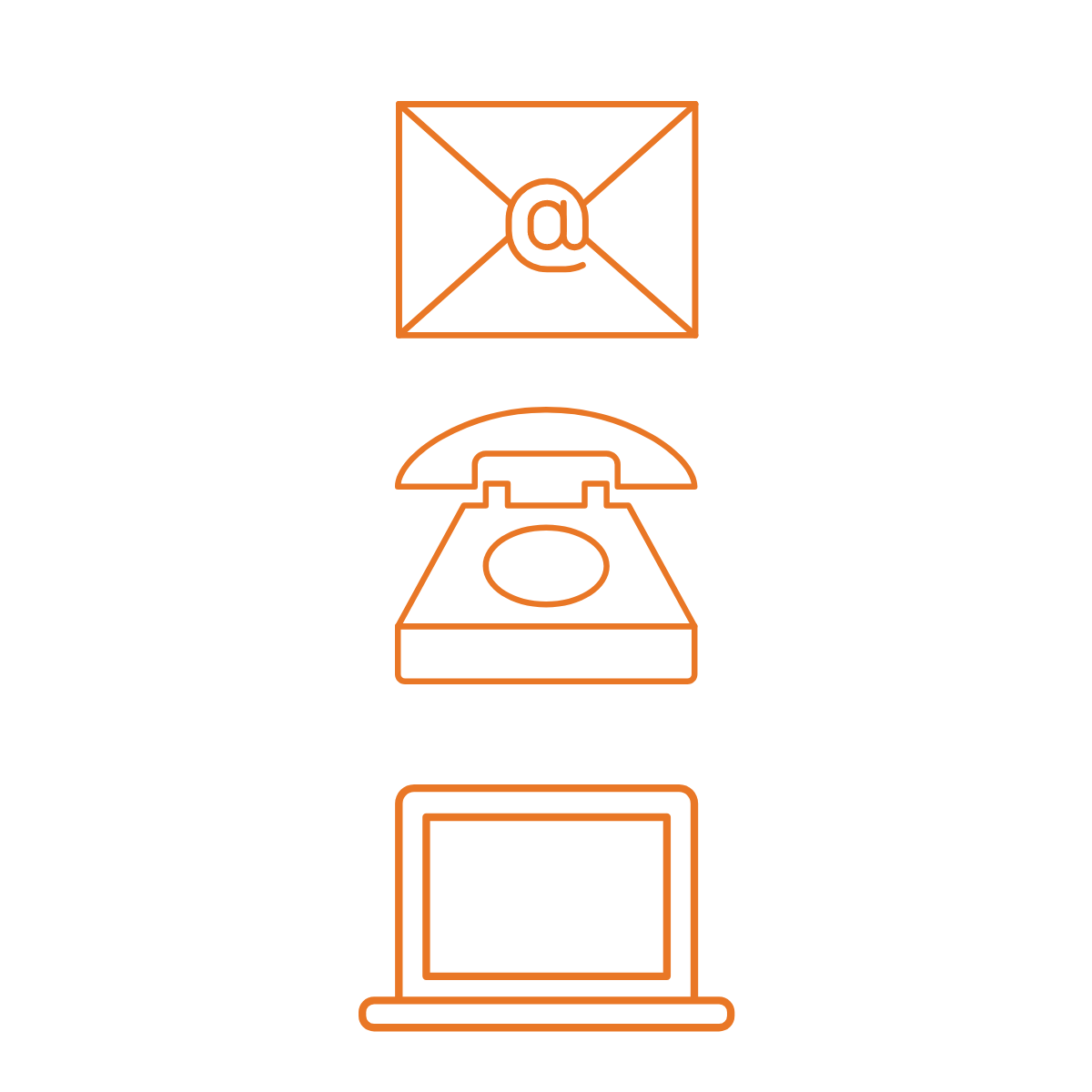 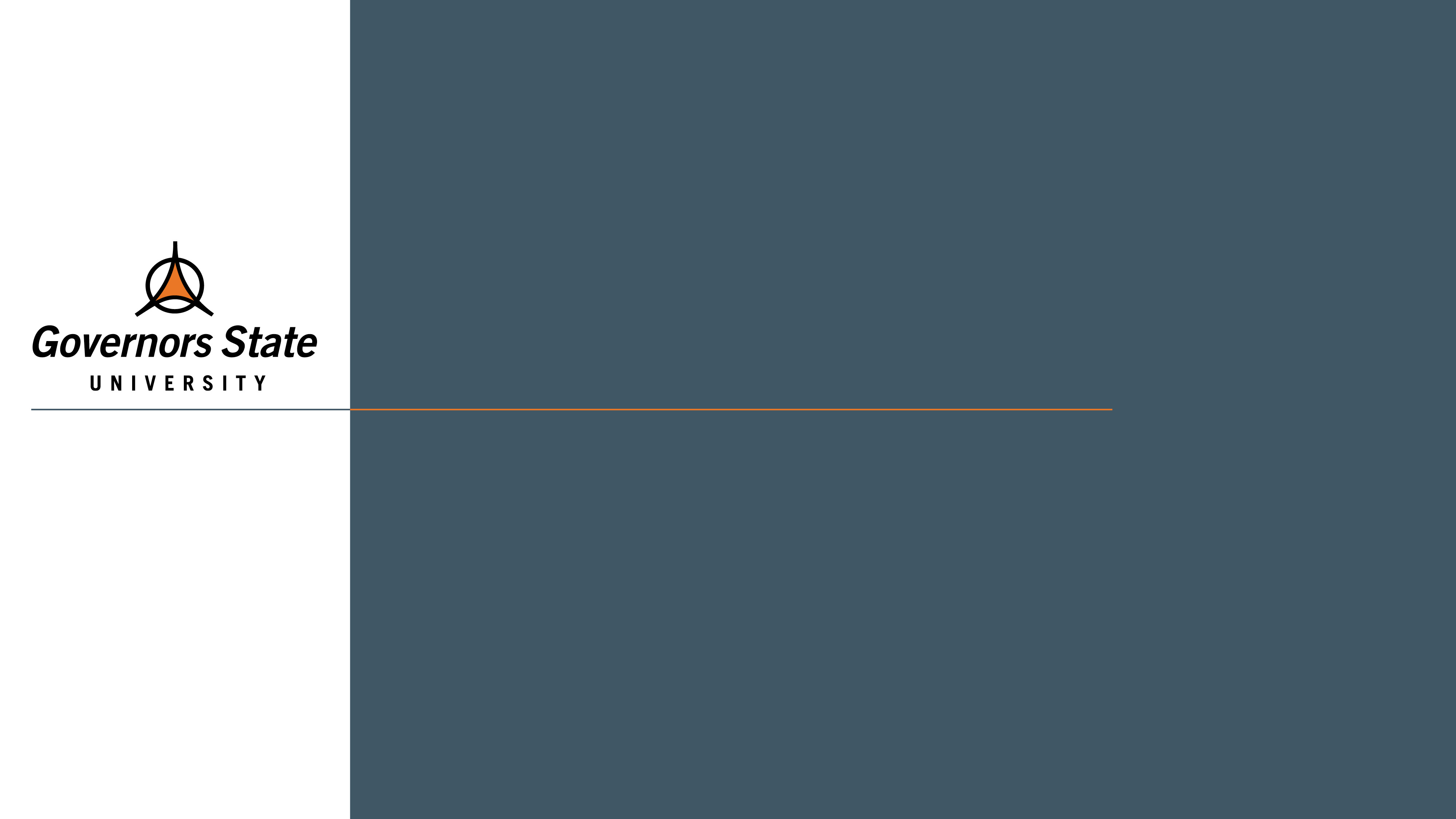 GSU Honors Program
Experience
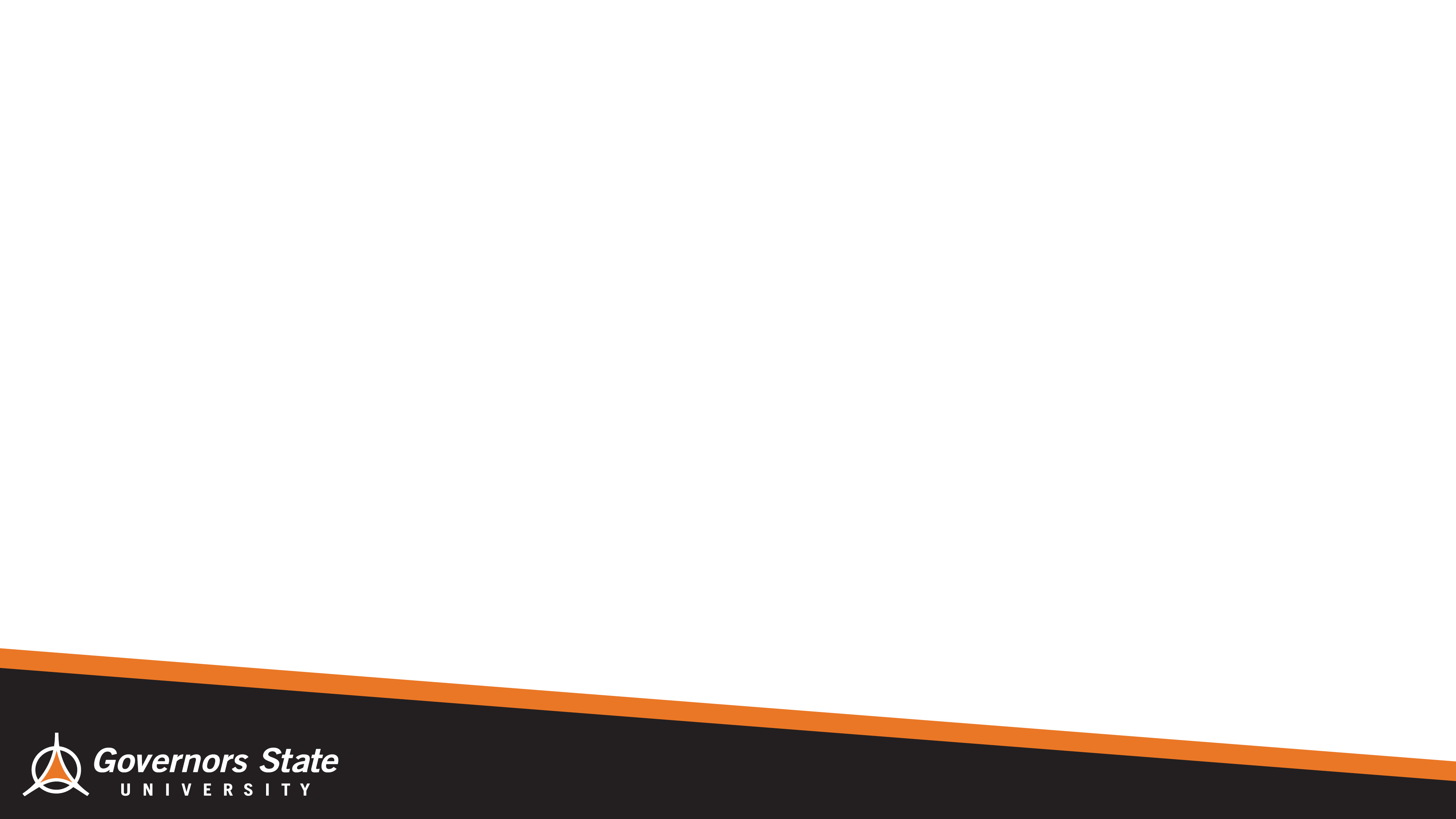 What is different about 
University Honors?
Innovation

Leadership

Creating Initiatives

Community Building
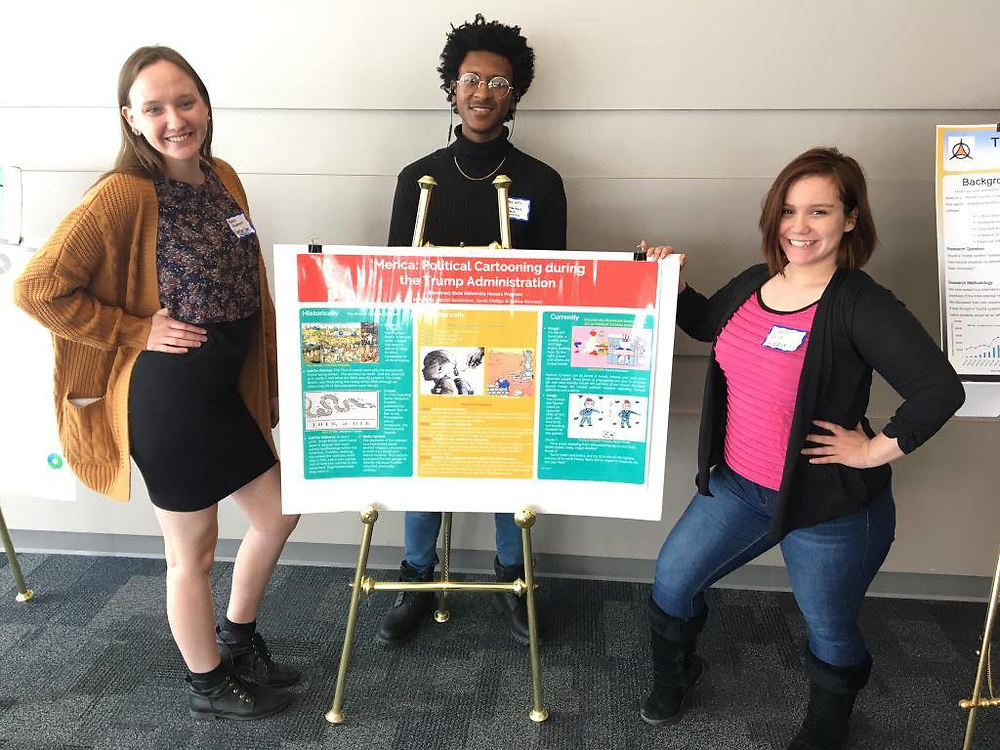 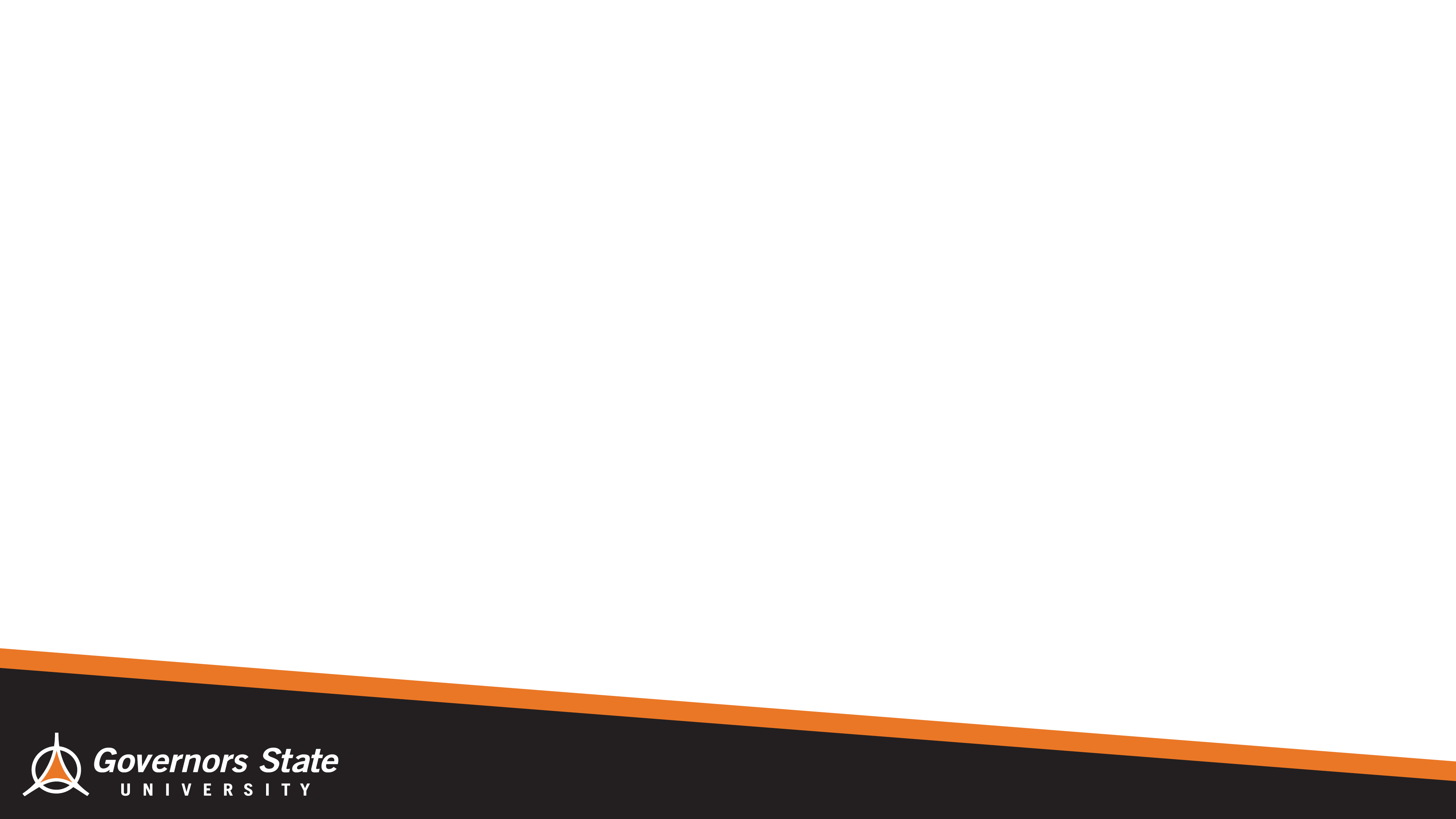 GPATH - Guaranteed Graduate 
Admissions Pathway
Start as a freshmen honors student
Finish first semester with 3.5+ GSU GPA
Second semester receive an invite to join GPATH
Retention standards apply each semester
Can still apply to GSU grad school programs through normal means if GPATH spot not retained
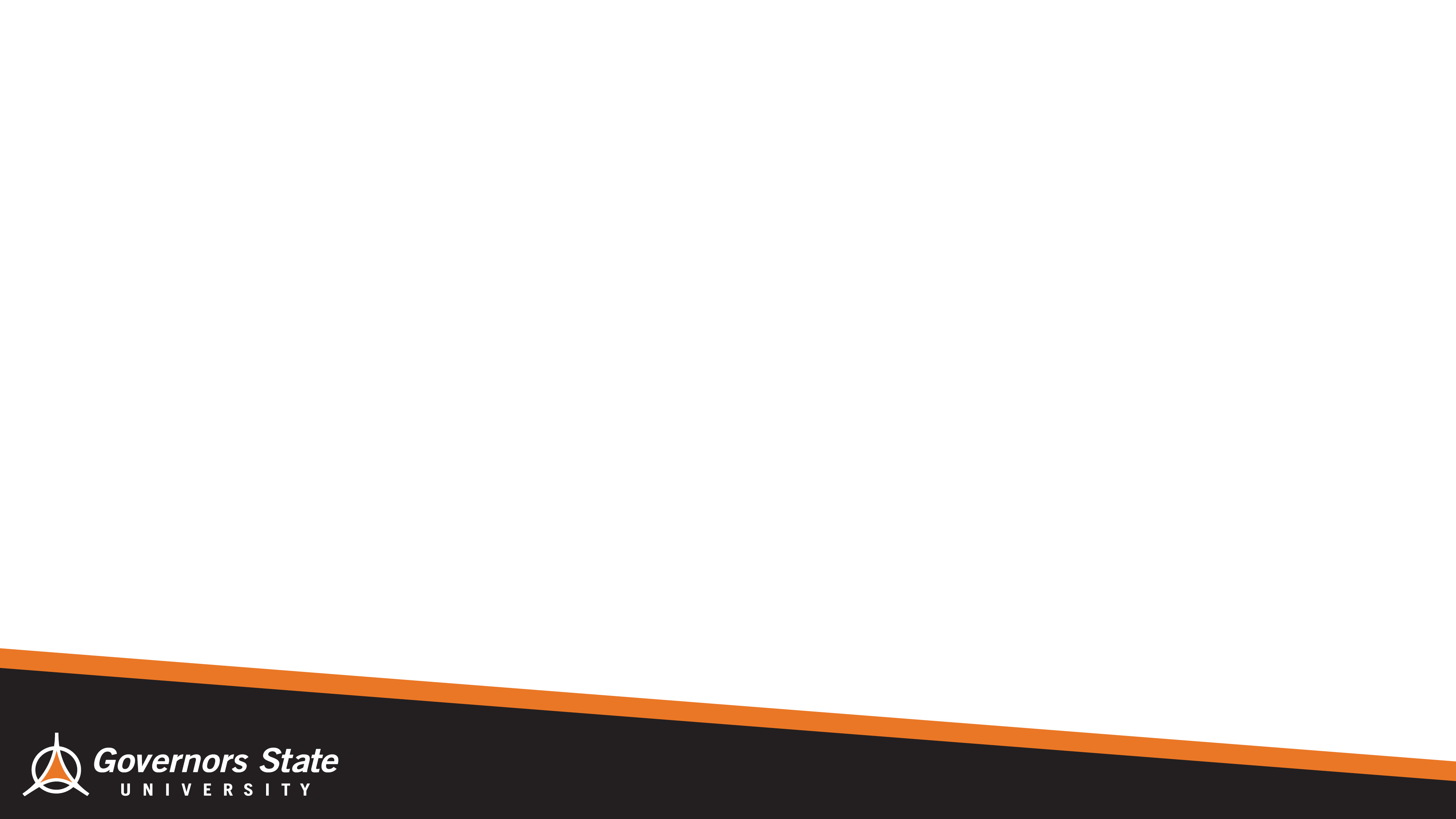 GPATH - Guaranteed Graduate 
Admissions Pathway
Student gains faculty and track adviser in one of ten graduate programs. 
Business – All Grad Programs (4)
Health & Human Services – OT, PT, CDIS, Informatics
Arts & Sci – Biology, Chemistry
Support for career planning, course planning, grad school readiness
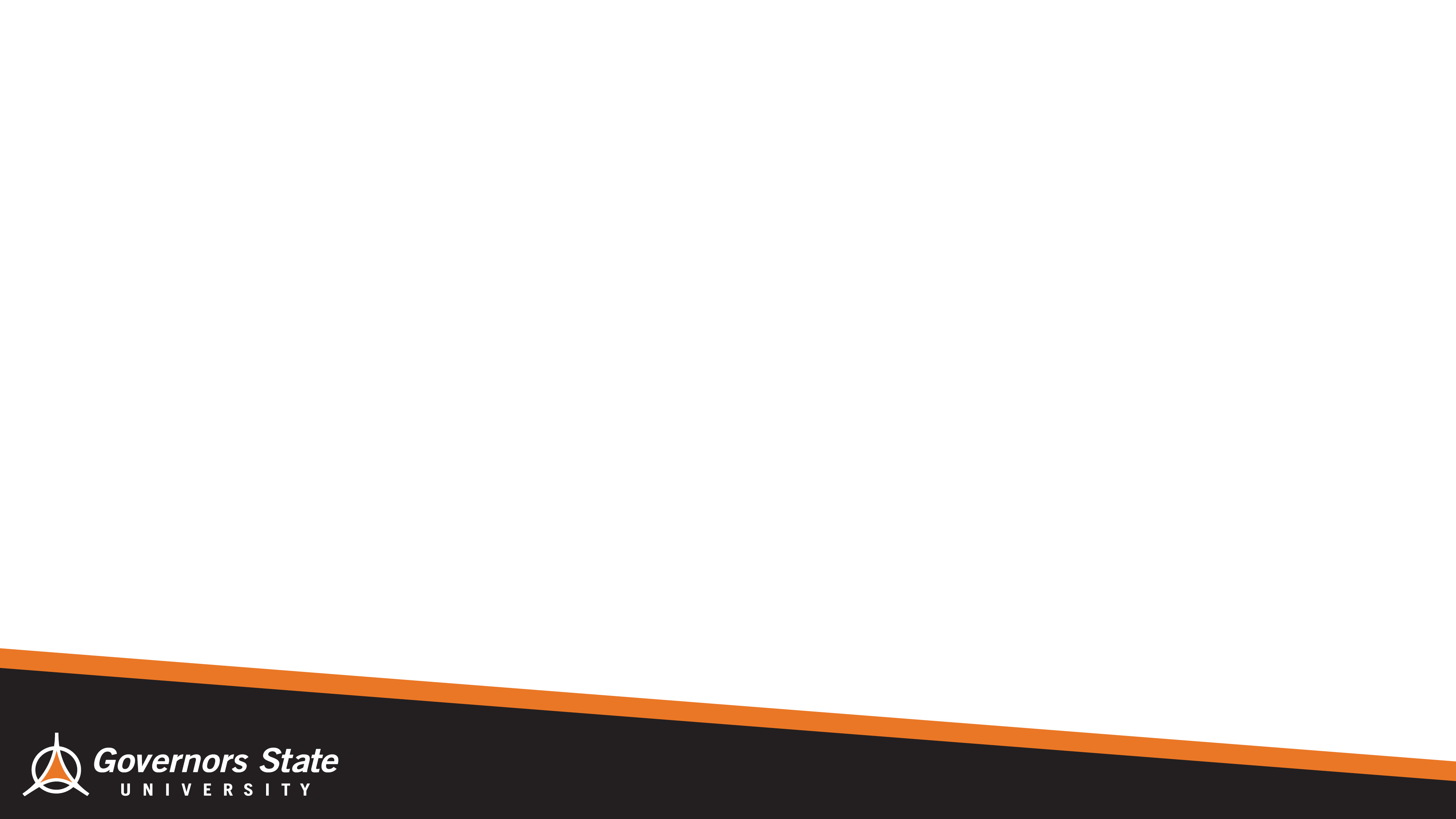 Honors Study Abroad in Rome, Italy
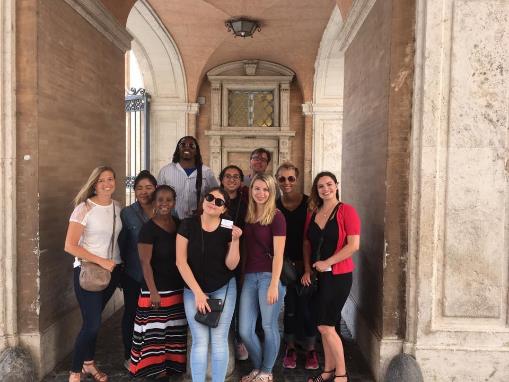 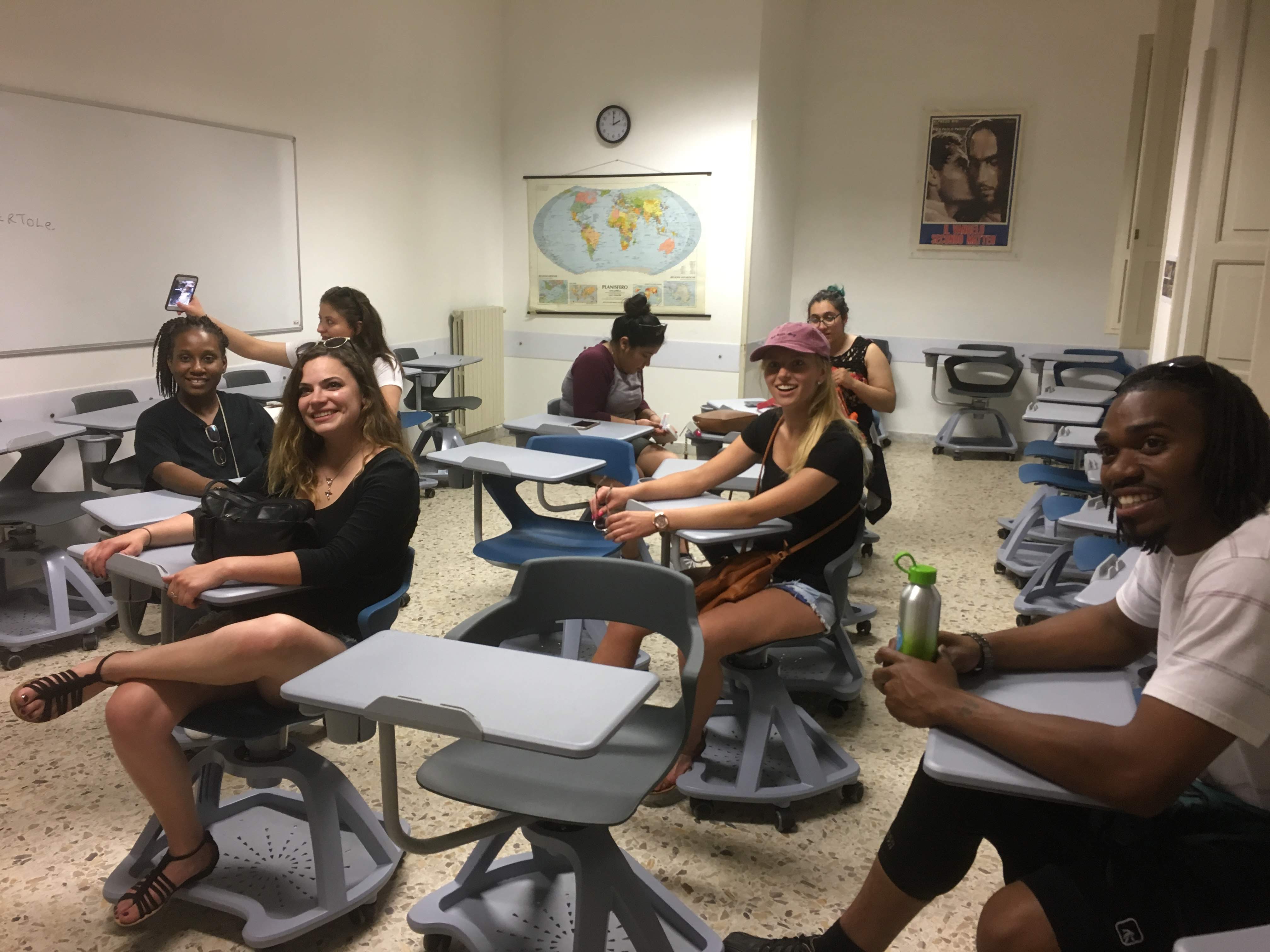 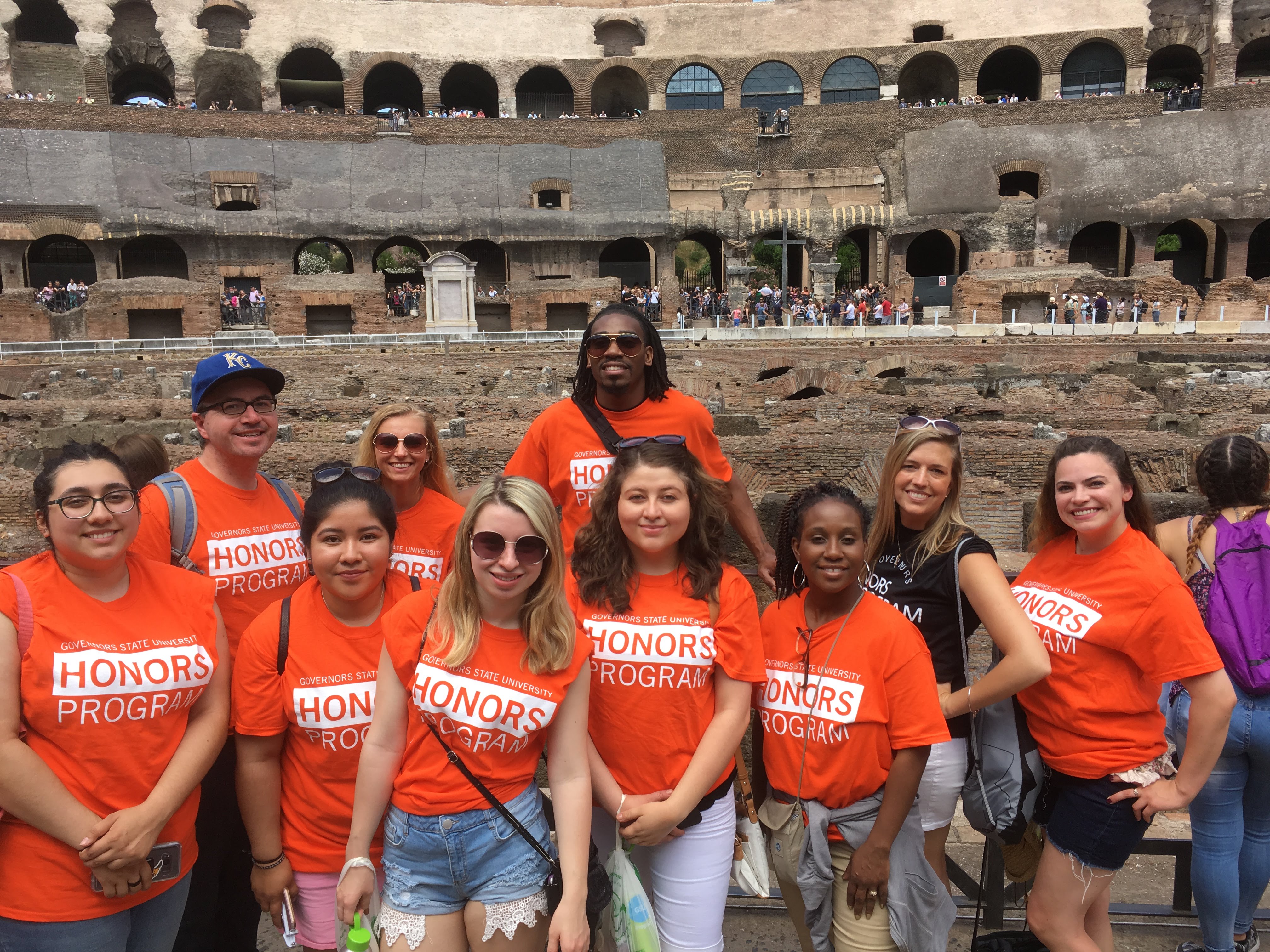 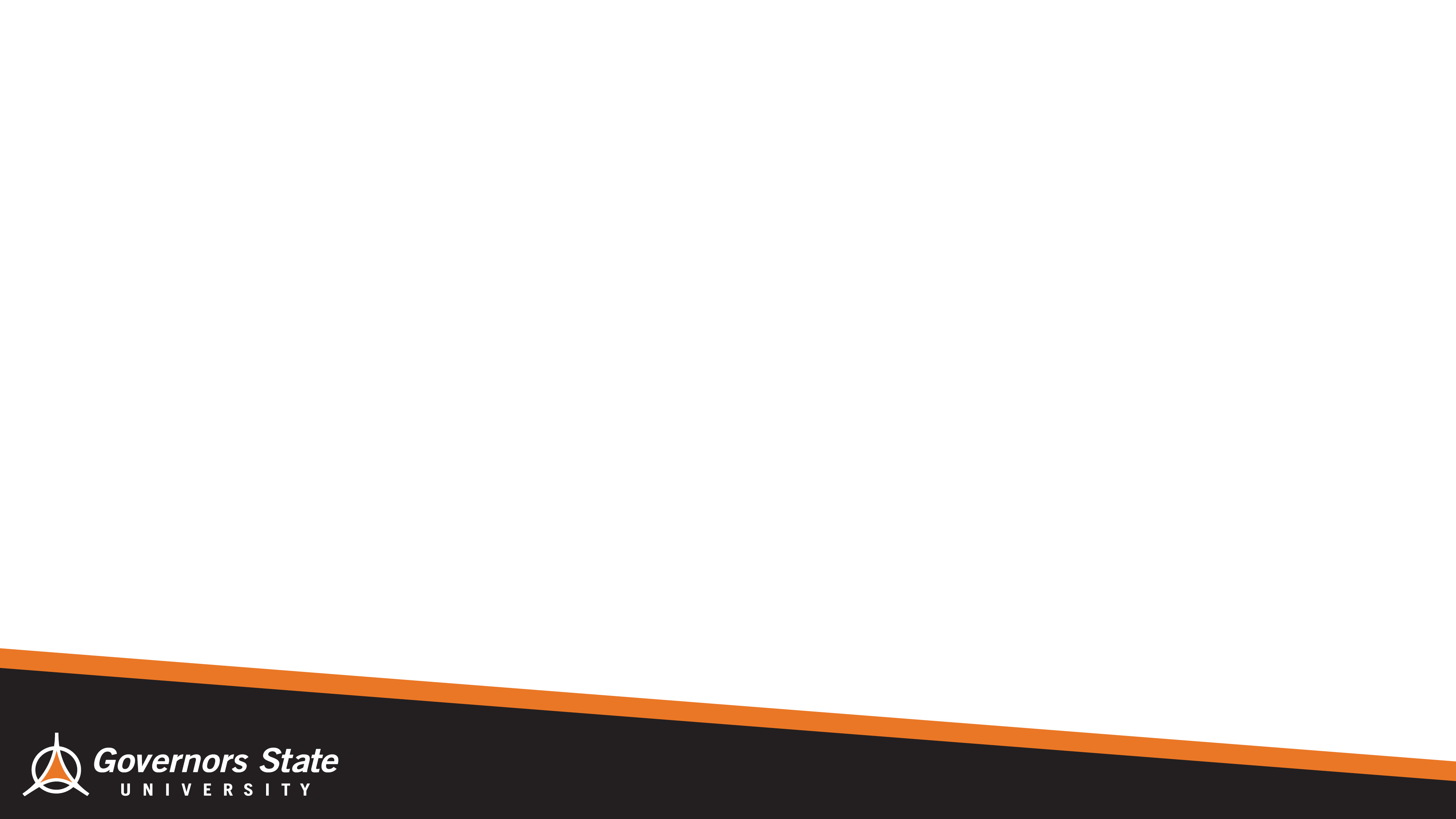 Contact Information
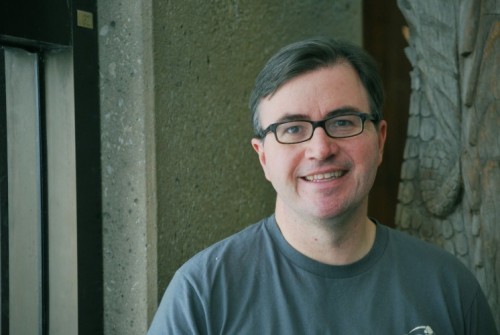 Dr. David Rhea, PhD 
Director, University Honors Program
drhea@govst.edu
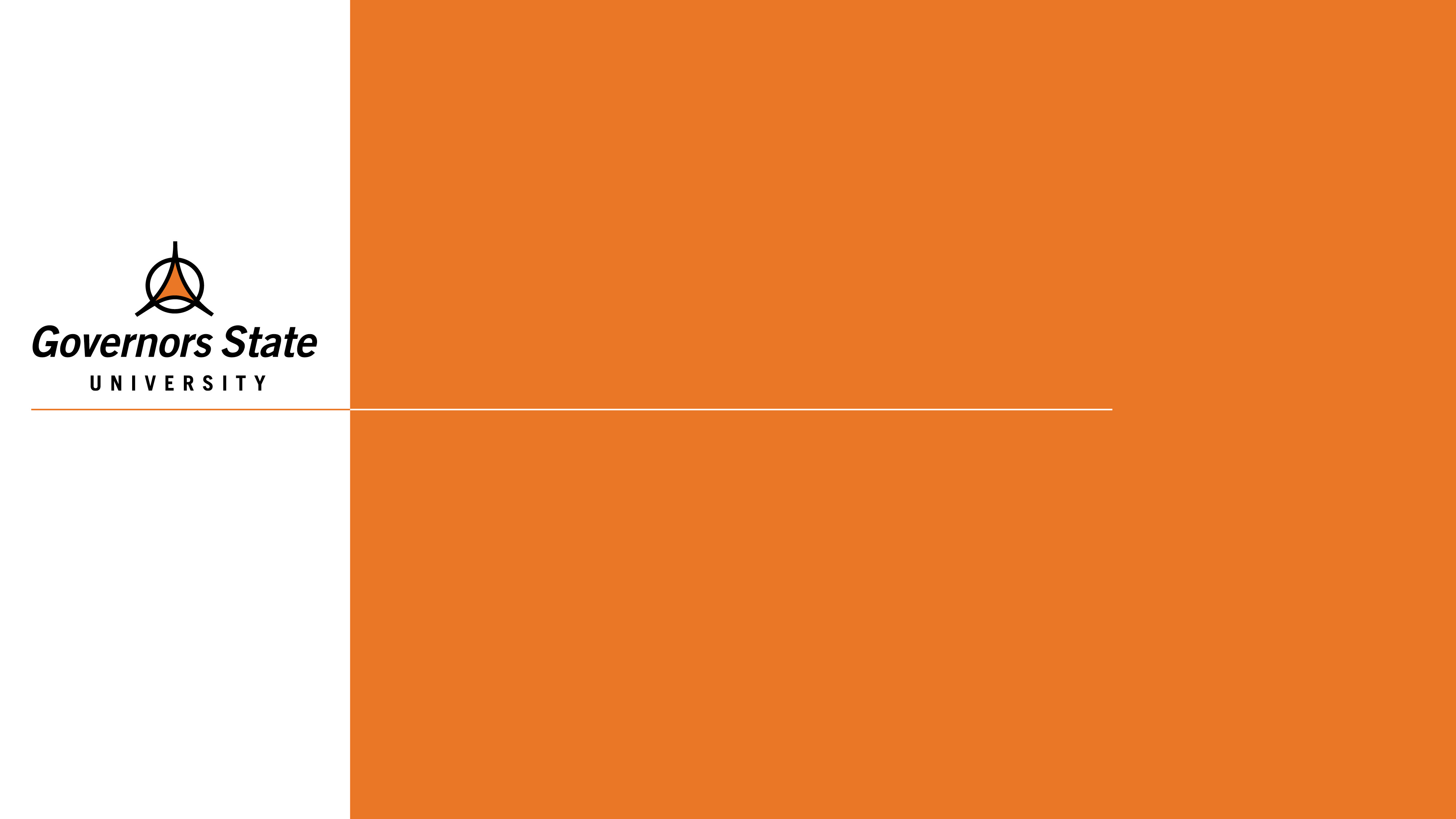 Admitted Freshman Checklist
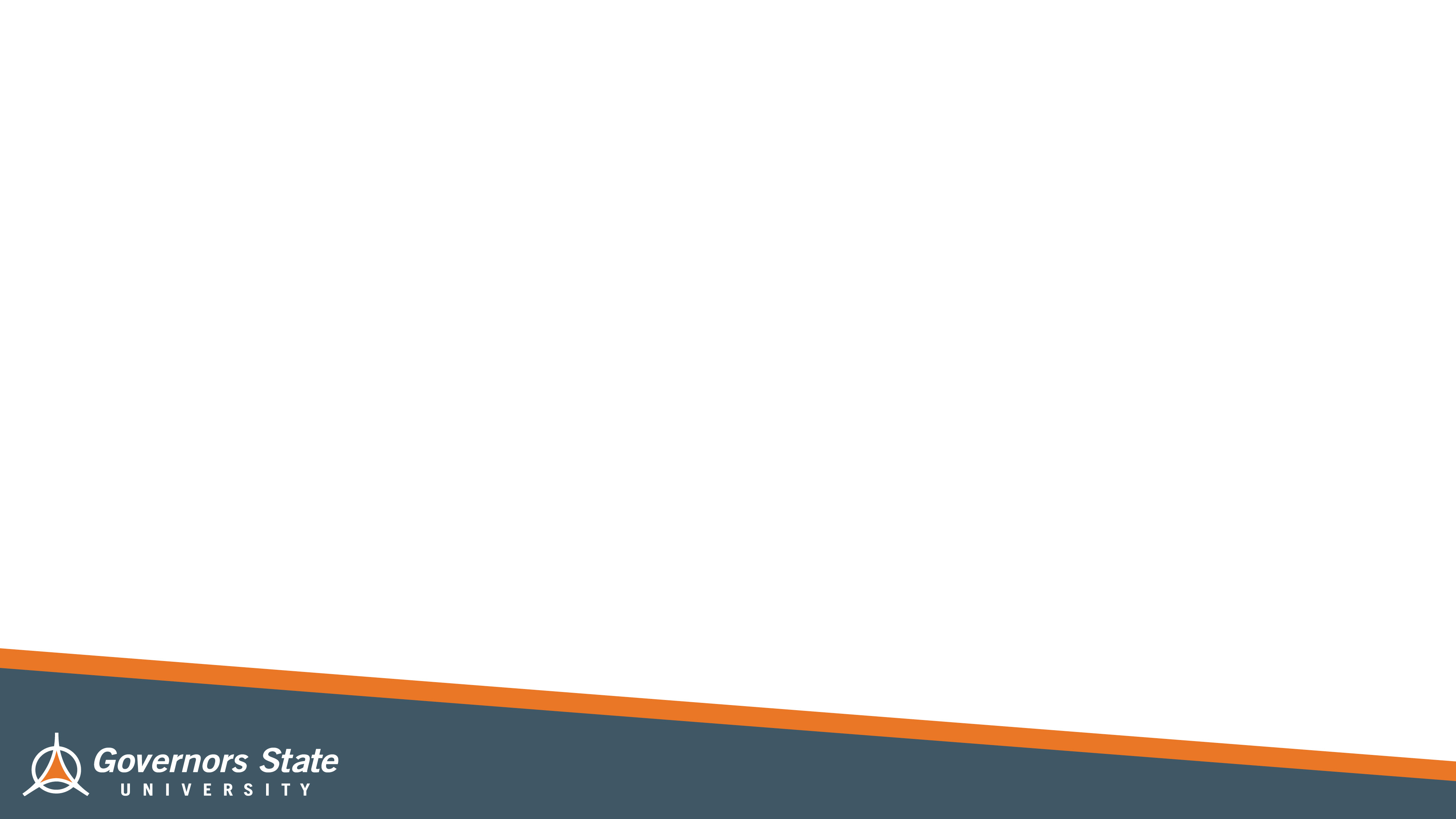 Admitted Freshman Checklist
Get started on your journey as a Jaguar by activating your myGSU portal: You can find your login information on your admission letter.

Complete the Free Application for Federal Student Aid (FAFSA): at www.FAFSA.gov to qualify for all types of financial aid. Use GSU’s school code—009145—to make sure we receive your financial aid information. 

Complete Freshman Orientation: Your journey as a GSU student begins with Freshman Orientation! We have transitioned to a fully-online format – access through the myGSU portal.

Submit your Immunization records via MedProctor. www.medproctor.com by the start of your first semester or when you move into on-campus housing. 

Submit the Freshman Enrollment Deposit: Submit your deposit today!
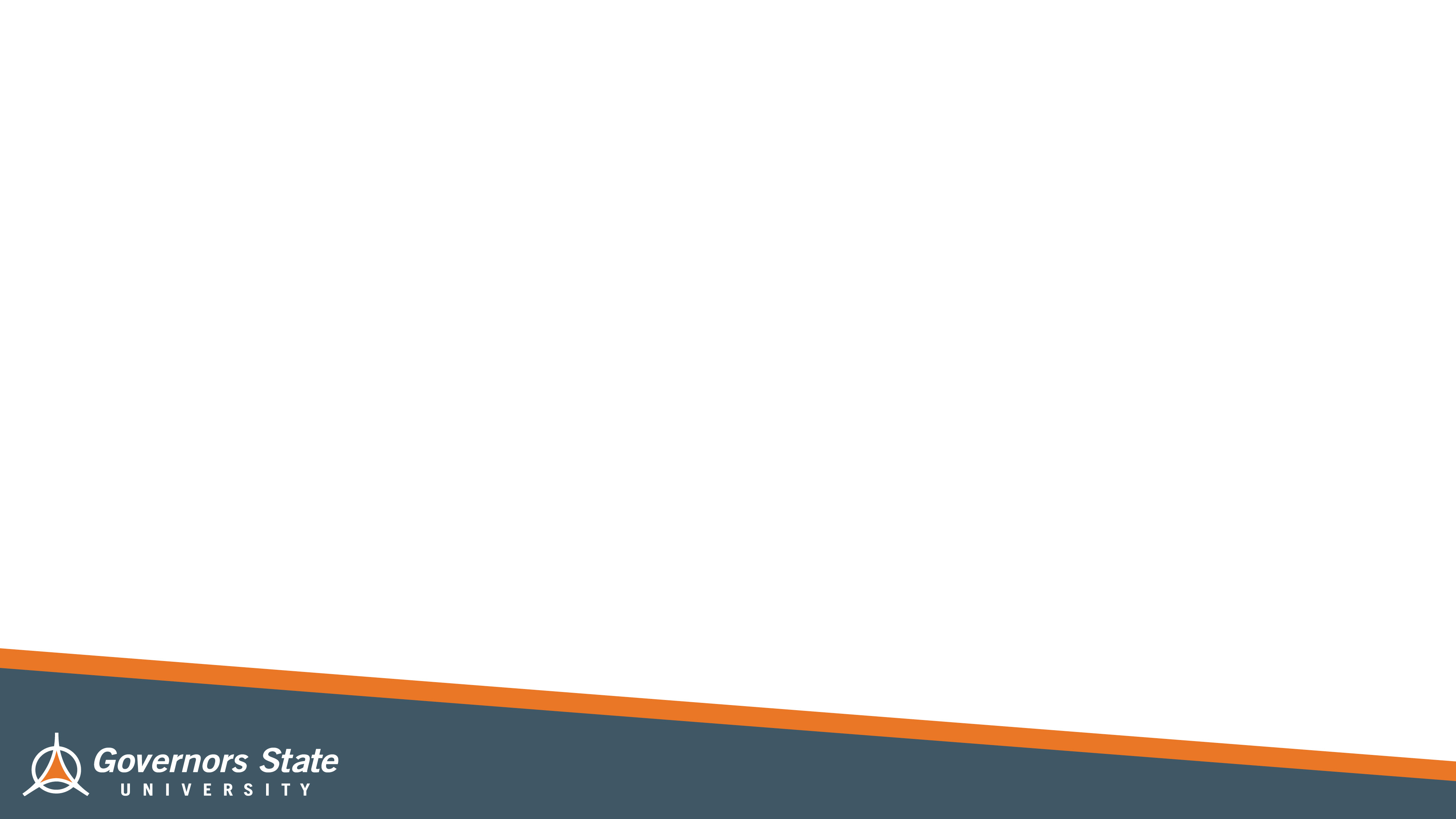 Freshman Enrollment Deposit
$50 Freshman Enrollment Deposit 

Credited to your student account – pre-payment on first semester’s tuition

Saves your seat in Governors State’s limited Freshman Class
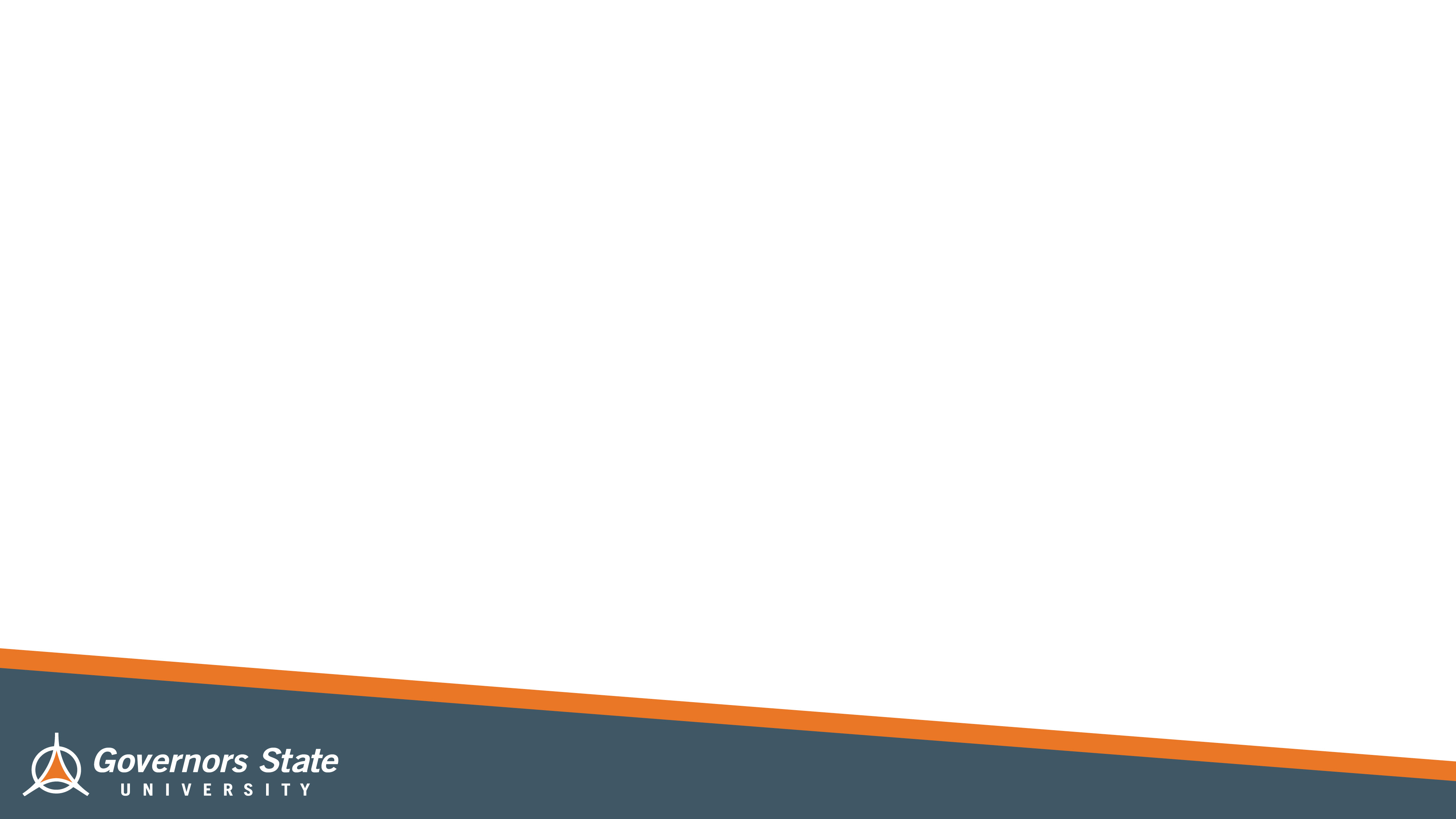 How to Deposit
Step 1: Student can now deposit in the Application Portal

apply.govst.edu/apply/status
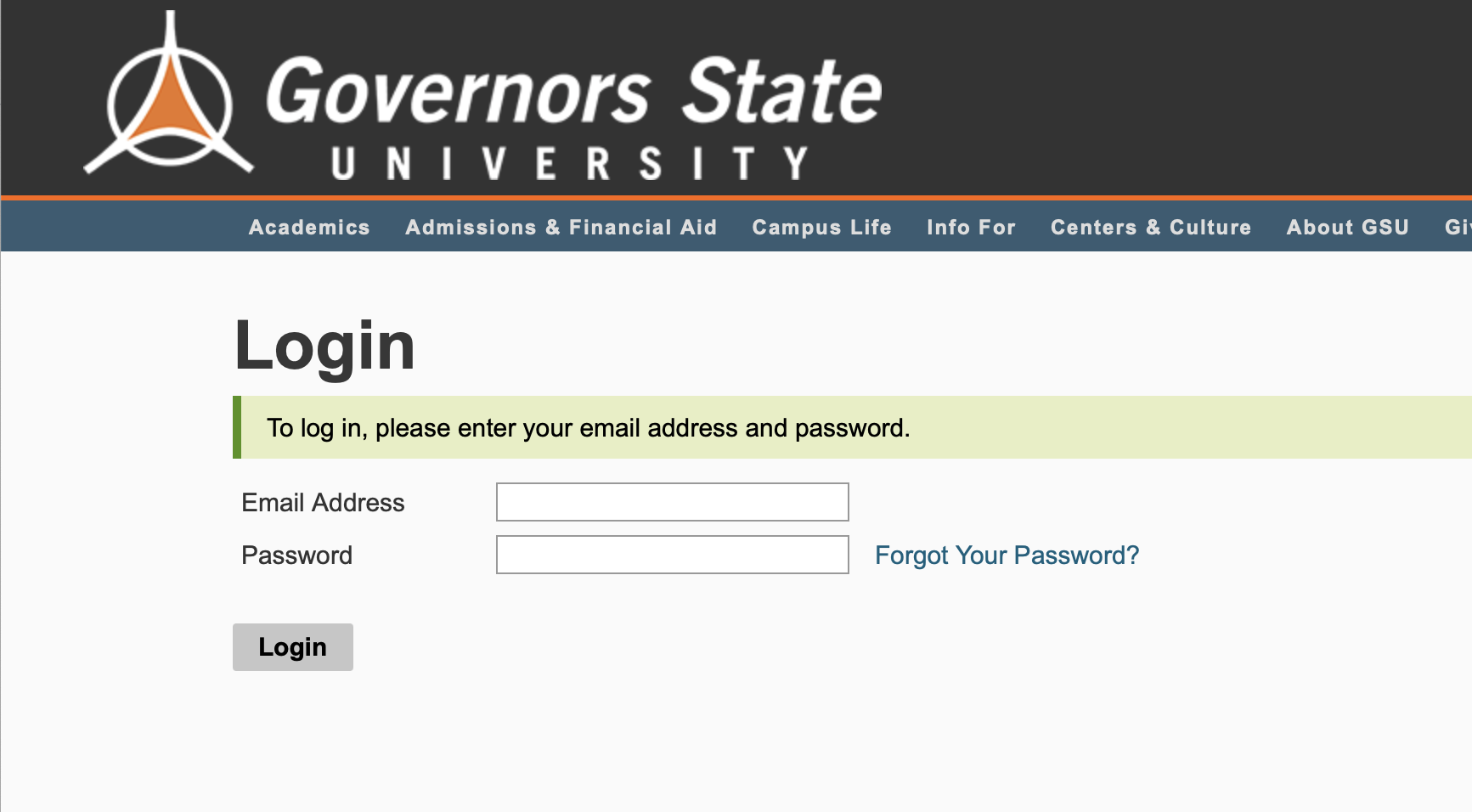 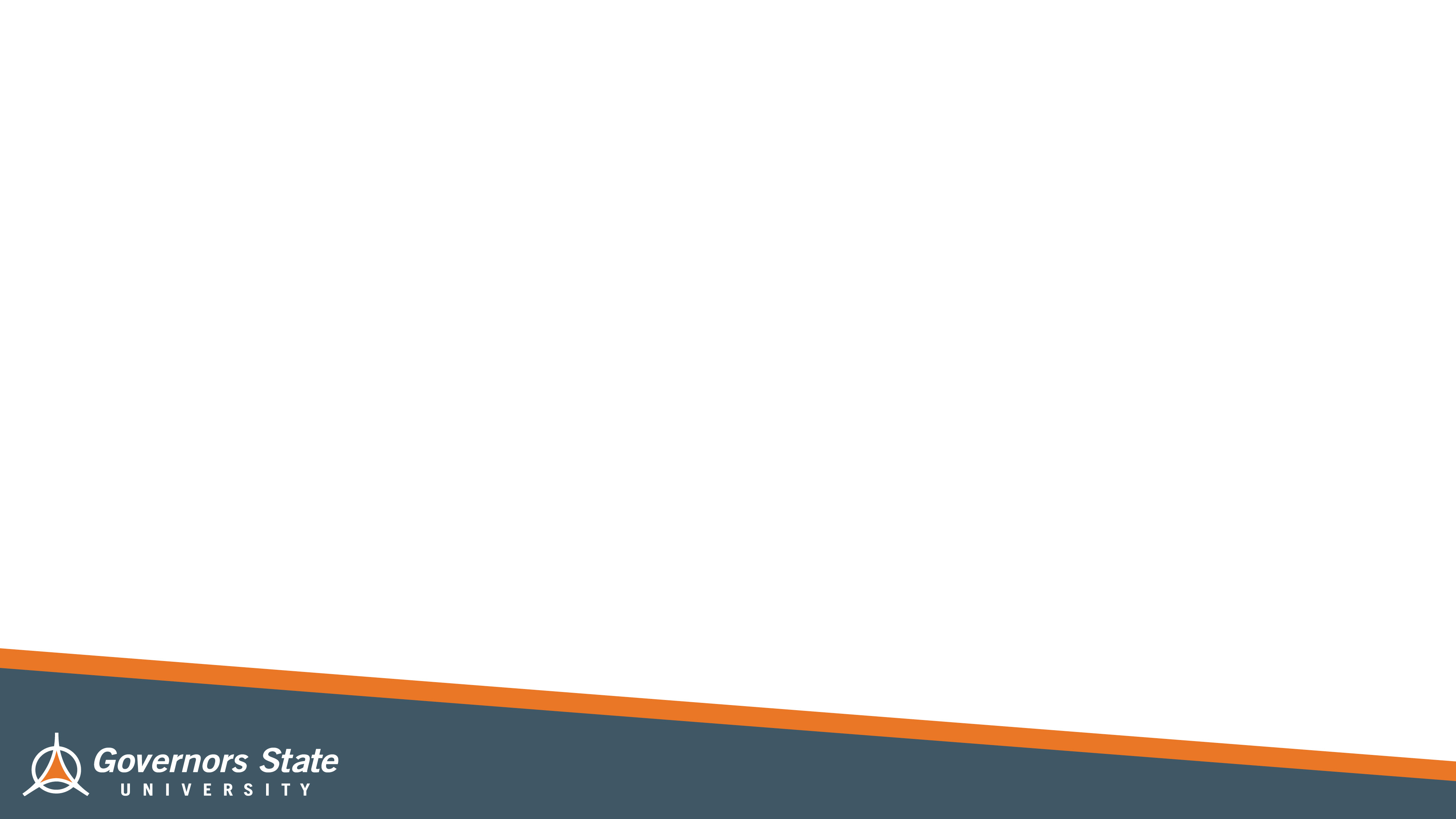 How to Deposit
Step 2: Under Status Update, you will see ‘Submit Payment for 50.00 USD’
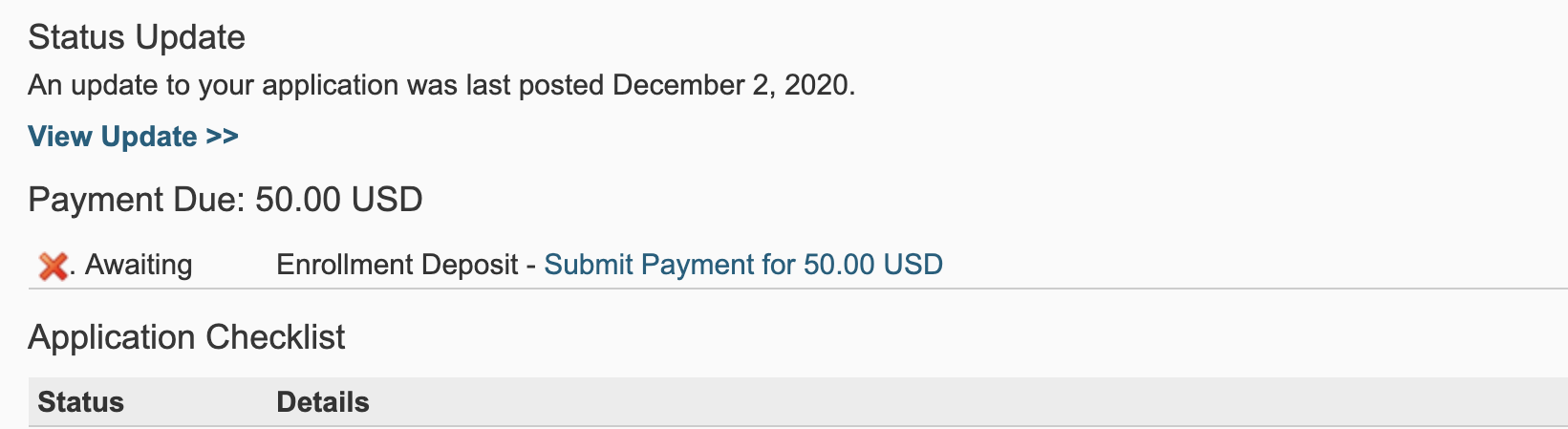 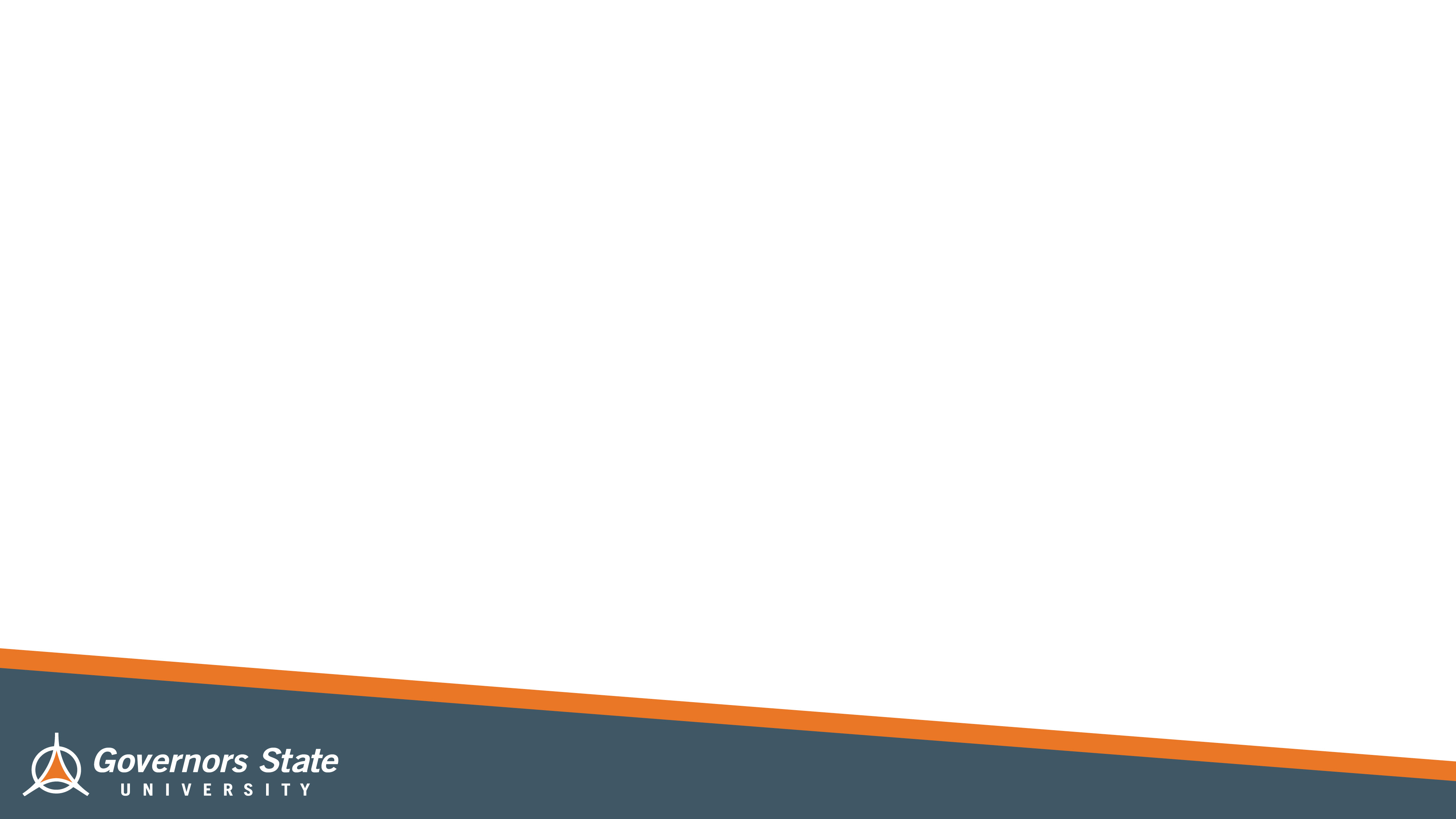 How to Deposit
Step 3: You will receive a screen that reads ‘Submit Payment’, click the button to continue
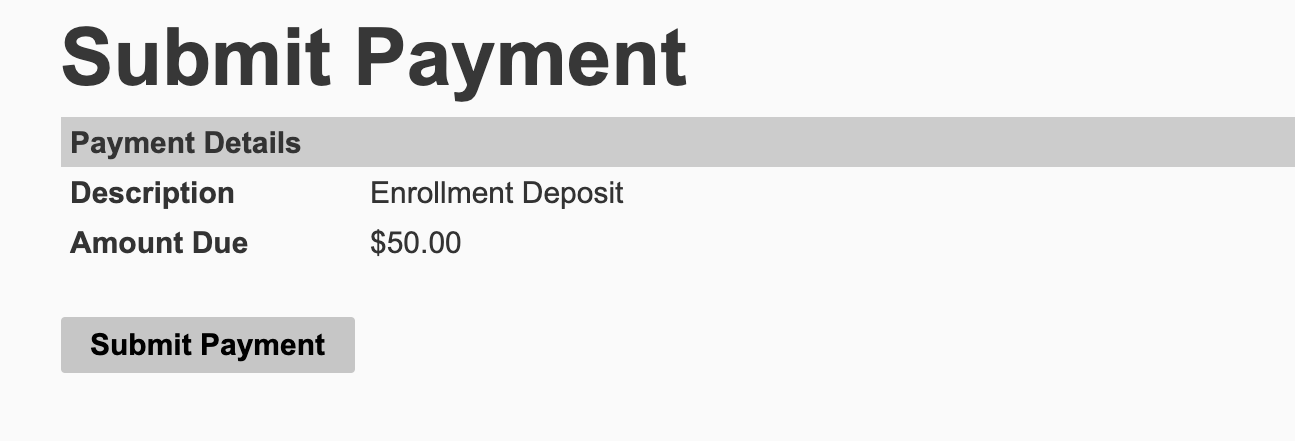 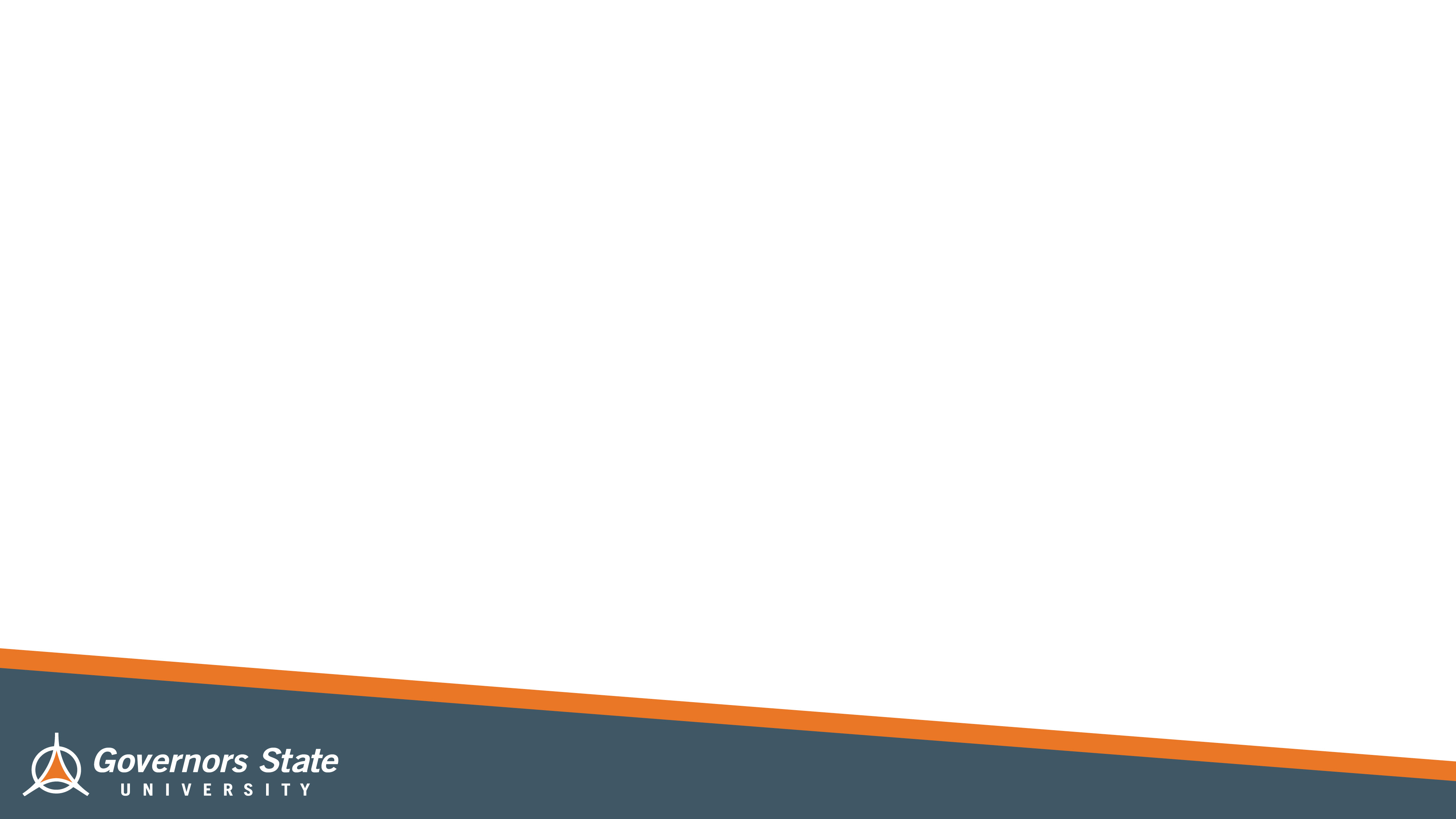 How to Deposit
Step 4: You will be logged into the secure TouchNet Payment Center to submit your Enrollment Deposit
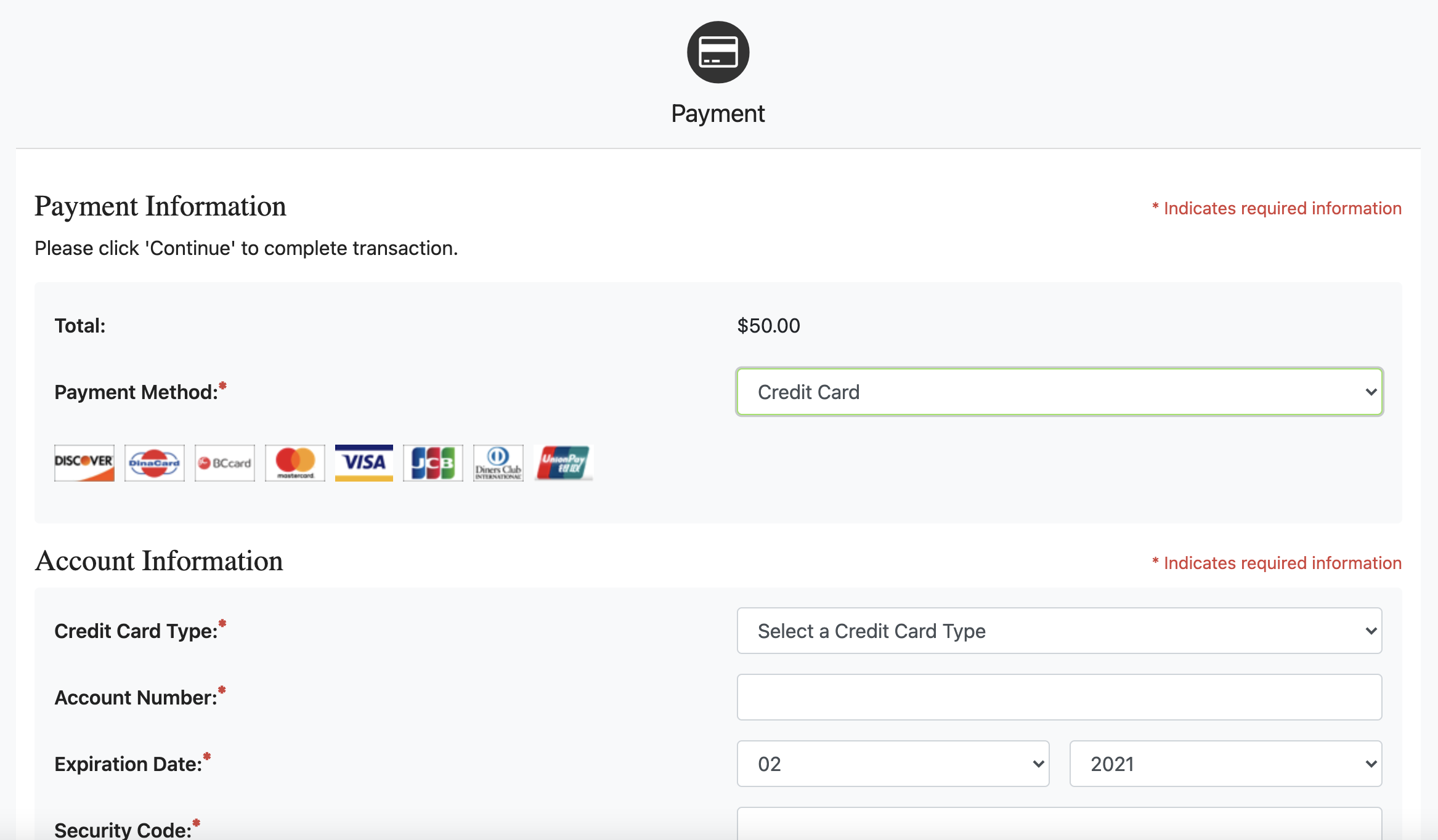 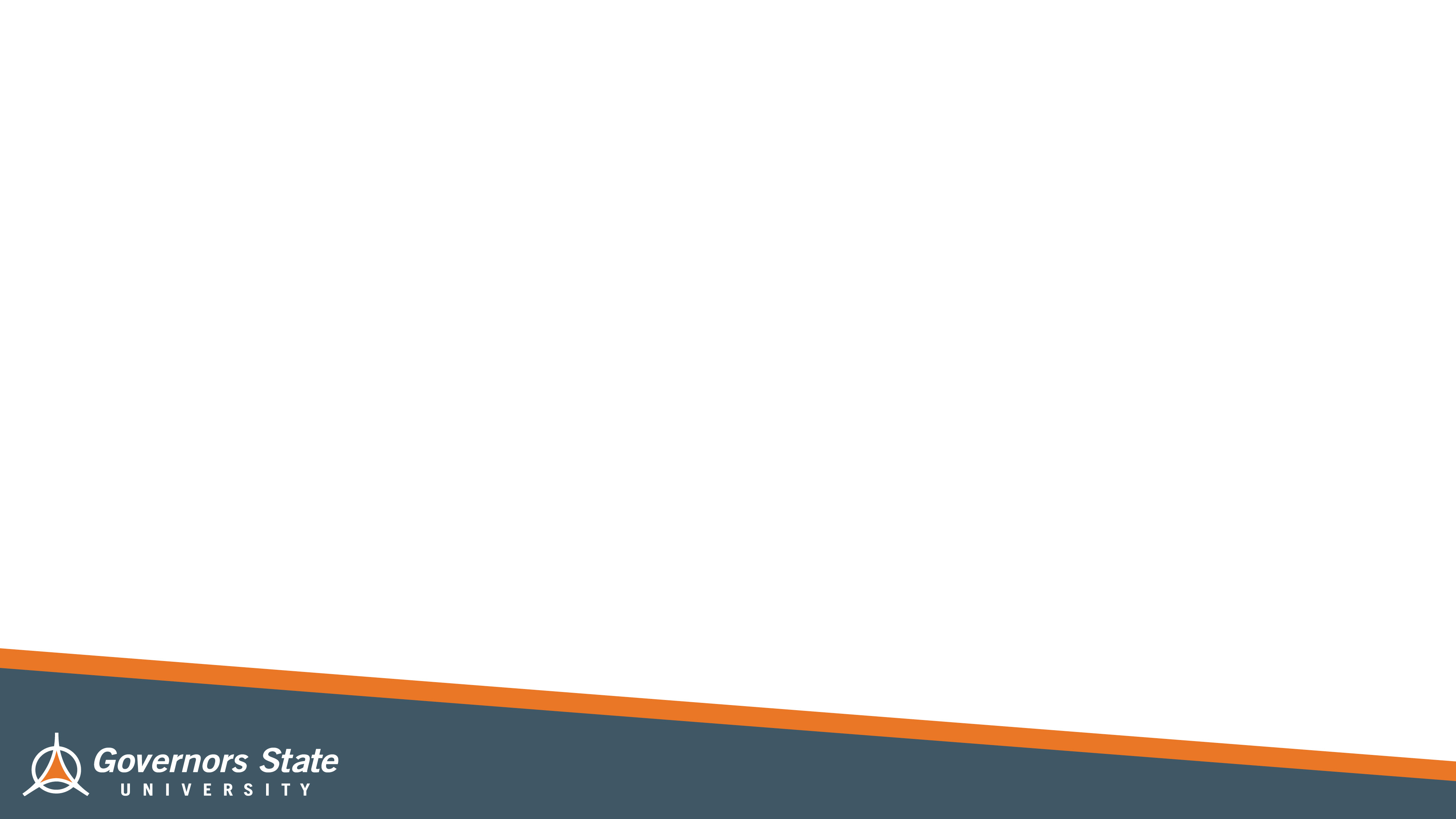 Accessing Orientation
Step 1: Navigate to the myGSU Student Portal.
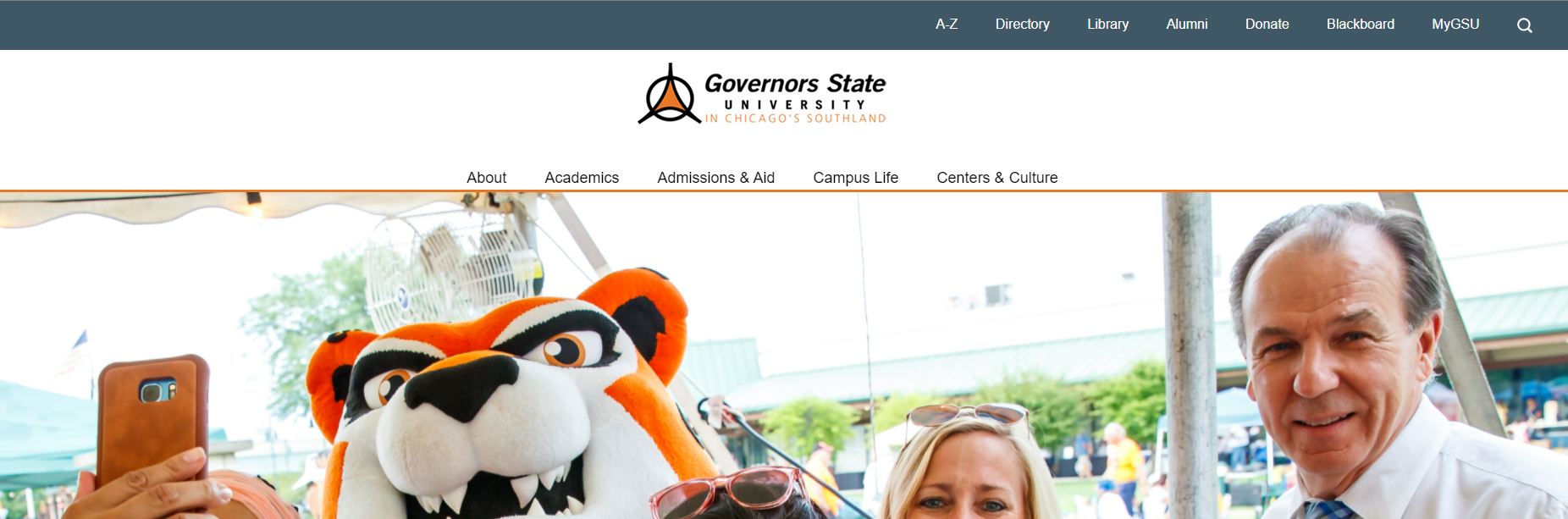 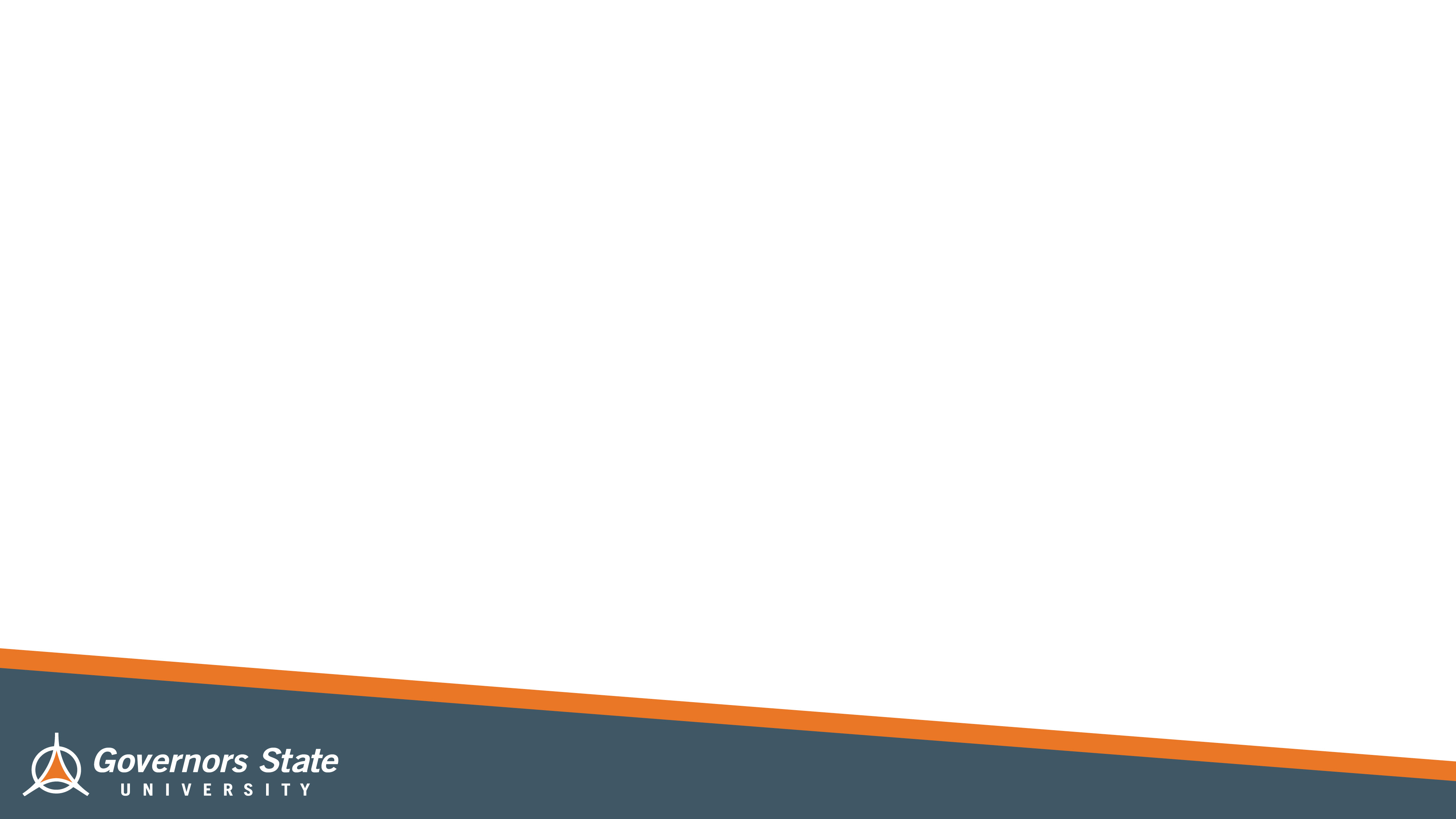 Accessing Orientation
Step 2: Log-in with your credentials, which can be found on your Acceptance Letter.
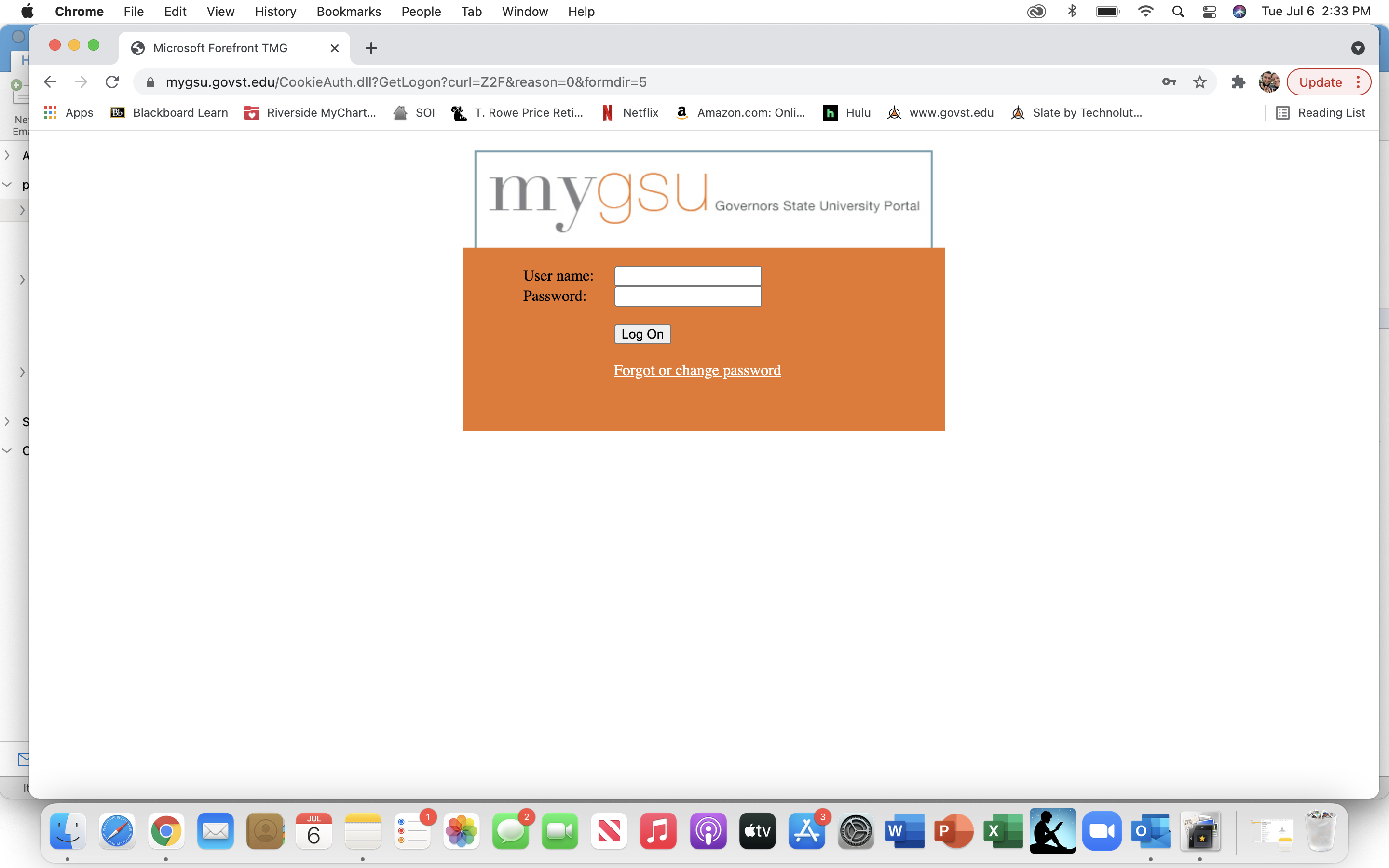 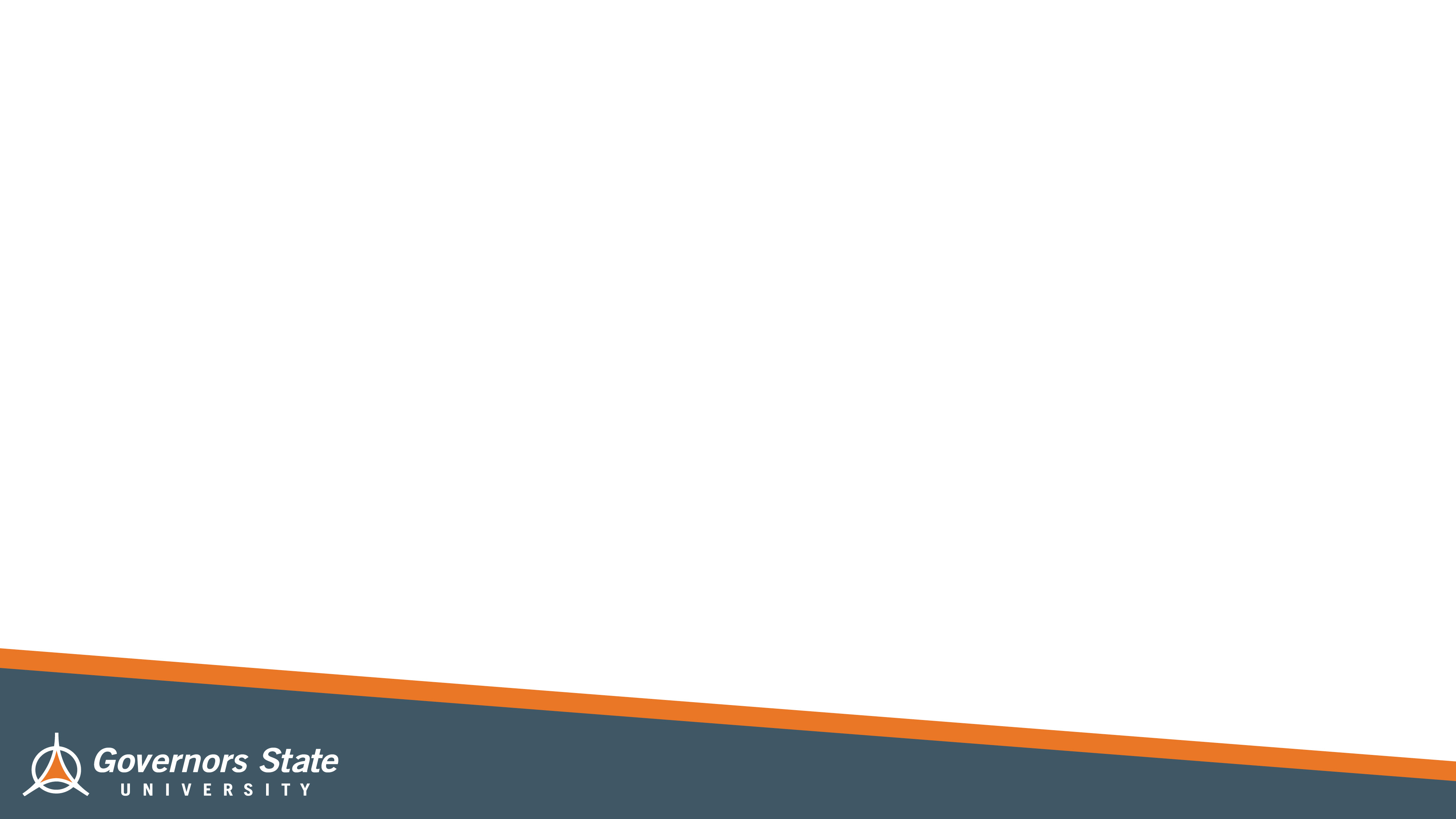 Accessing Orientation
Step 3: On the left-hand side, under ‘Resources’ click the Orientation button.
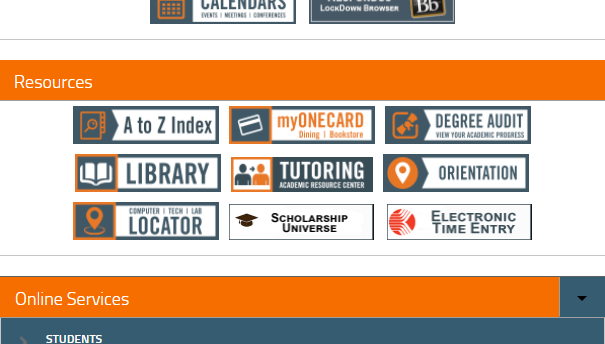 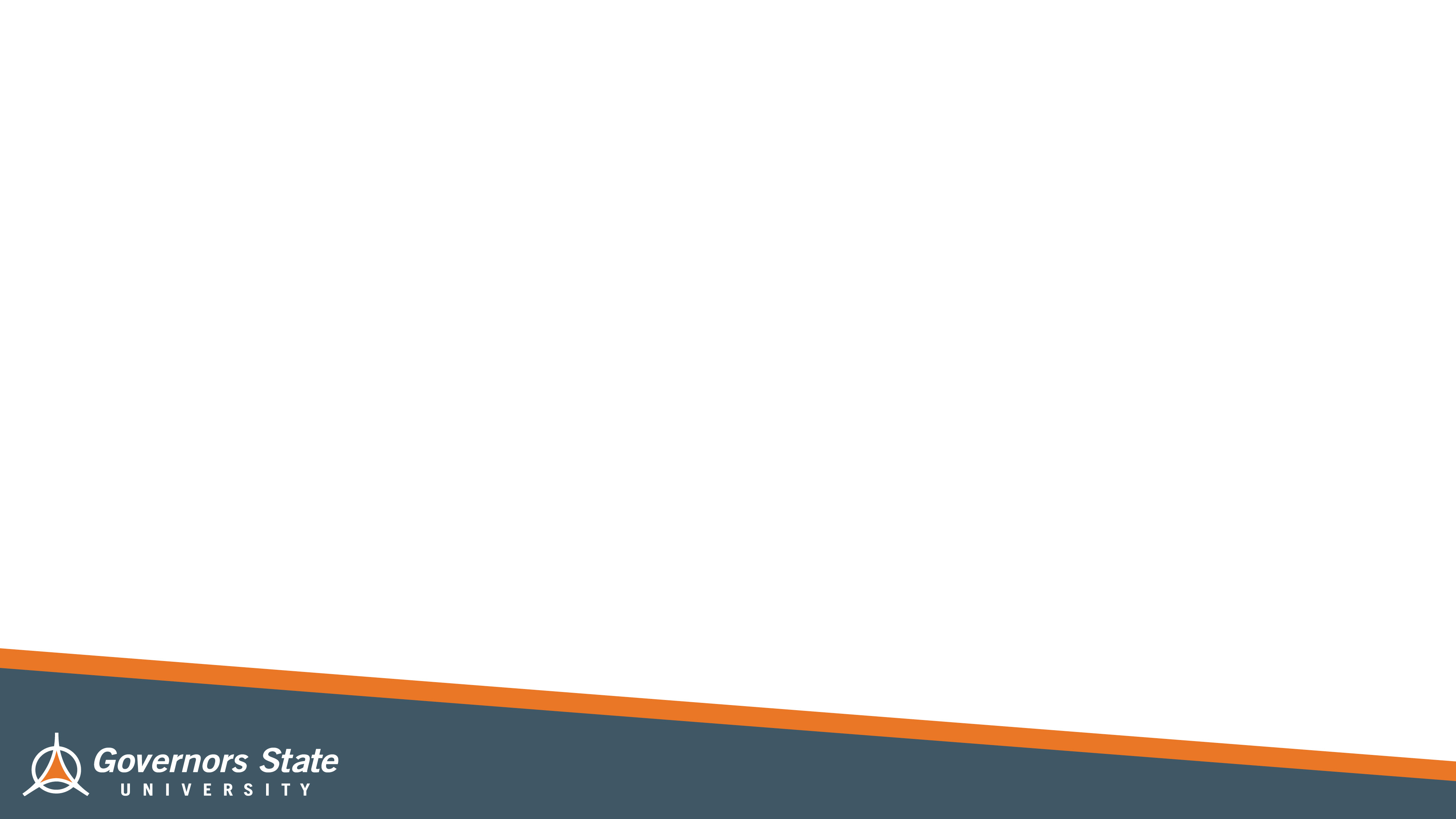 Accessing Orientation
Step 4: Complete Orientation at your own pace.
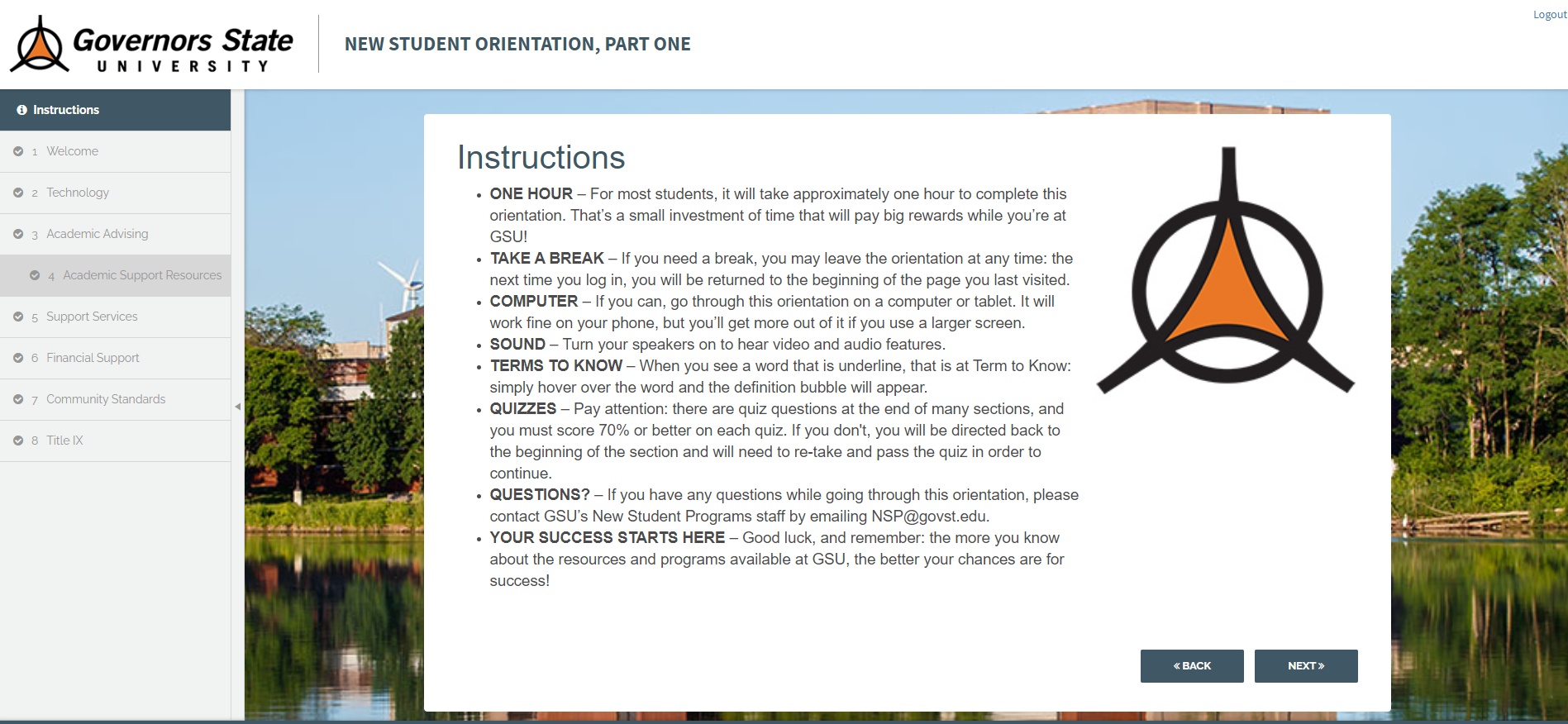 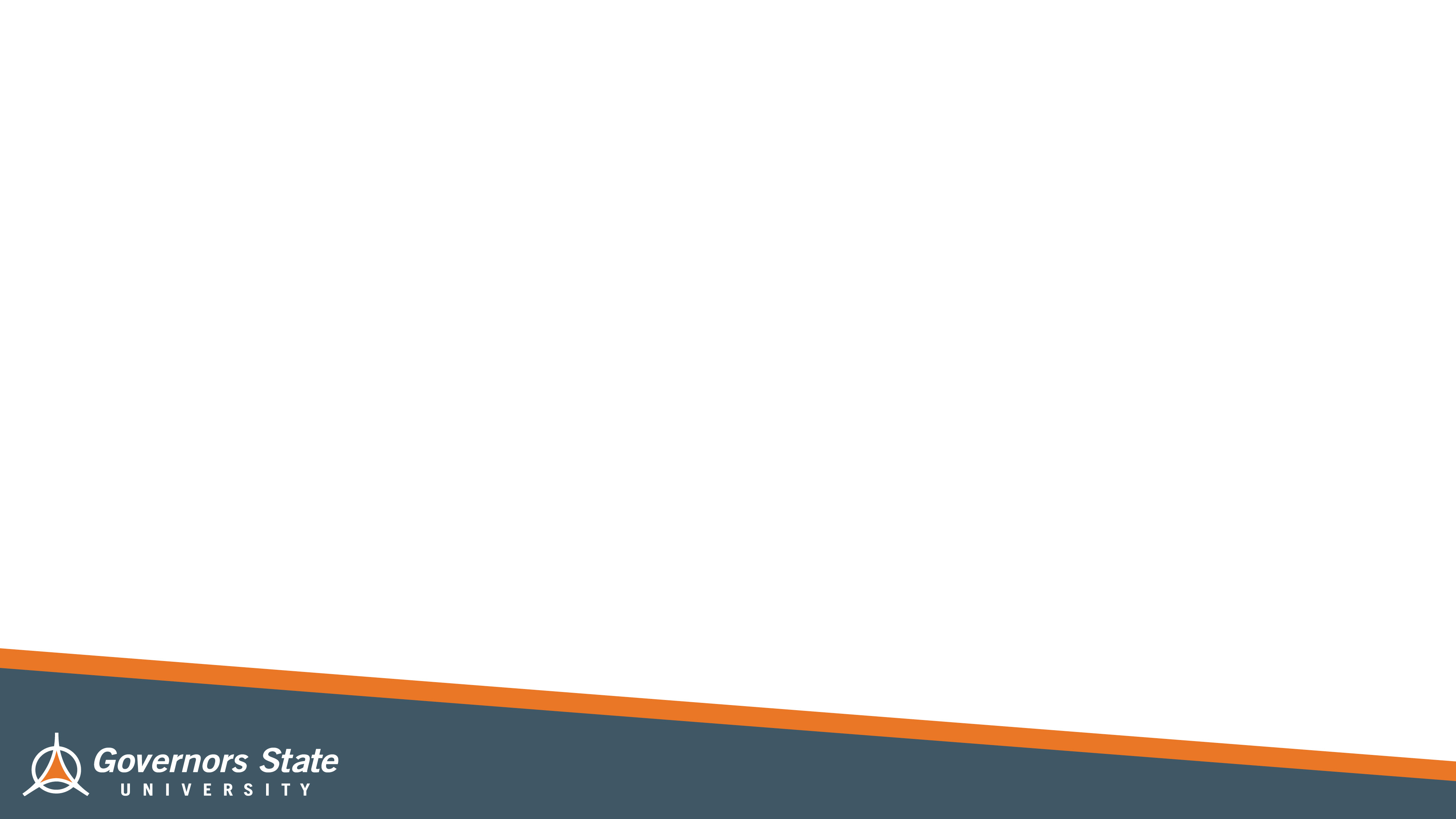 Accessing Financial Aid
Step 1: Navigate to the myGSU Student Portal.
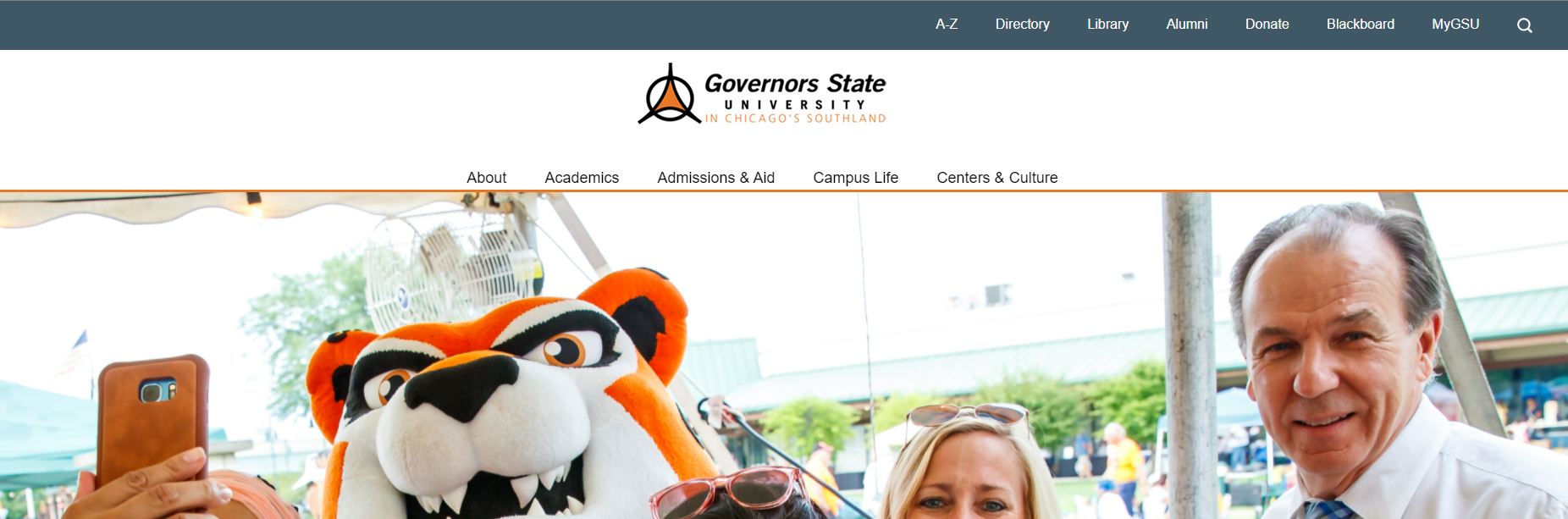 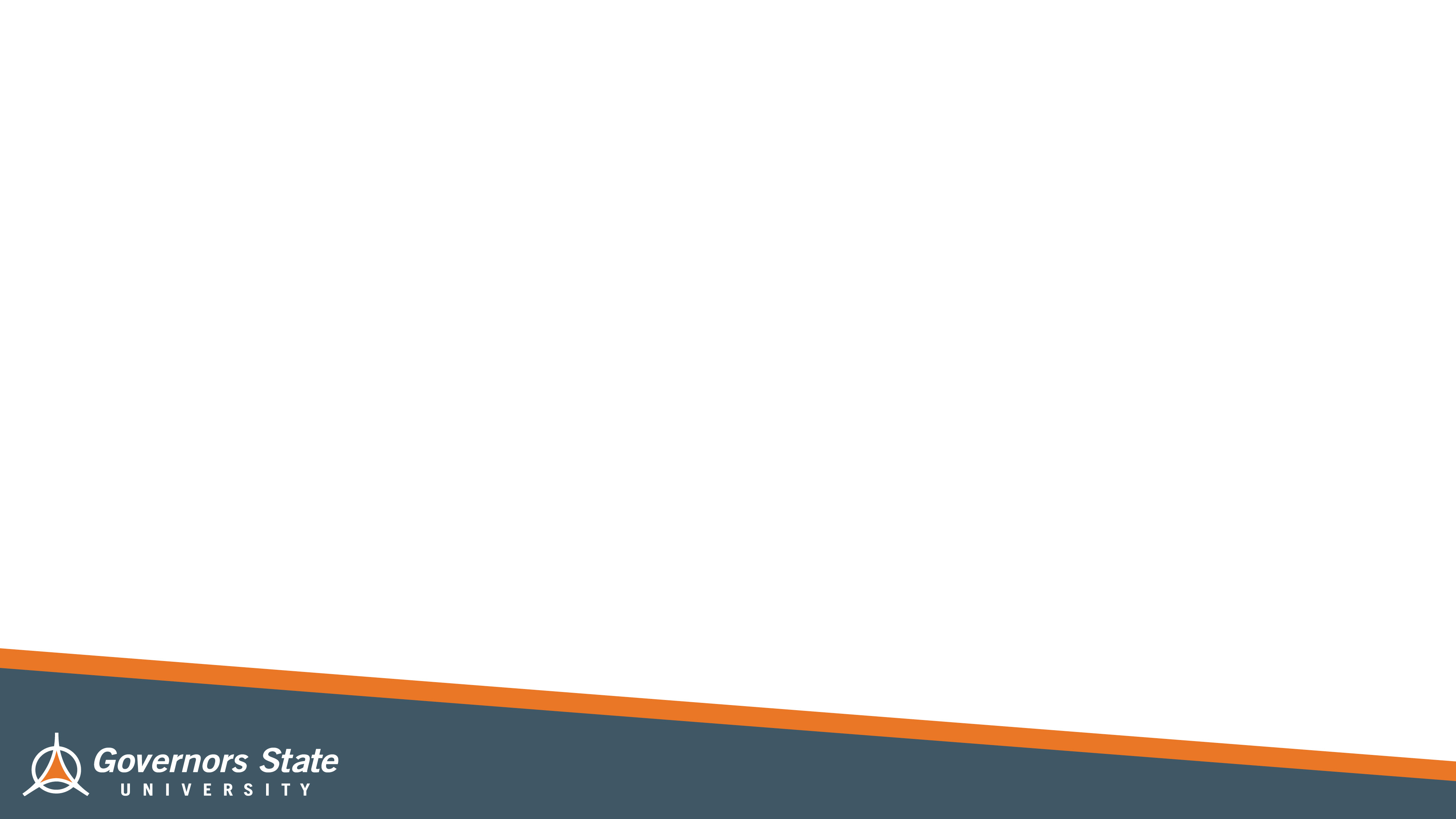 Accessing Financial Aid
Step 2: Log-in with your credentials, which can be found on your Acceptance Letter.
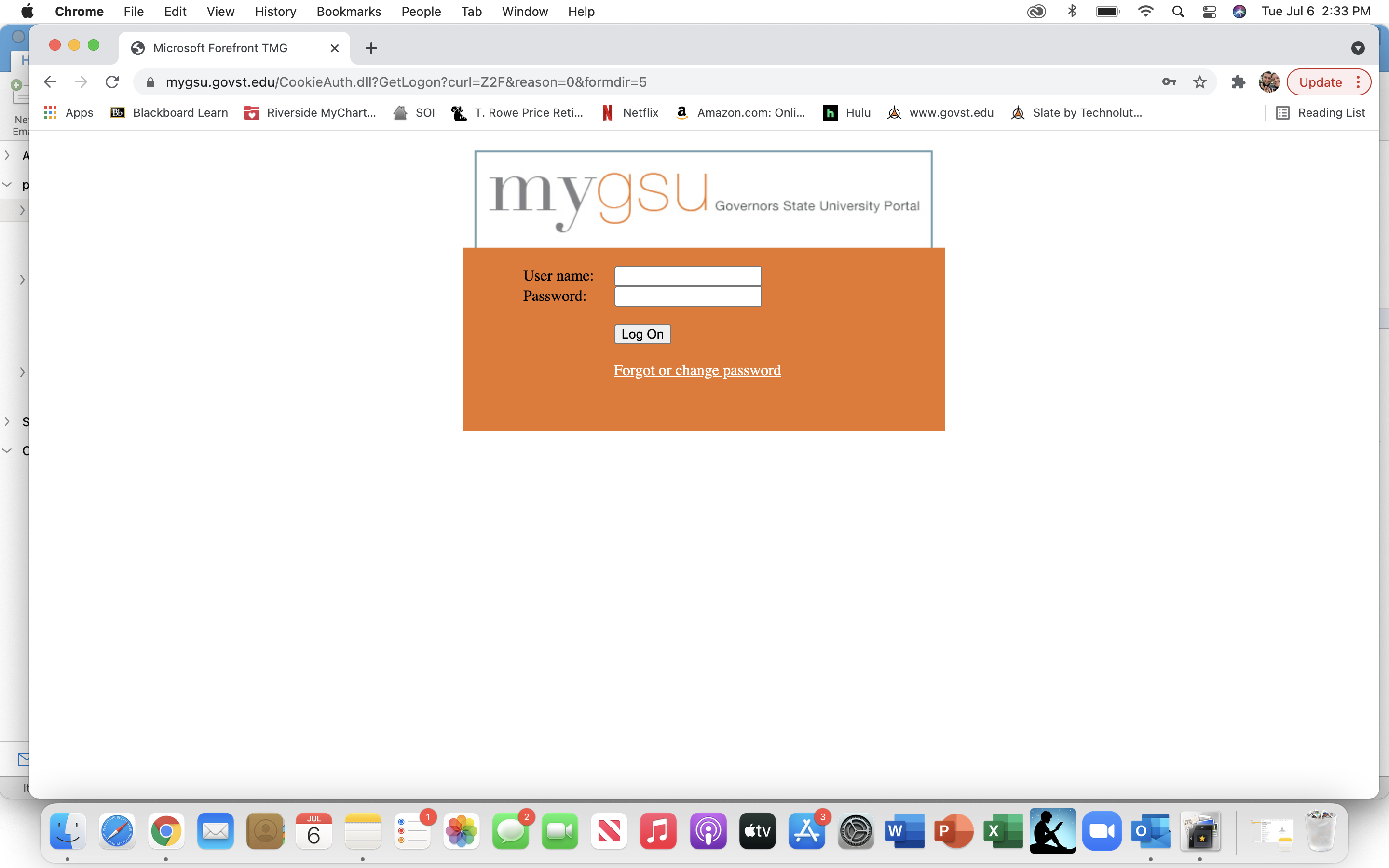 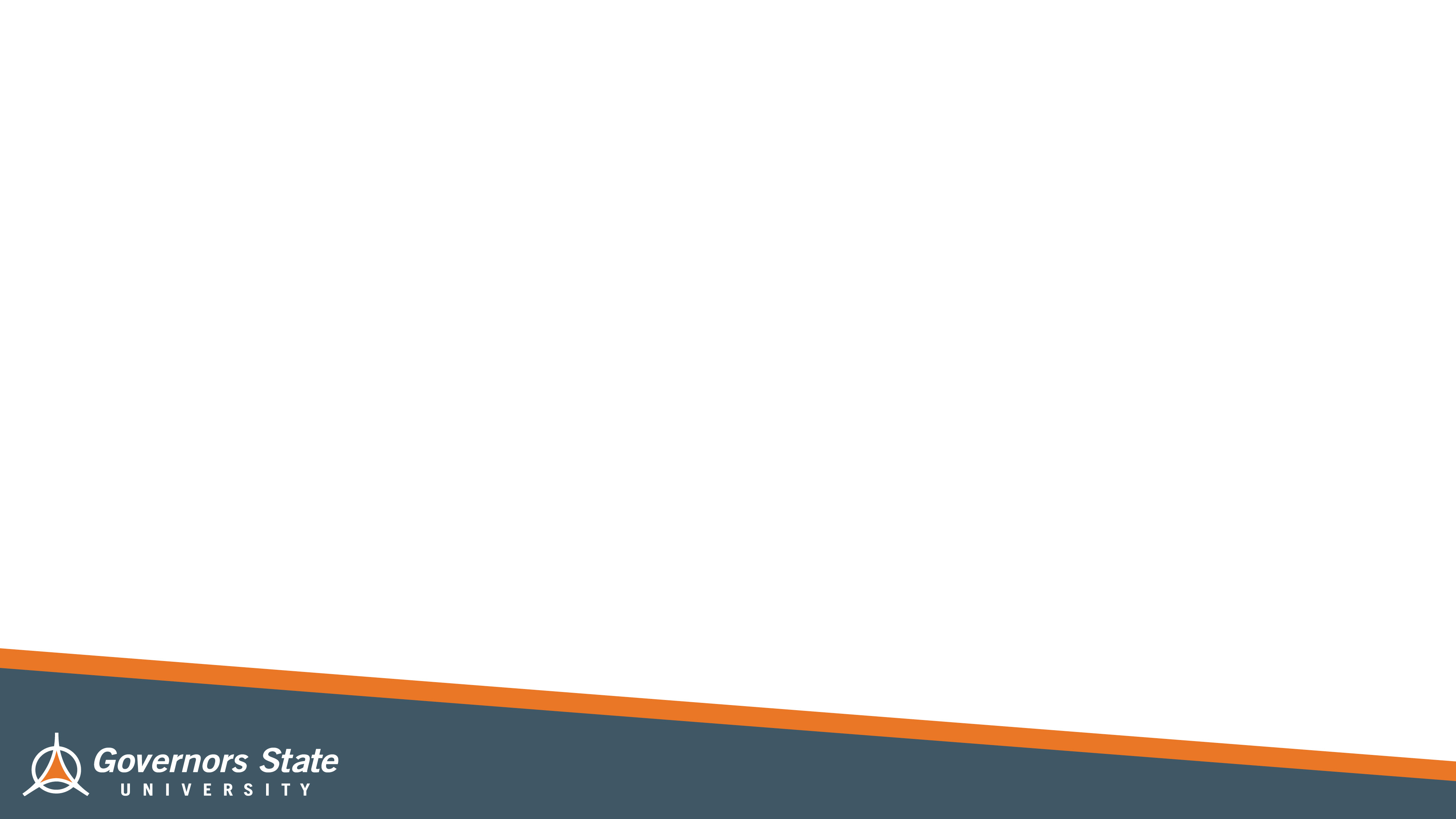 Accessing Financial Aid
Step 3: Under the Online Services, go to the Students tab. Click on Financial Aid then My Financial Aid to see your award amounts.
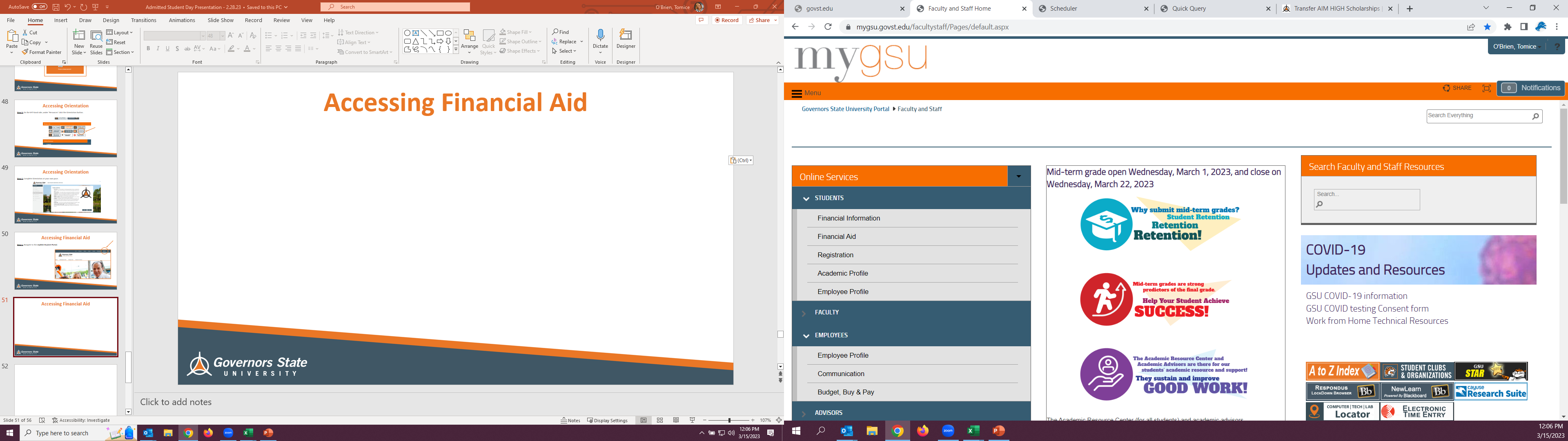 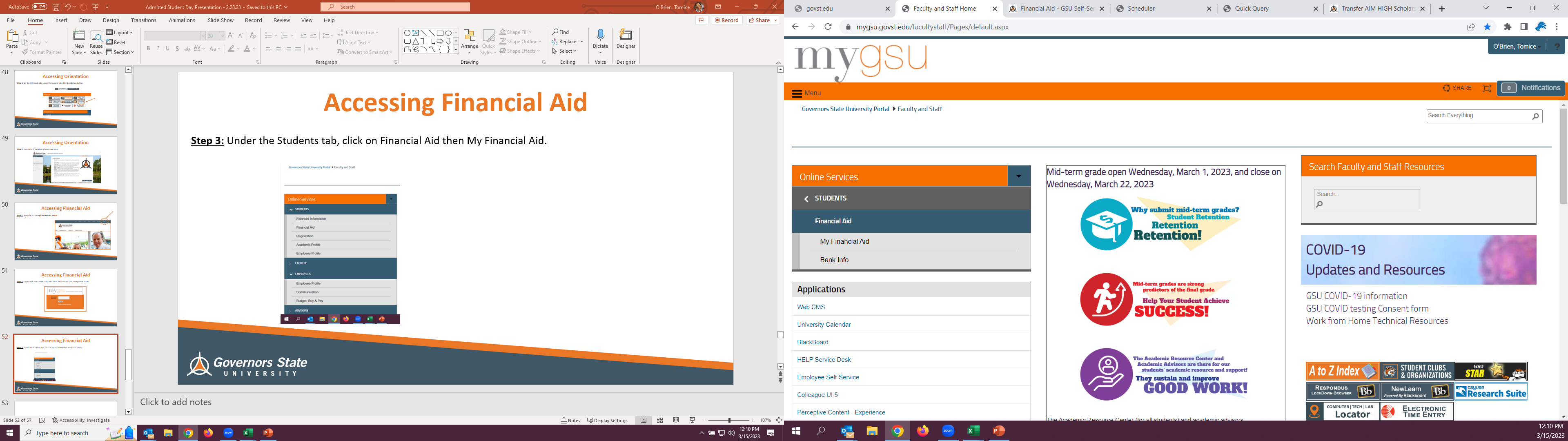 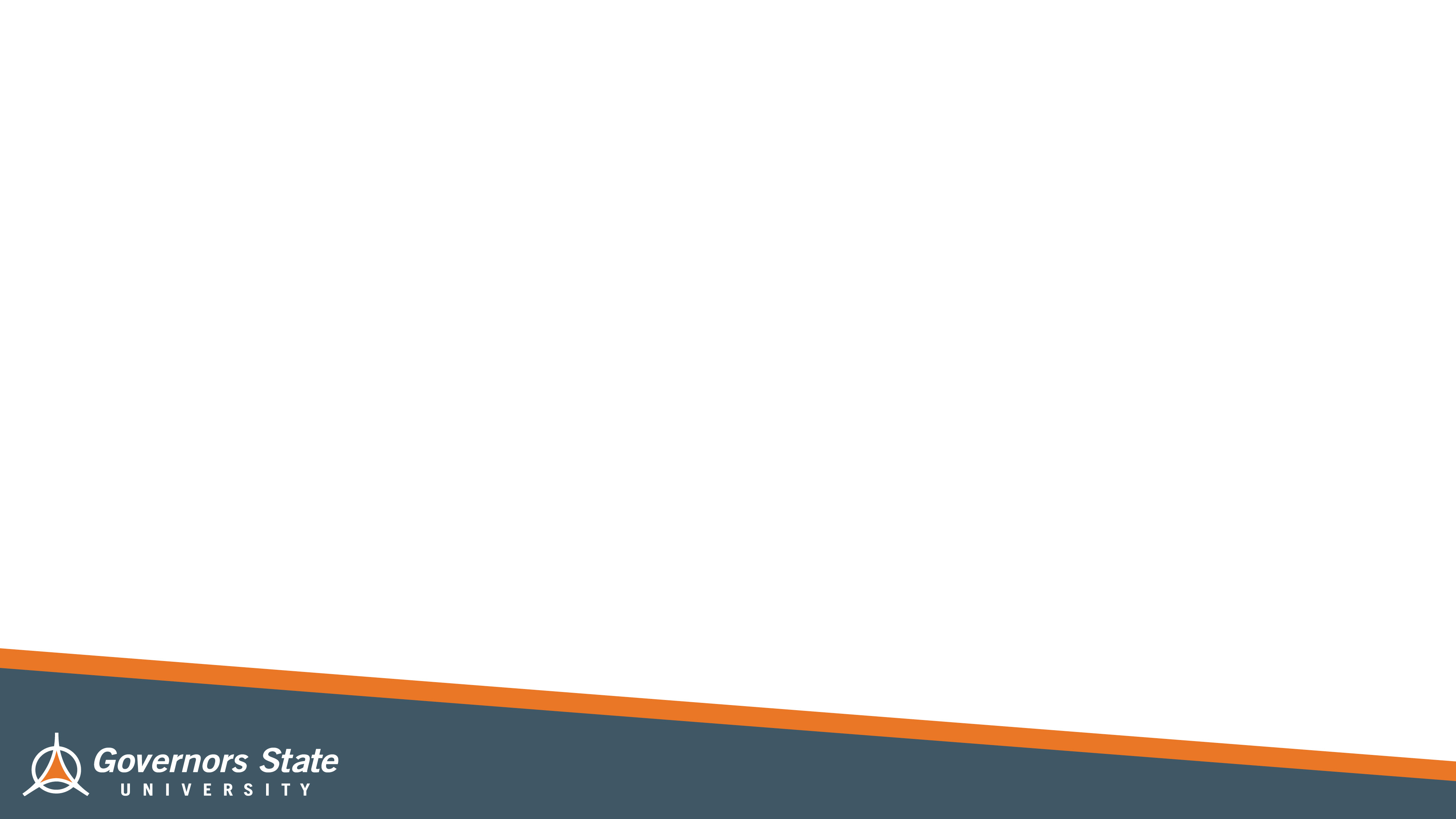 Submitting Immunizations
Step 1: Go to MedProctor website at www.medproctor.com.
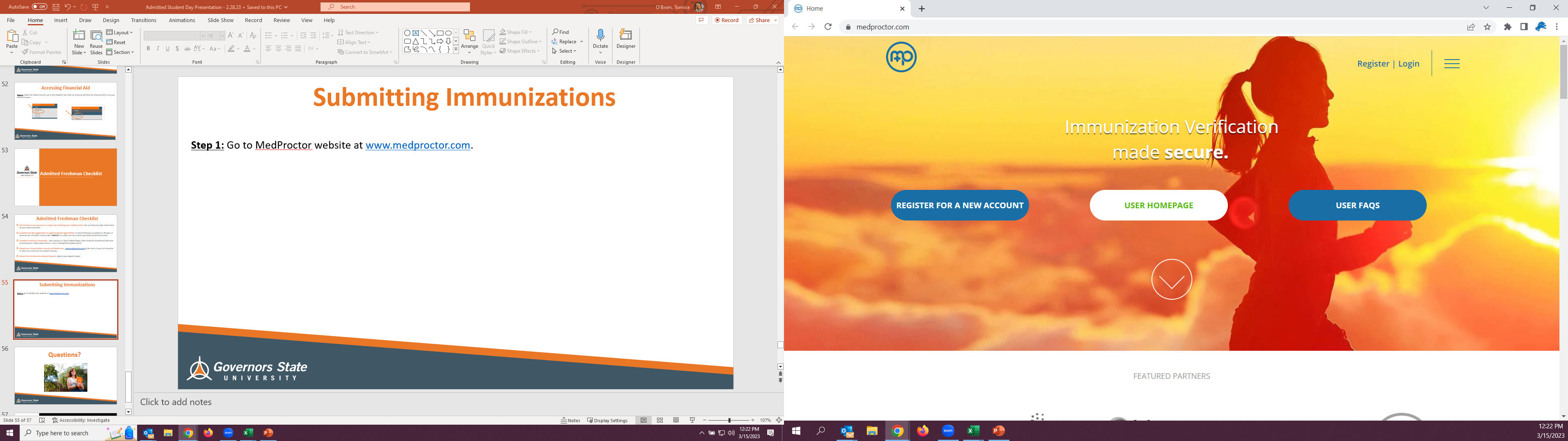 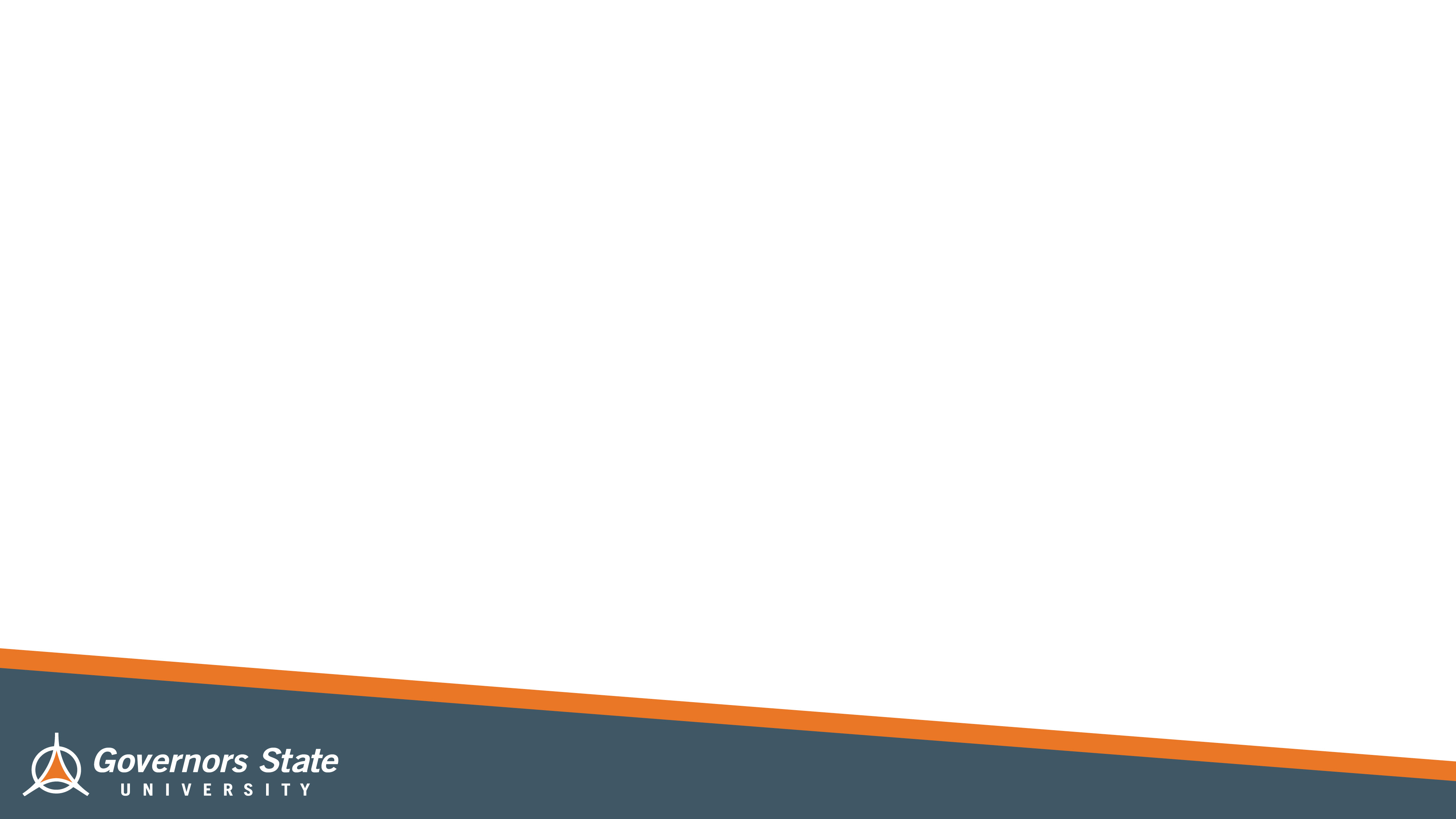 Submitting Immunizations
Step 2: Click “register” and create an account using your GSU student email address.
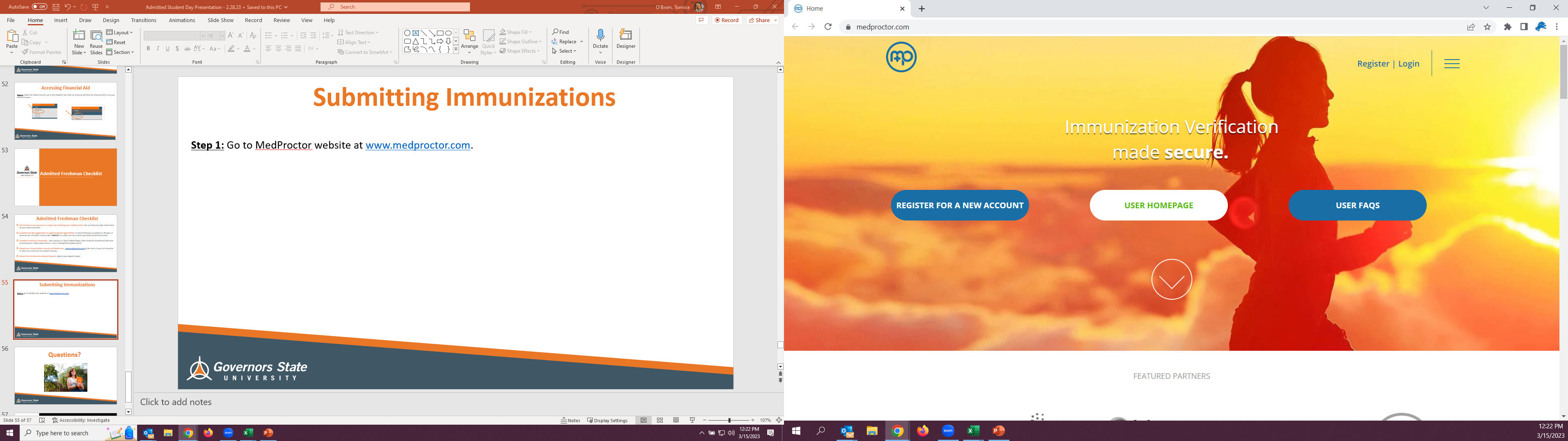 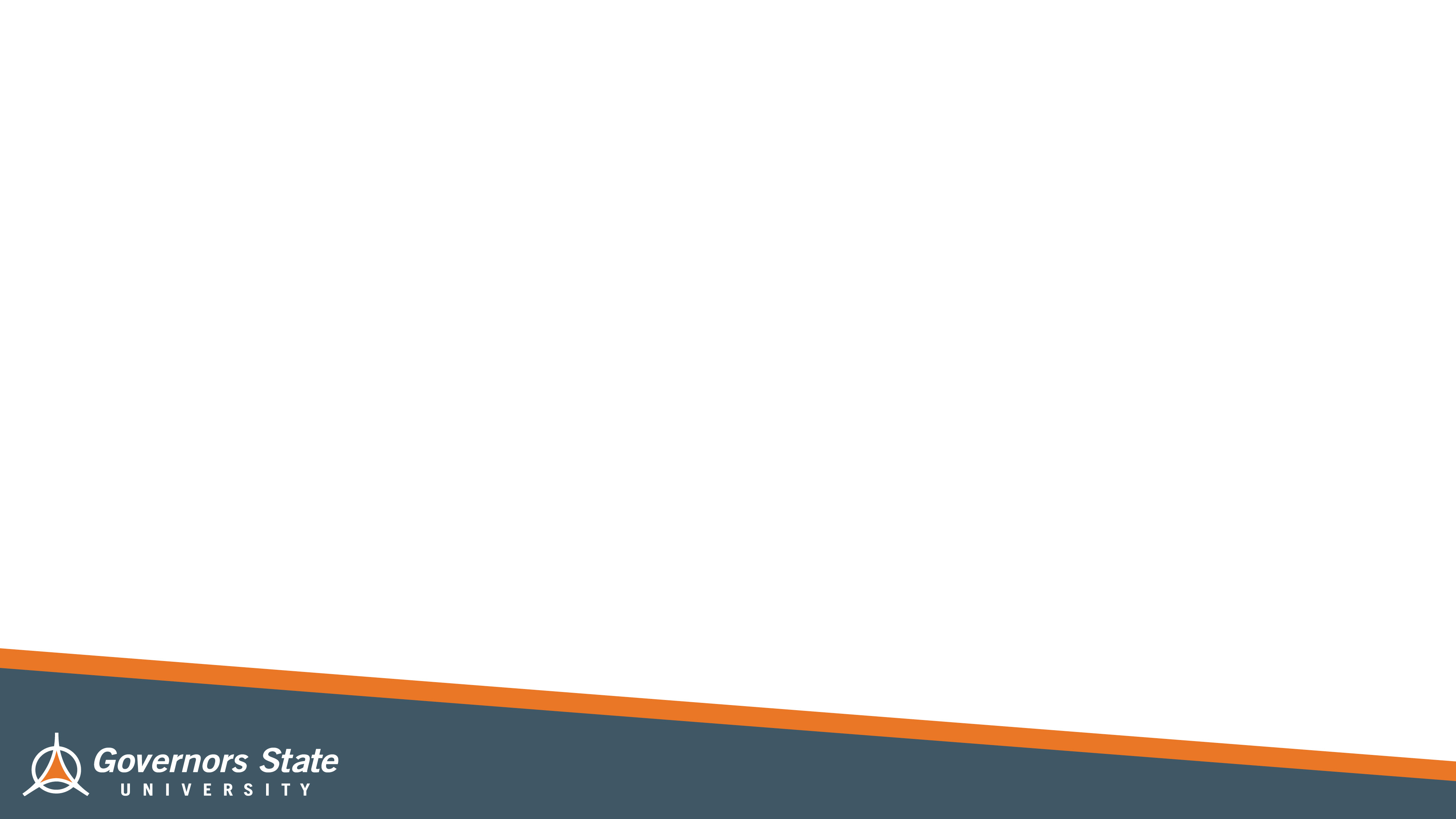 Submitting Immunizations
Step 3: Complete your MedProctor Profile.
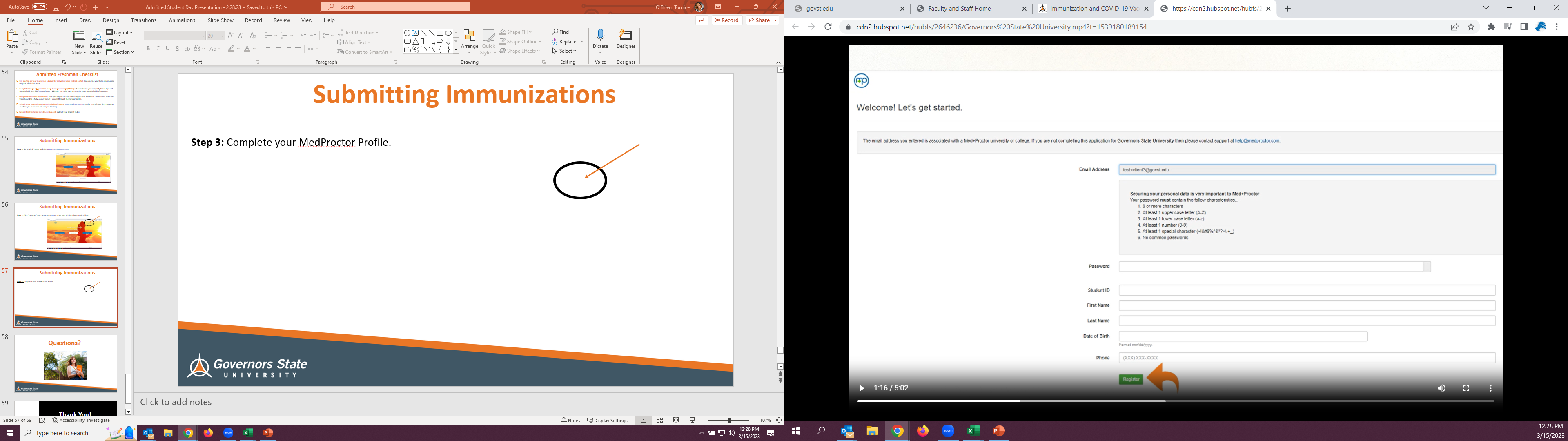 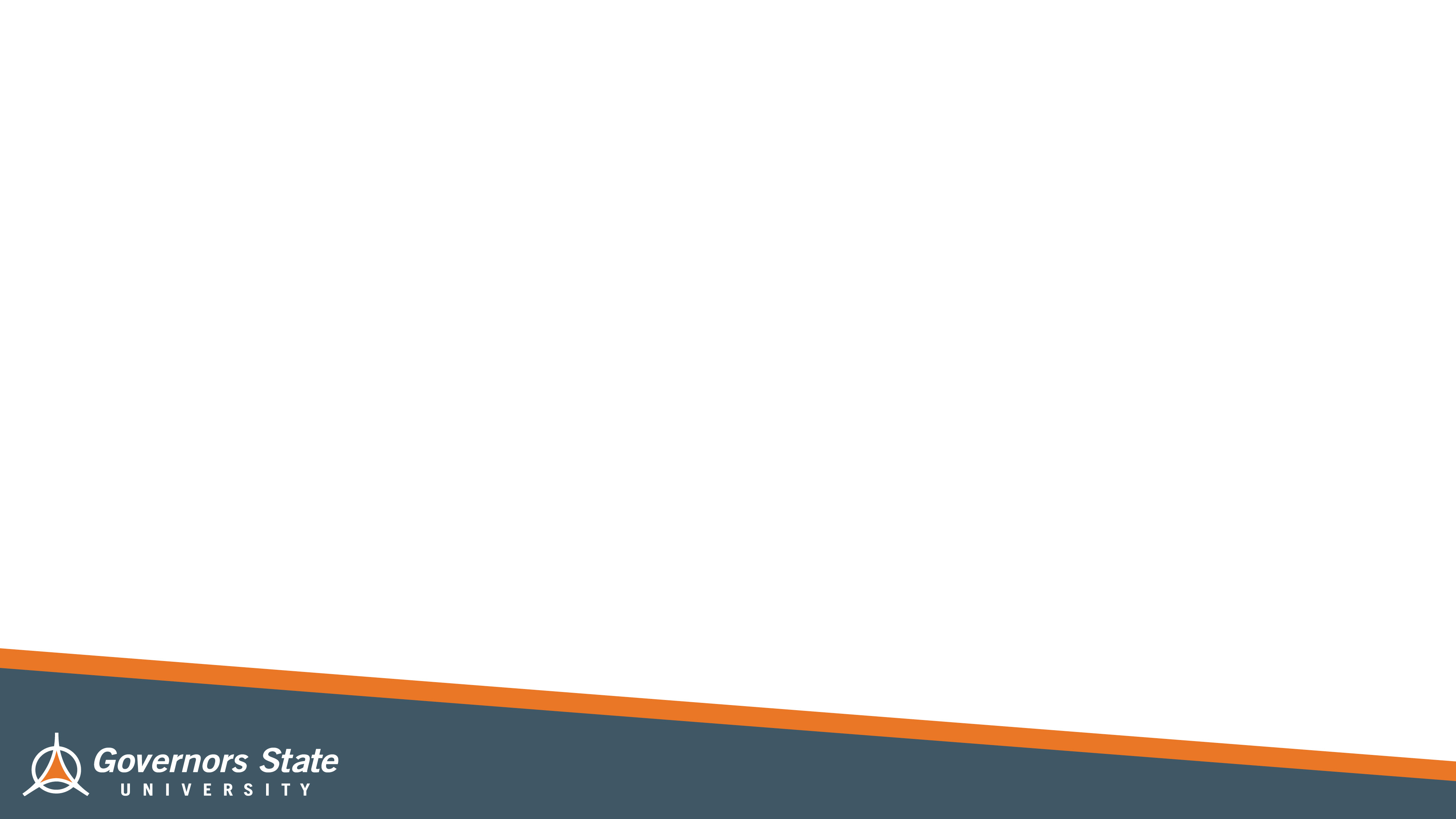 Submitting Immunizations
Step 4:  Download and Print the Immunization Certificate.
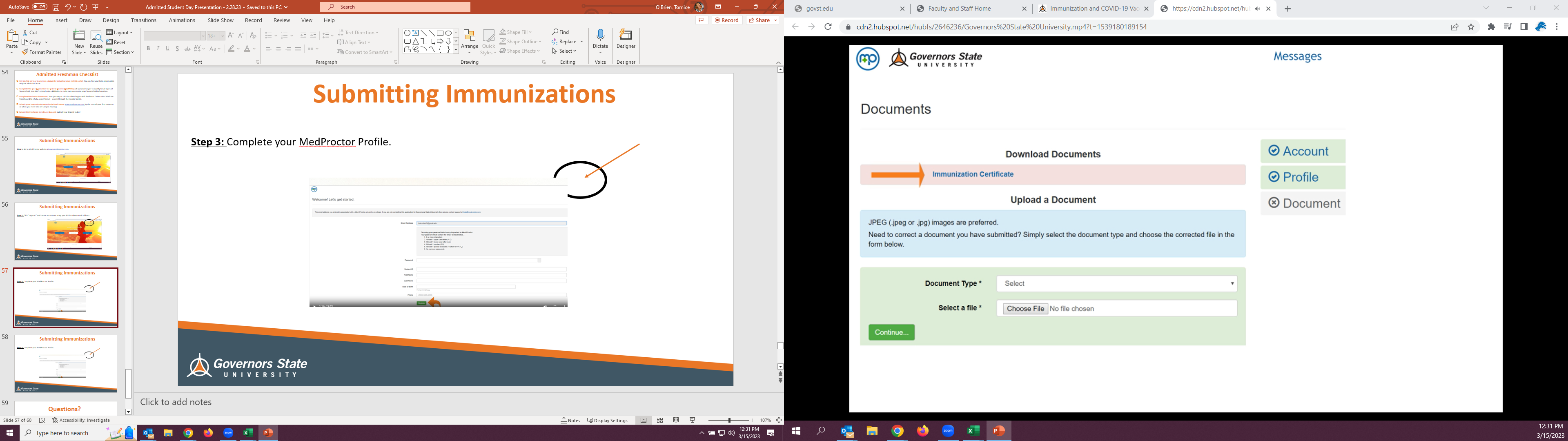 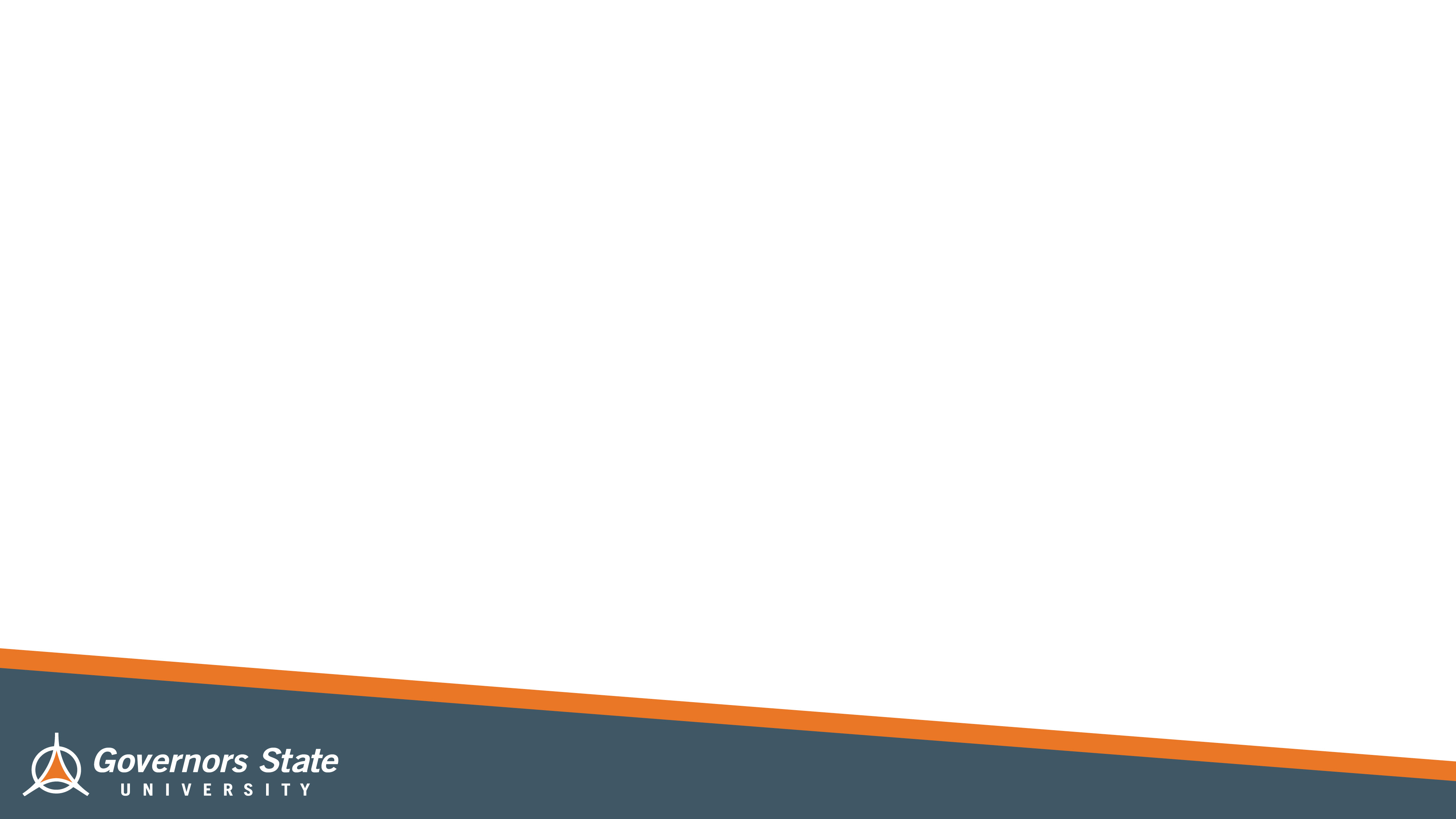 Submitting Immunizations
Step 5:  Take the Immunization Certificate form to your medical provider for completion.
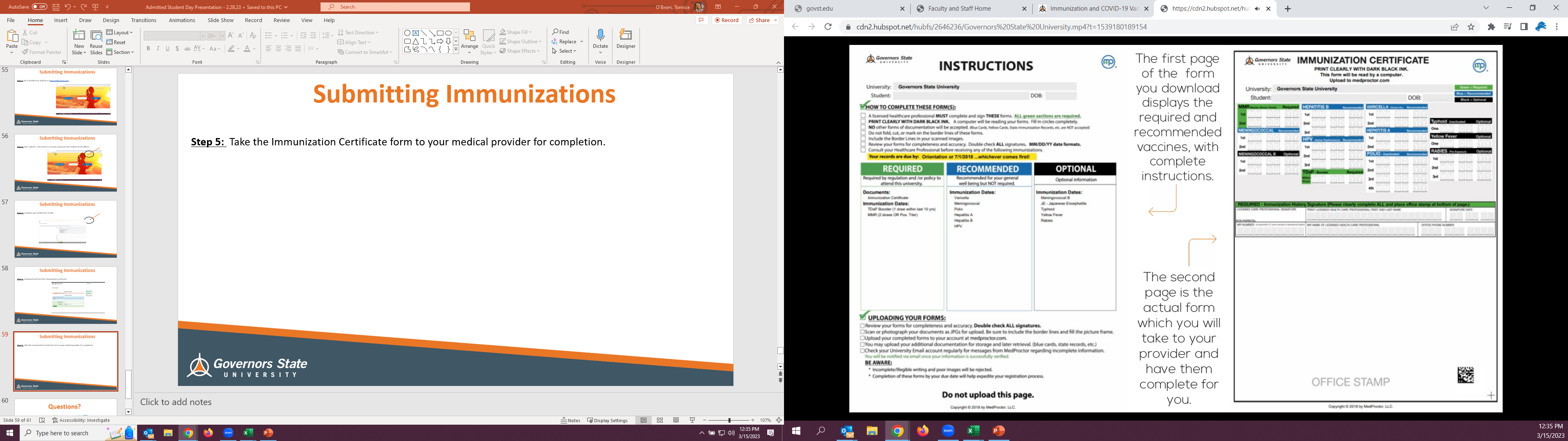 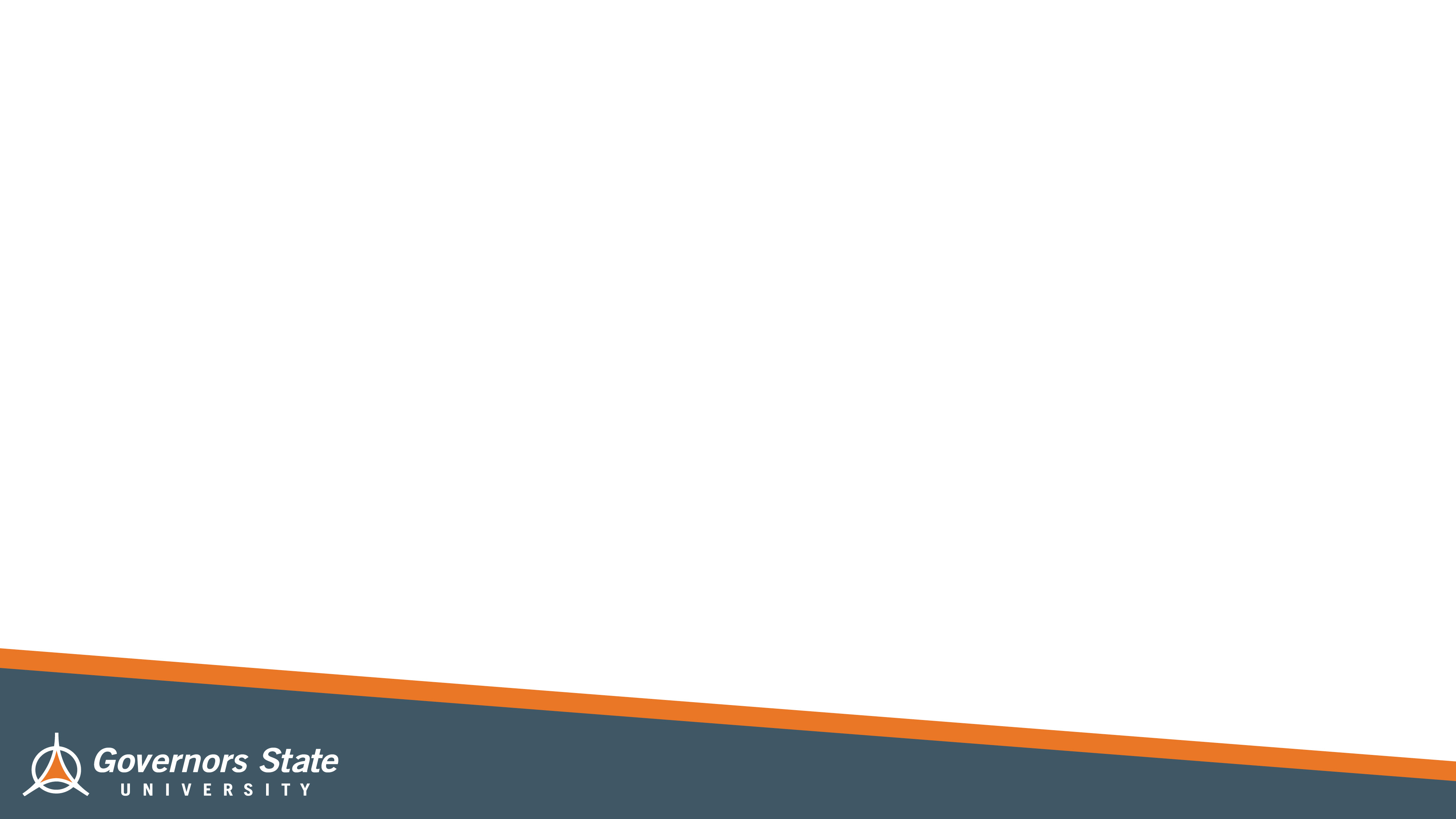 Submitting Immunizations
Step 6:  Upload your Immunization Certificate Form to MedProctor.
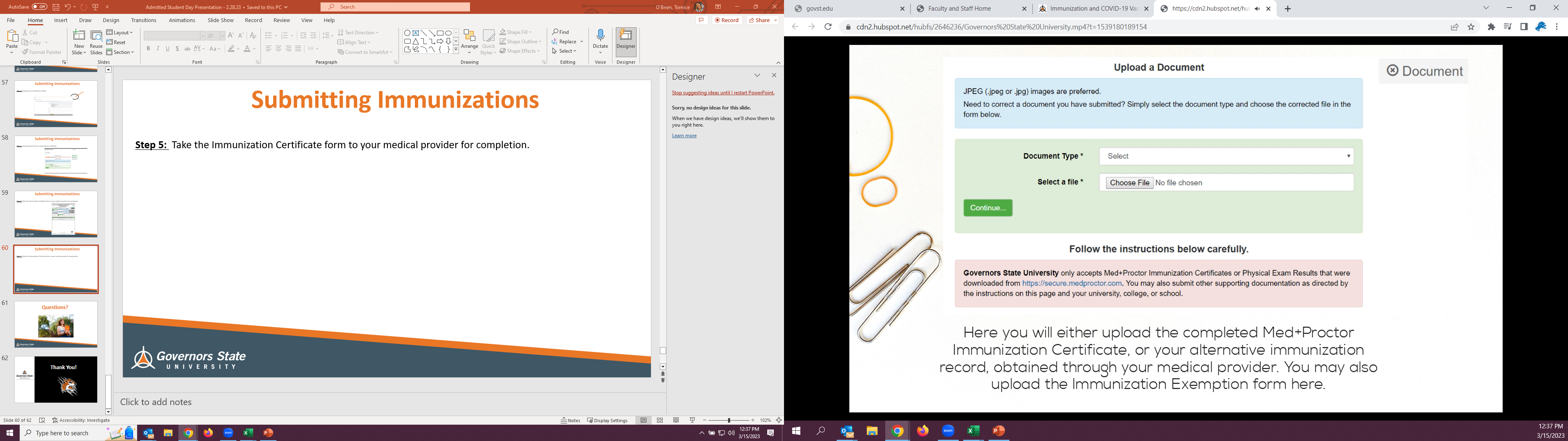 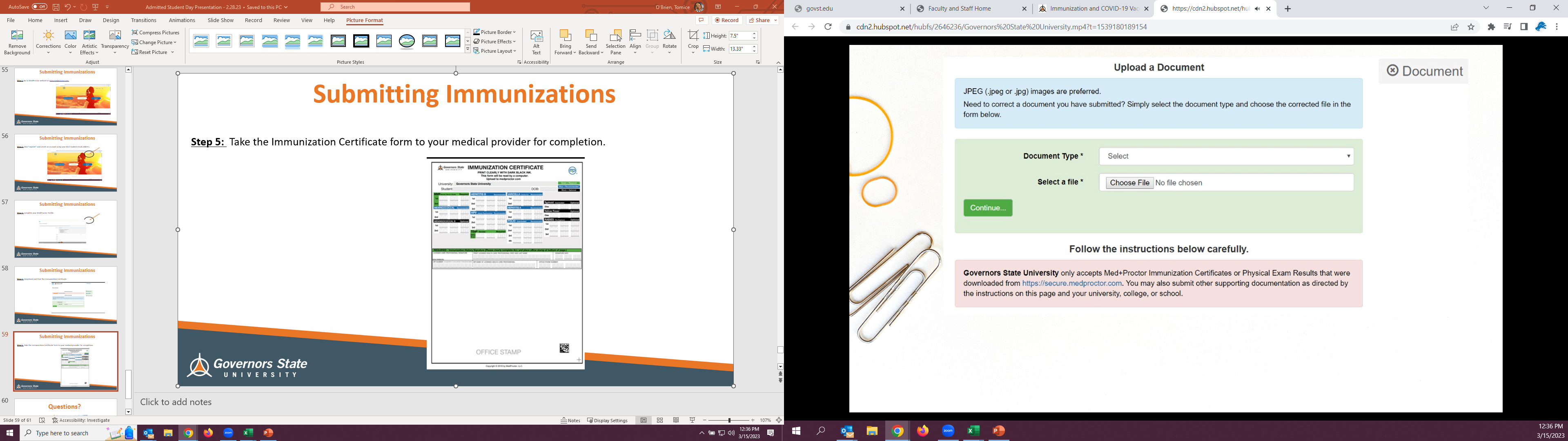 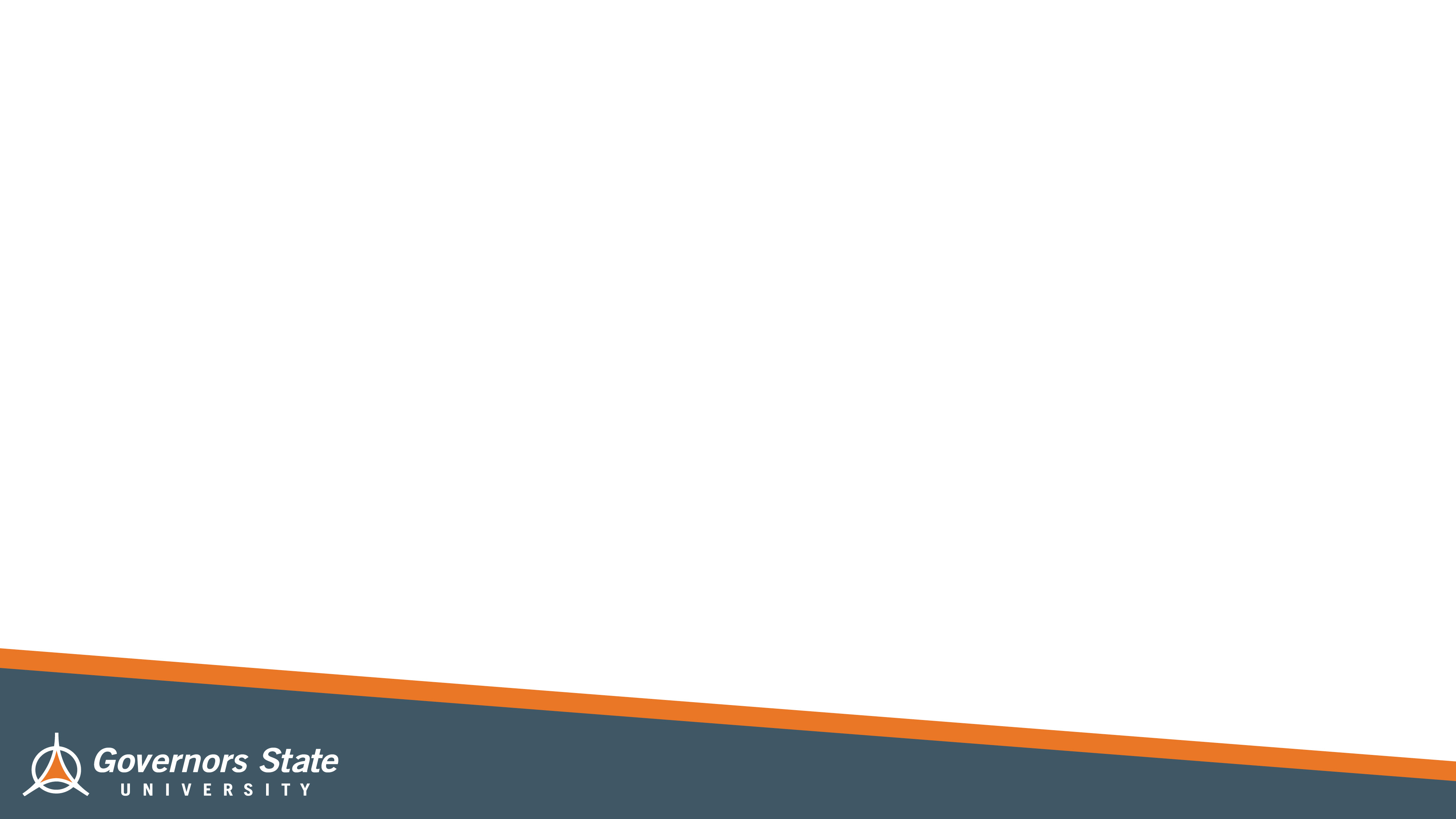 Submitting Immunizations
NOTE:  Immunization Record Compliance Deadlines:
Students admitted Fall:  September 1
Students admitted Spring:  February 1
Students admitted Summer:  July 1
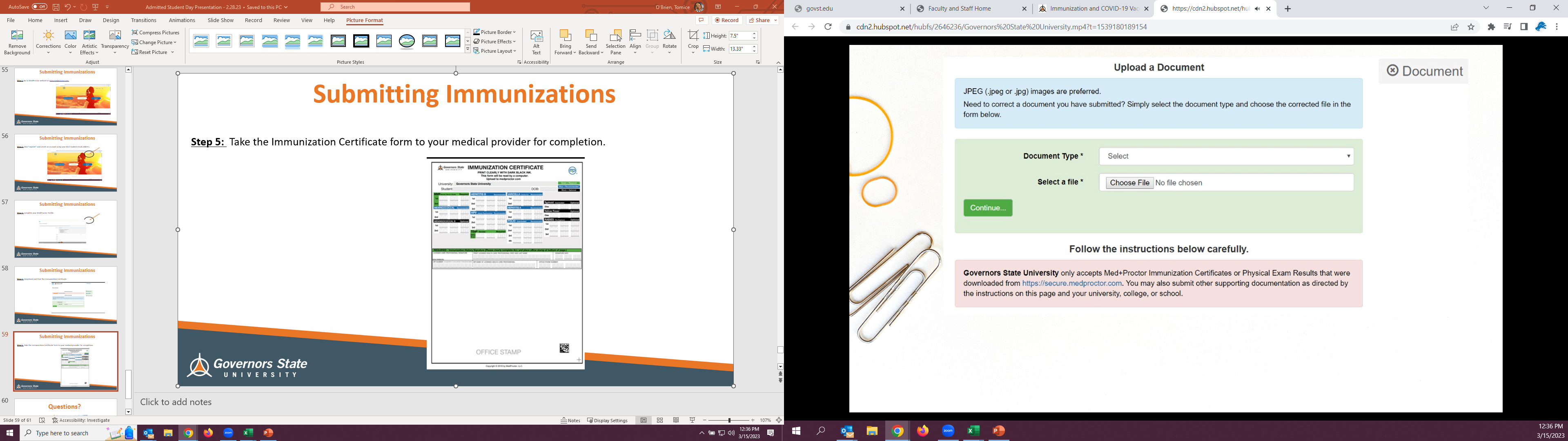 For more information about Immunizations, please visit www.govst.edu/immunizations or watch the tutorial video.
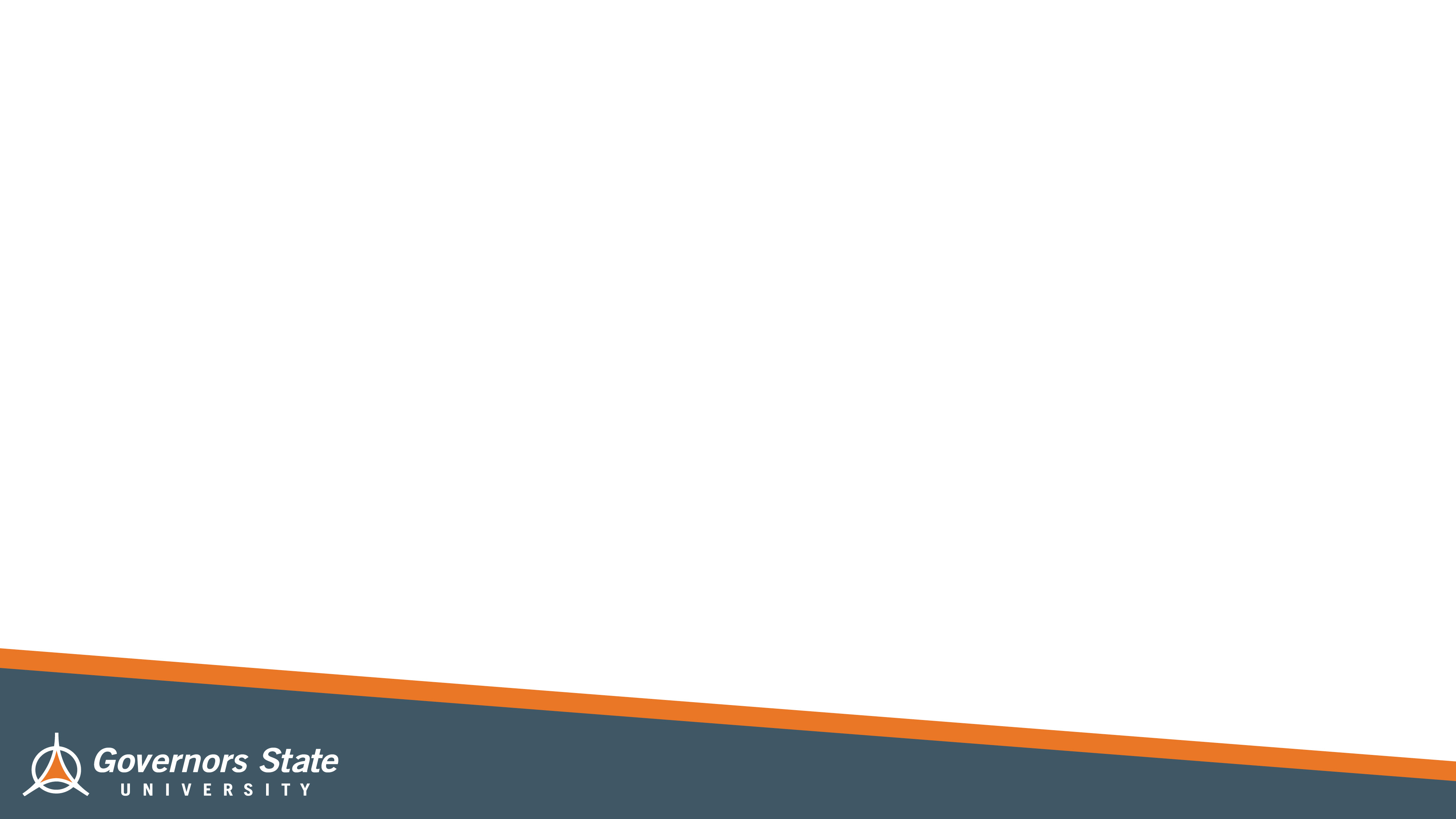 Admitted Freshman Checklist
Get started on your journey as a Jaguar by activating your myGSU portal: You can find your login information on your admission letter.

Complete the Free Application for Federal Student Aid (FAFSA): at www.FAFSA.gov to qualify for all types of financial aid. Use GSU’s school code—009145—to make sure we receive your financial aid information. 

Complete Freshman Orientation: Your journey as a GSU student begins with Freshman Orientation! We have transitioned to a fully-online format – access through the myGSU portal.

Submit your Immunization records via MedProctor. www.medproctor.com by the start of your first semester or when you move into on-campus housing. 

Submit the Freshman Enrollment Deposit: Submit your deposit today!
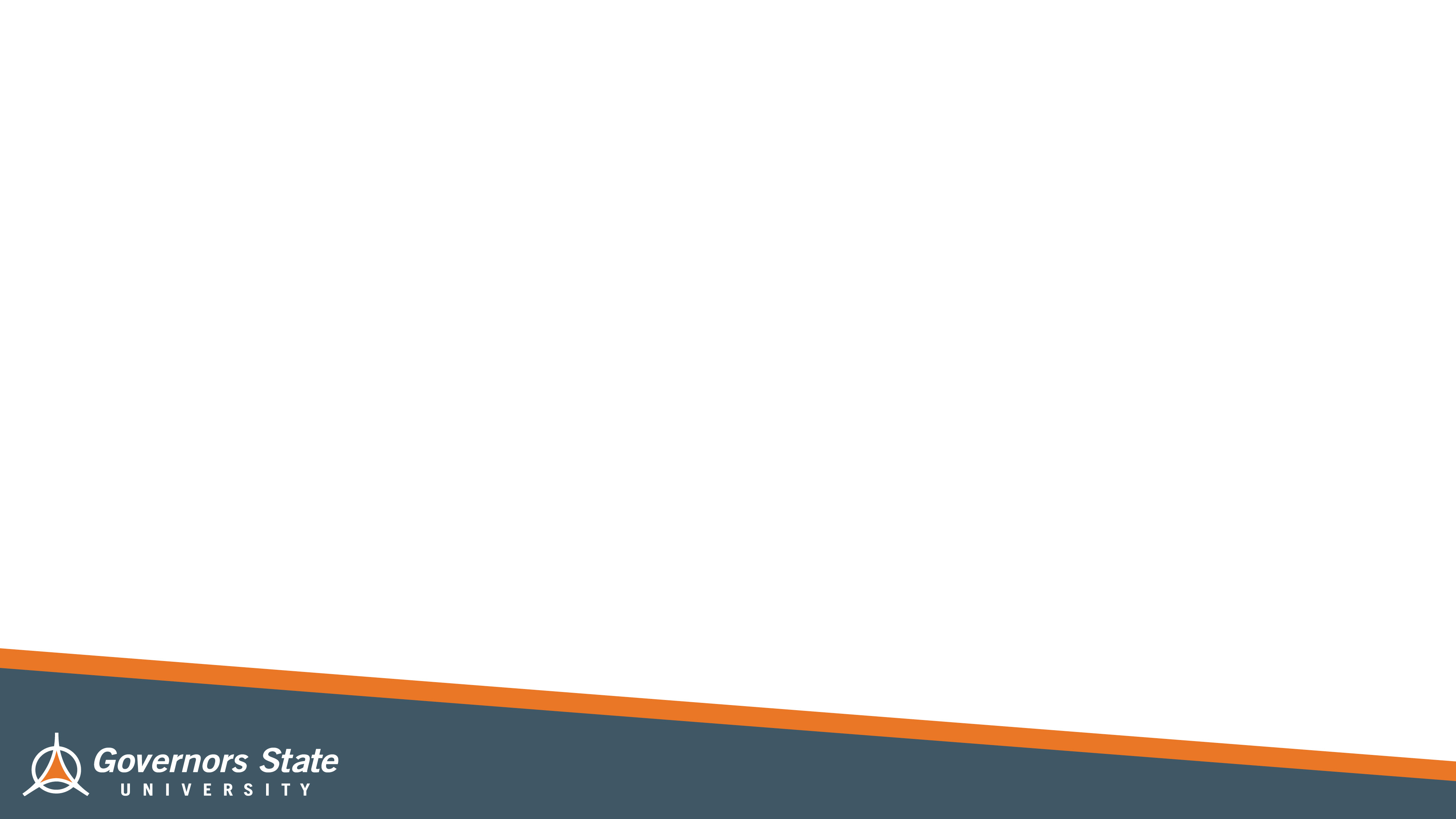 Questions?
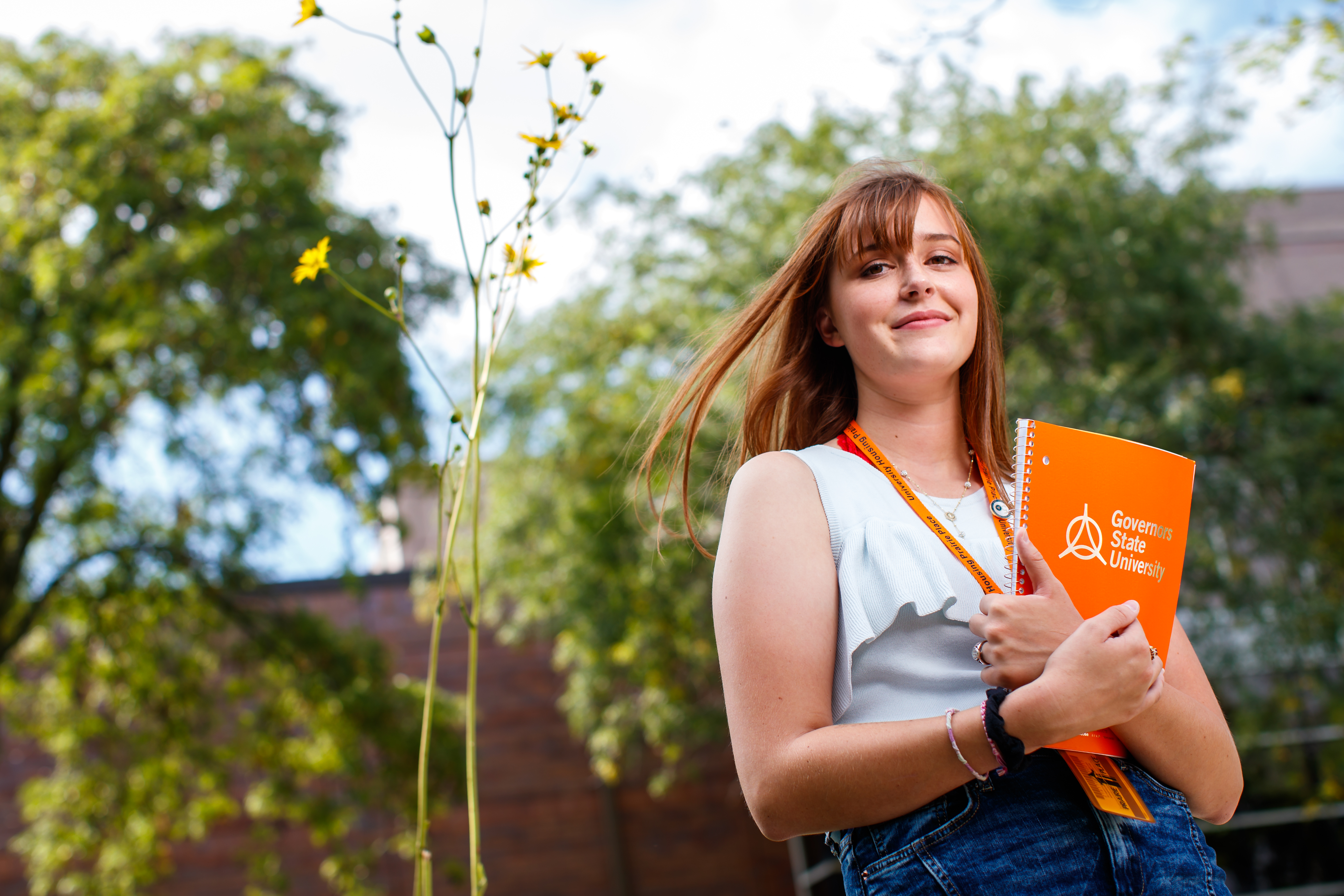 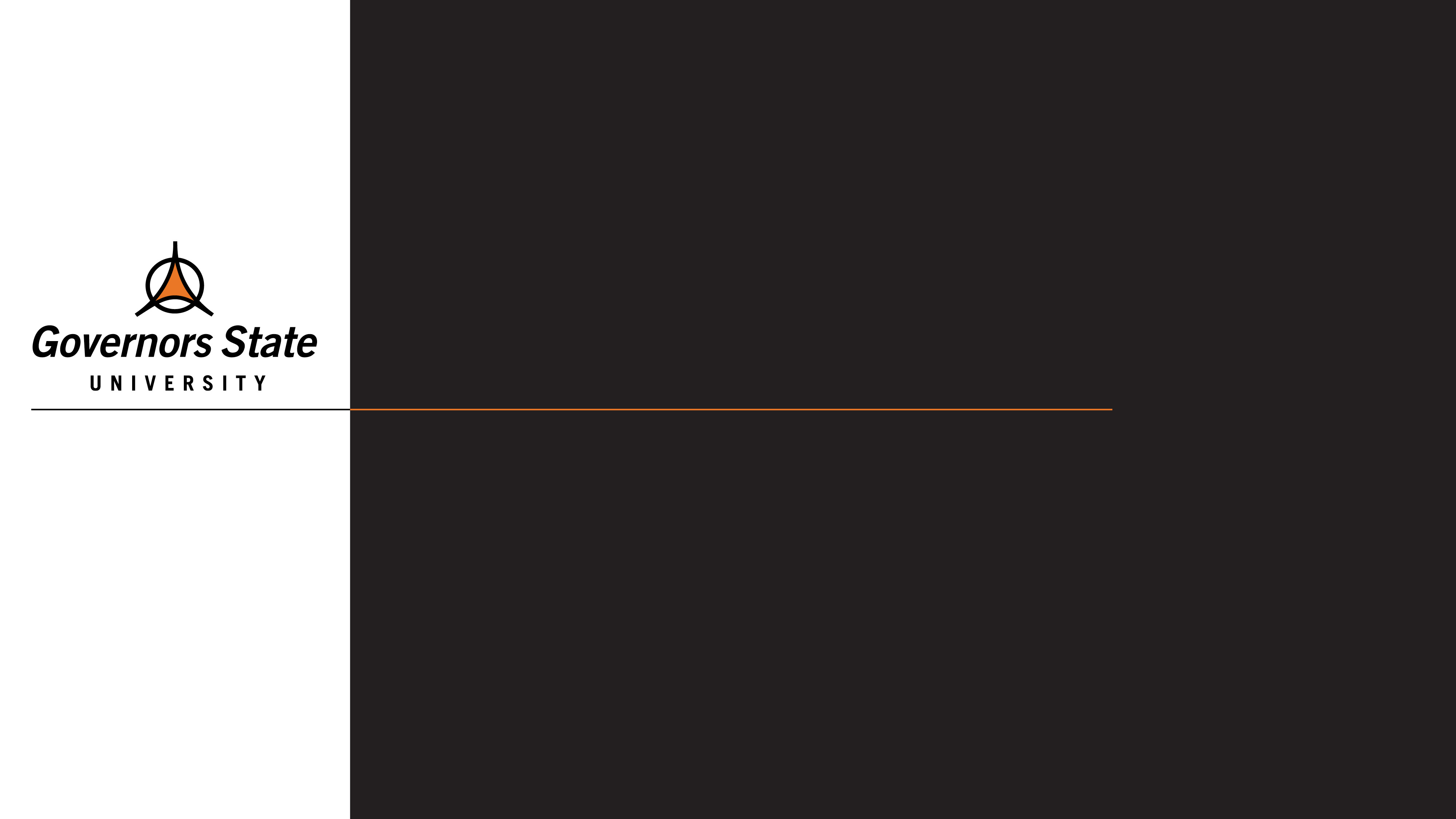 Thank You!
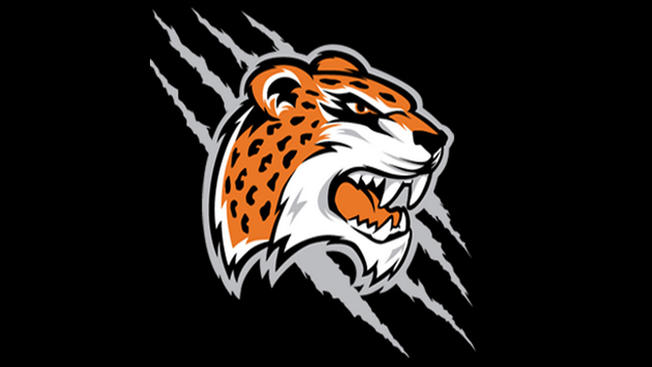 body